Old Spec Q’s
Drawing and Using Graphs
Drawing and Using Graphs
June 2018
2H Q14
NTSQ
Q1
Jan 2019
1H Q6
NTSQ
Q3
May 2019
1H Q4
NTSQ
Q4
NTSQ
Q5
NTSQ
Q6
NTSQ
Q7
SAM
2H Q19
Recognising shapes of graphs
NTSQ Q1
Drawing and Using Graphs
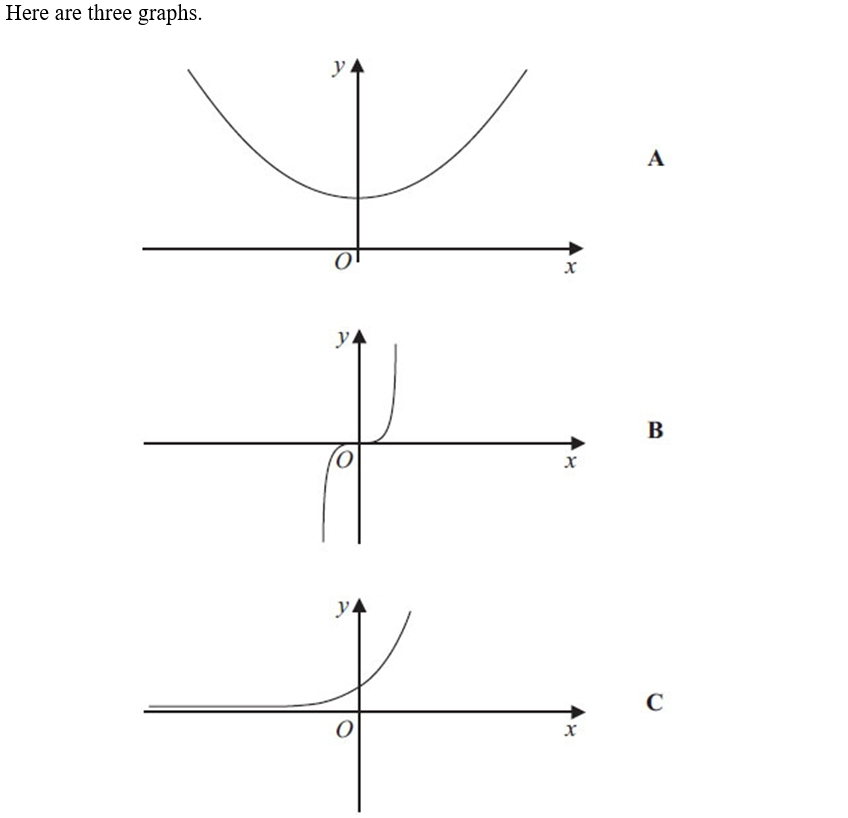 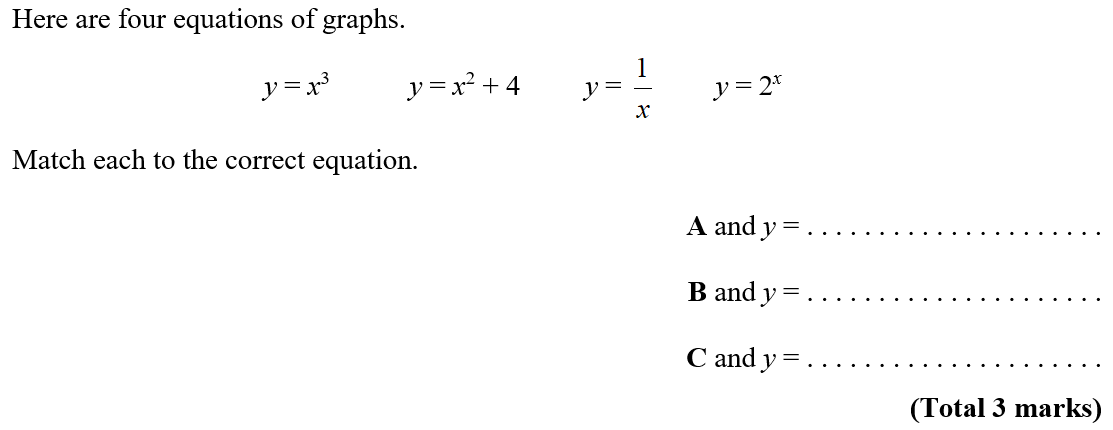 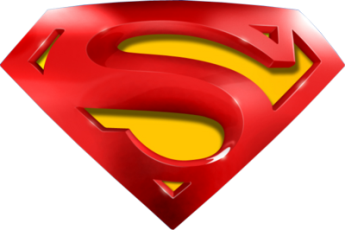 NTSQ Q1
Drawing and Using Graphs
A
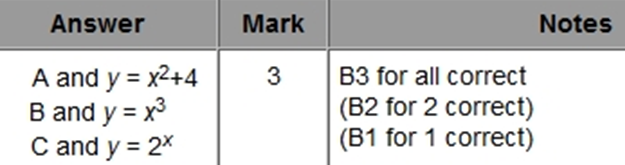 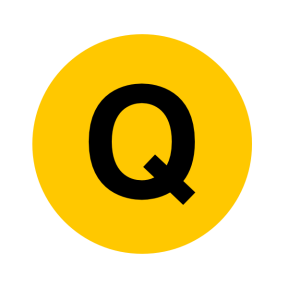 NTSQ Q3
Drawing and Using Graphs
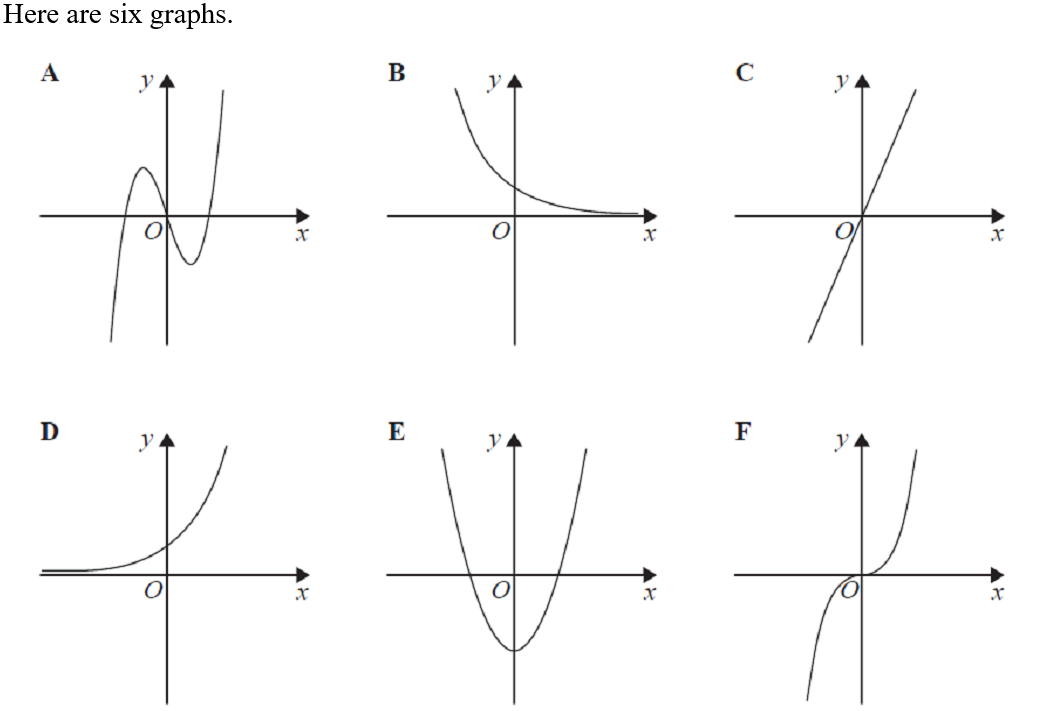 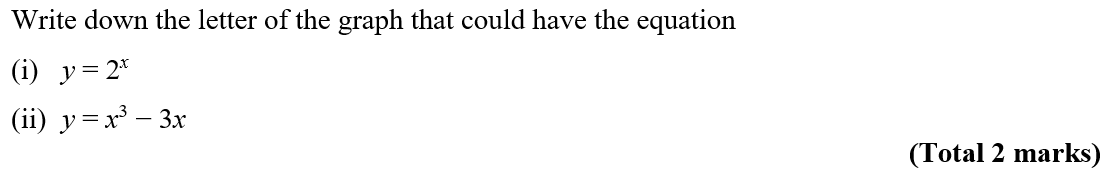 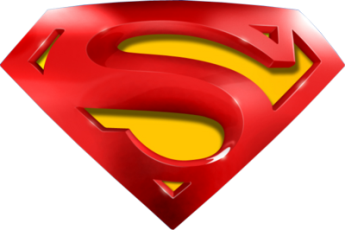 NTSQ Q3
Drawing and Using Graphs
(i)
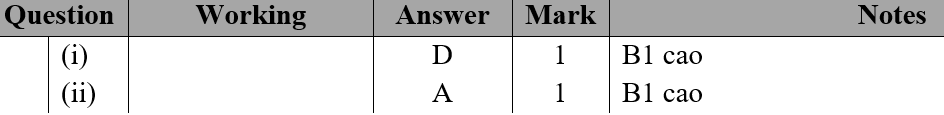 (ii)
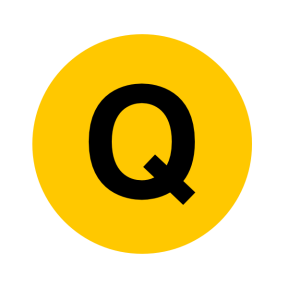 NTSQ Q4
Drawing and Using Graphs
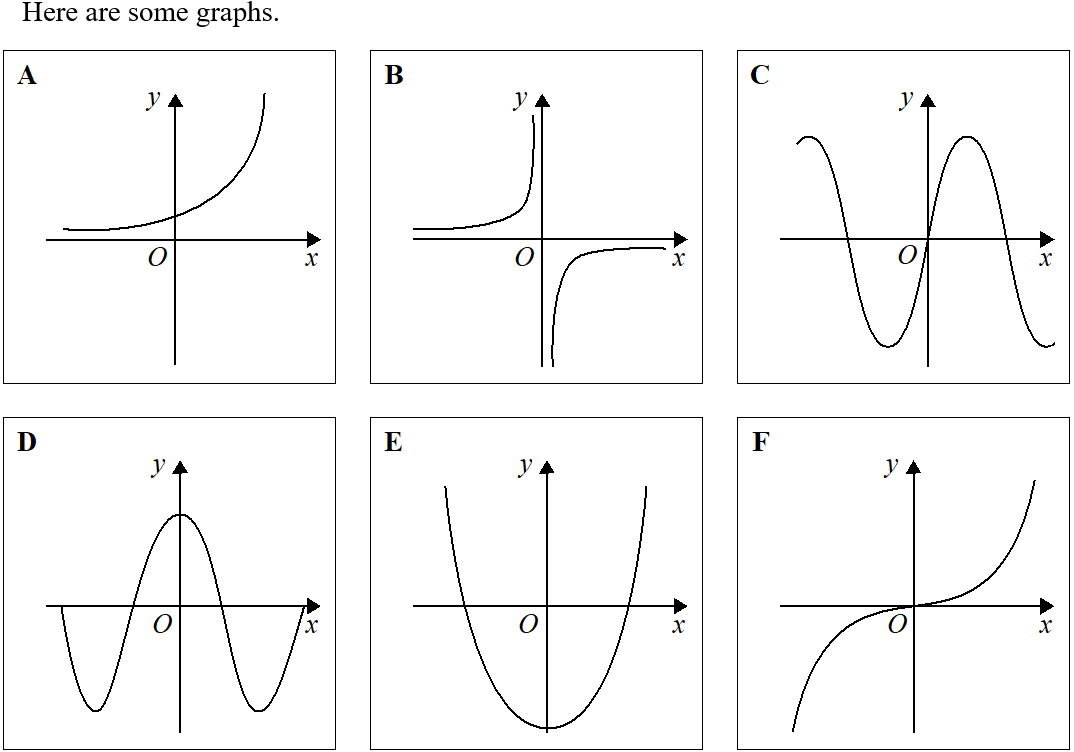 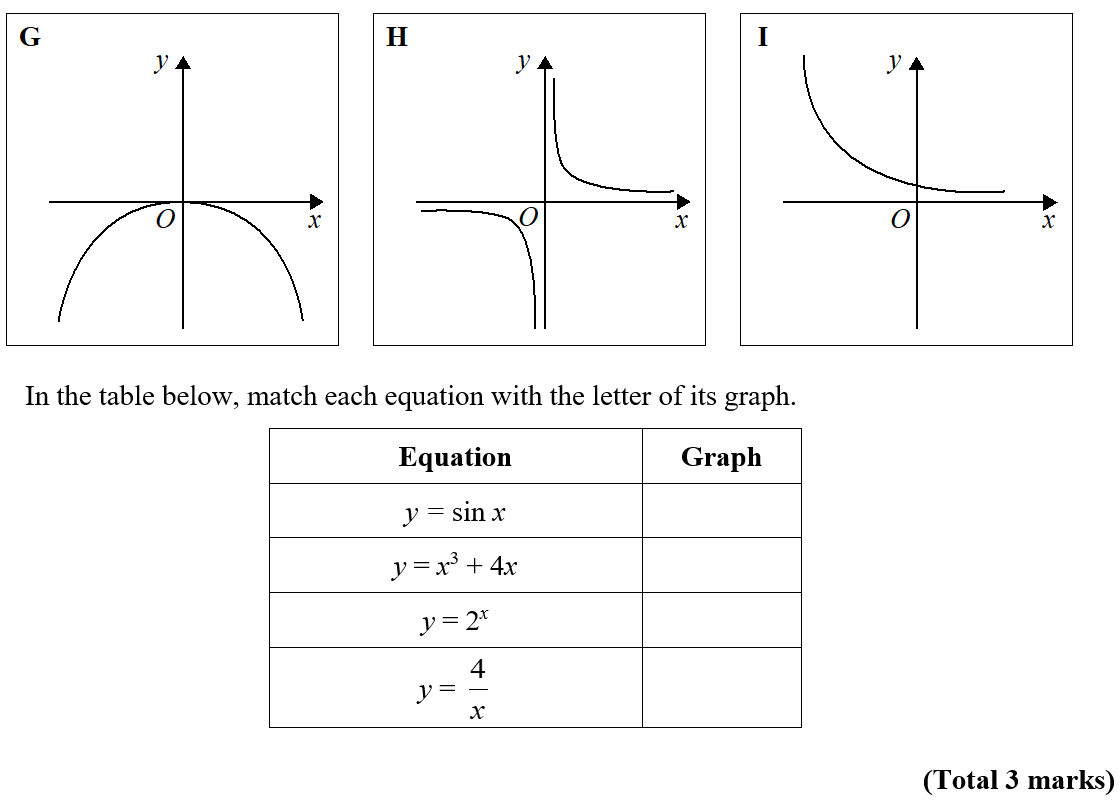 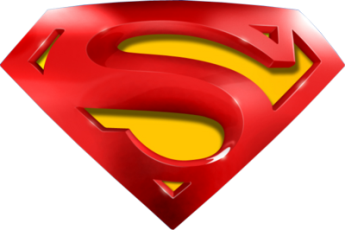 NTSQ Q4
Drawing and Using Graphs
A
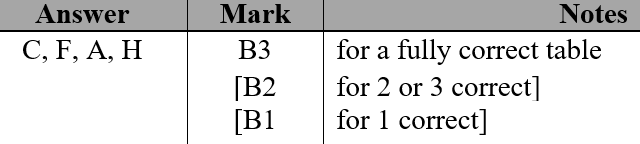 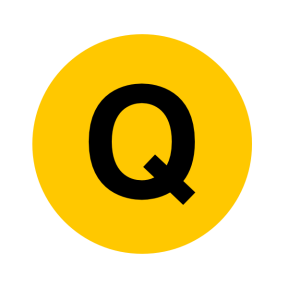 NTSQ Q5
Drawing and Using Graphs
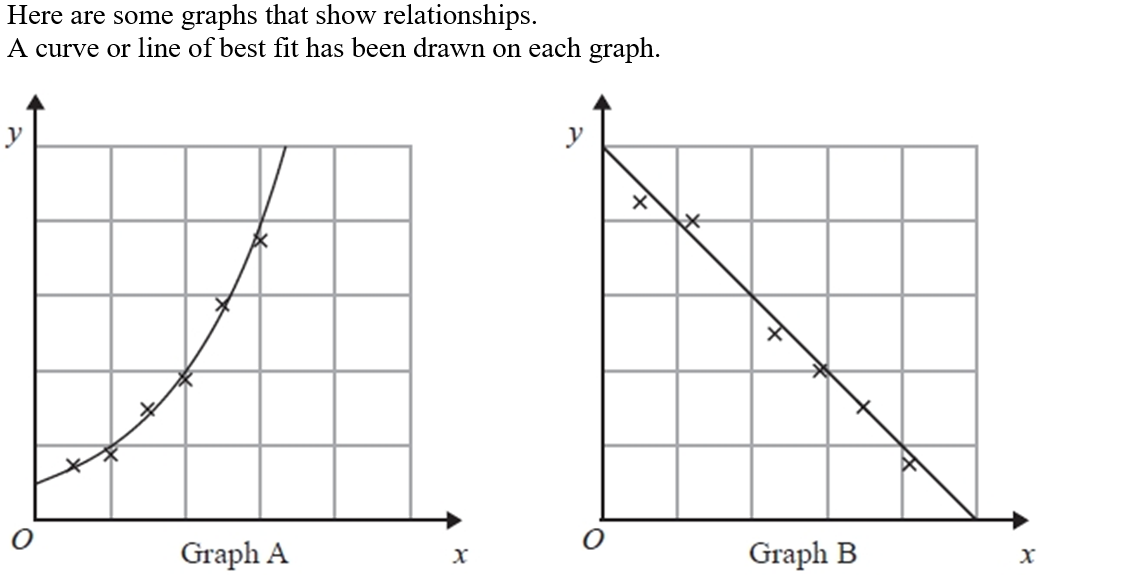 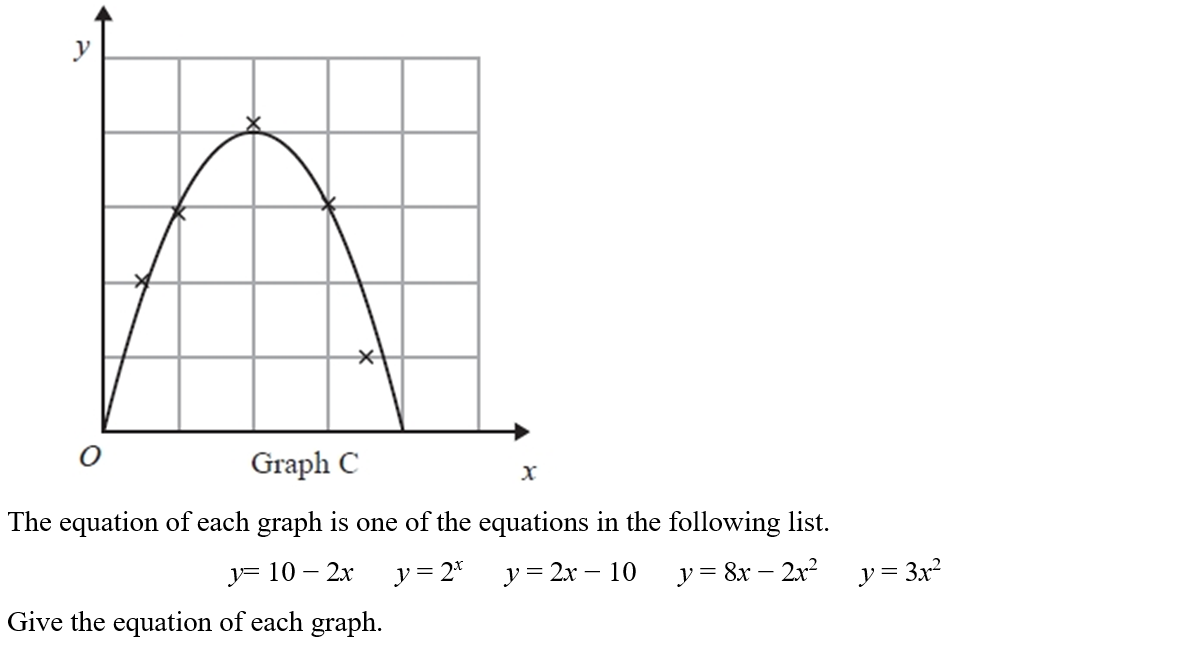 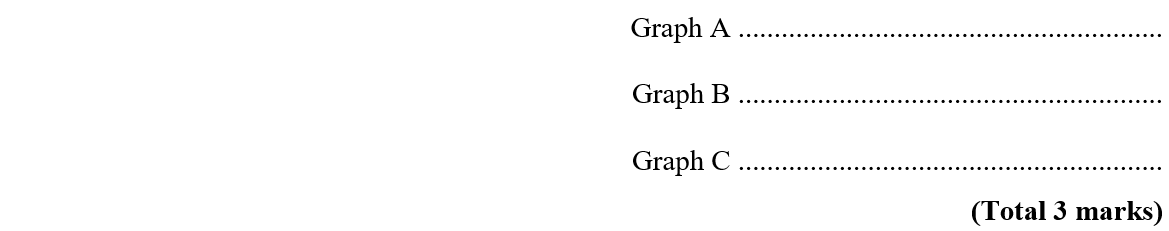 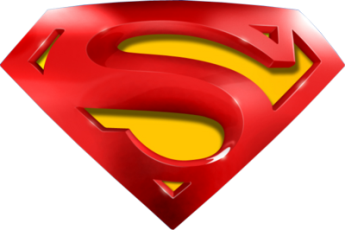 NTSQ Q5
Drawing and Using Graphs
A
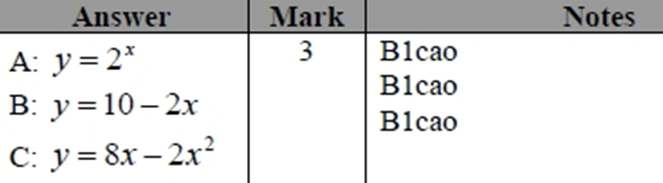 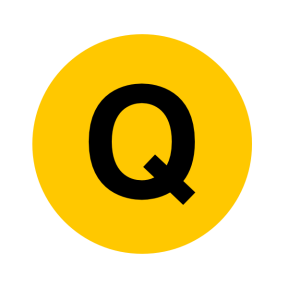 NTSQ Q6
Drawing and Using Graphs
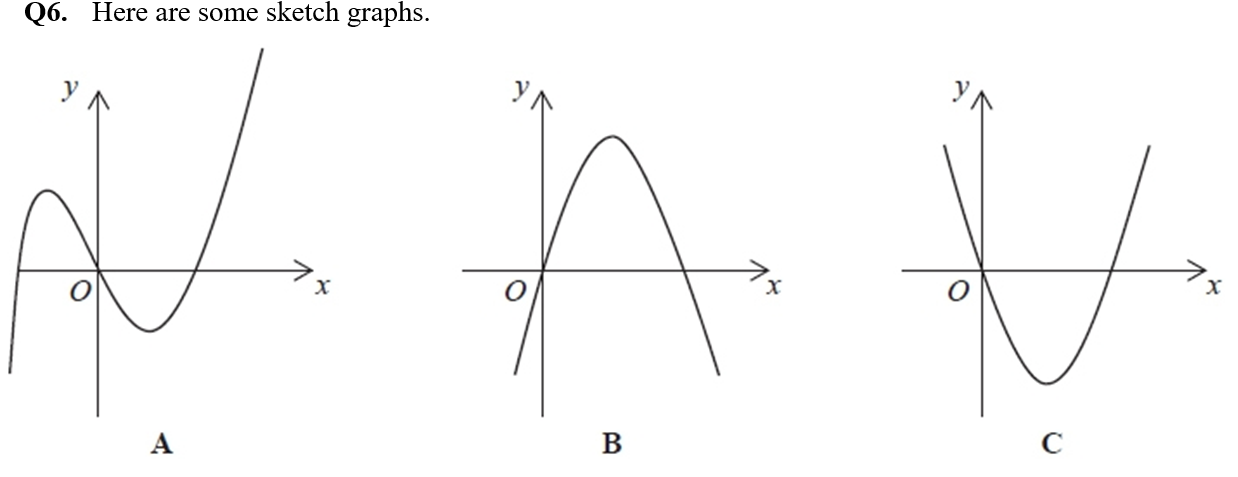 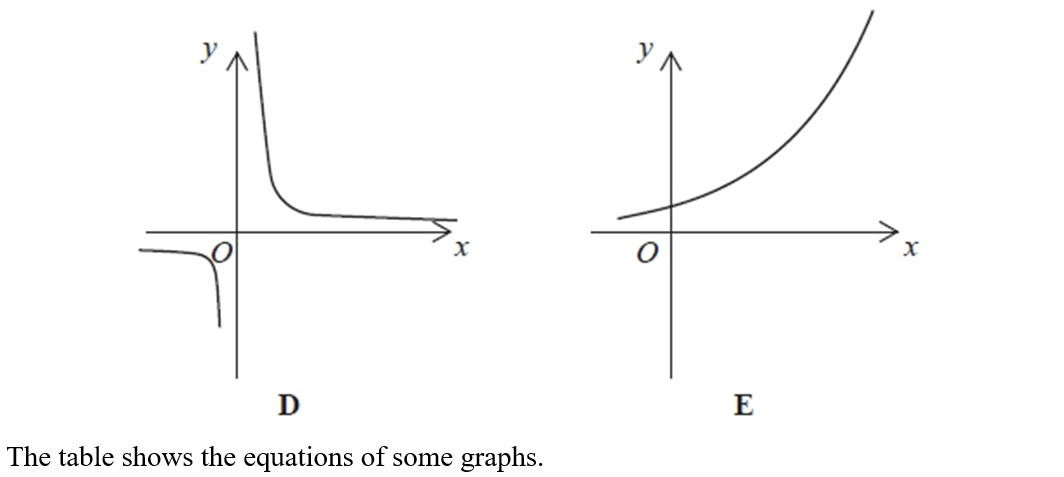 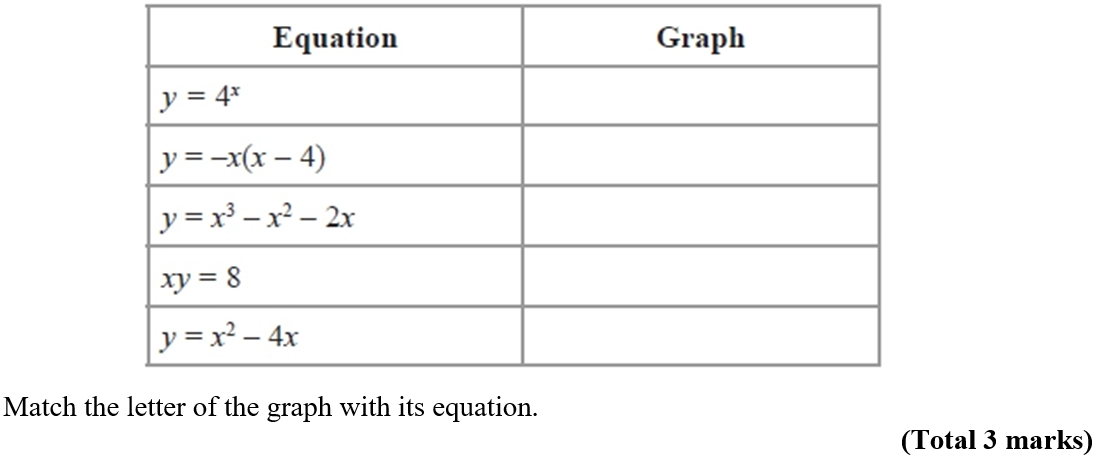 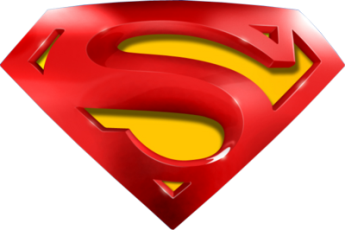 NTSQ Q6
Drawing and Using Graphs
A
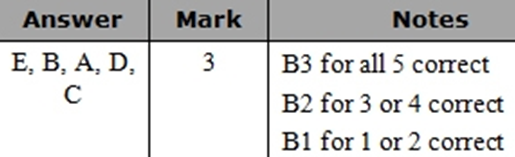 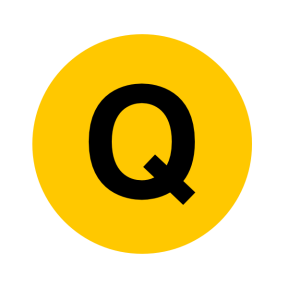 NTSQ Q7
Drawing and Using Graphs
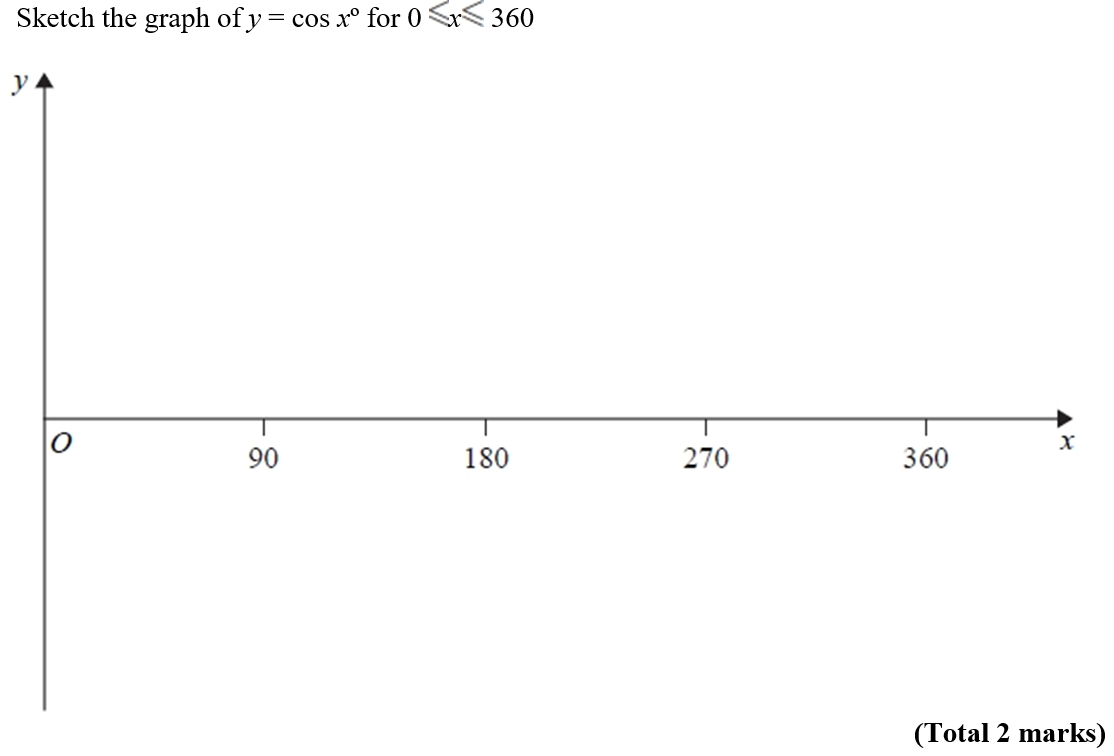 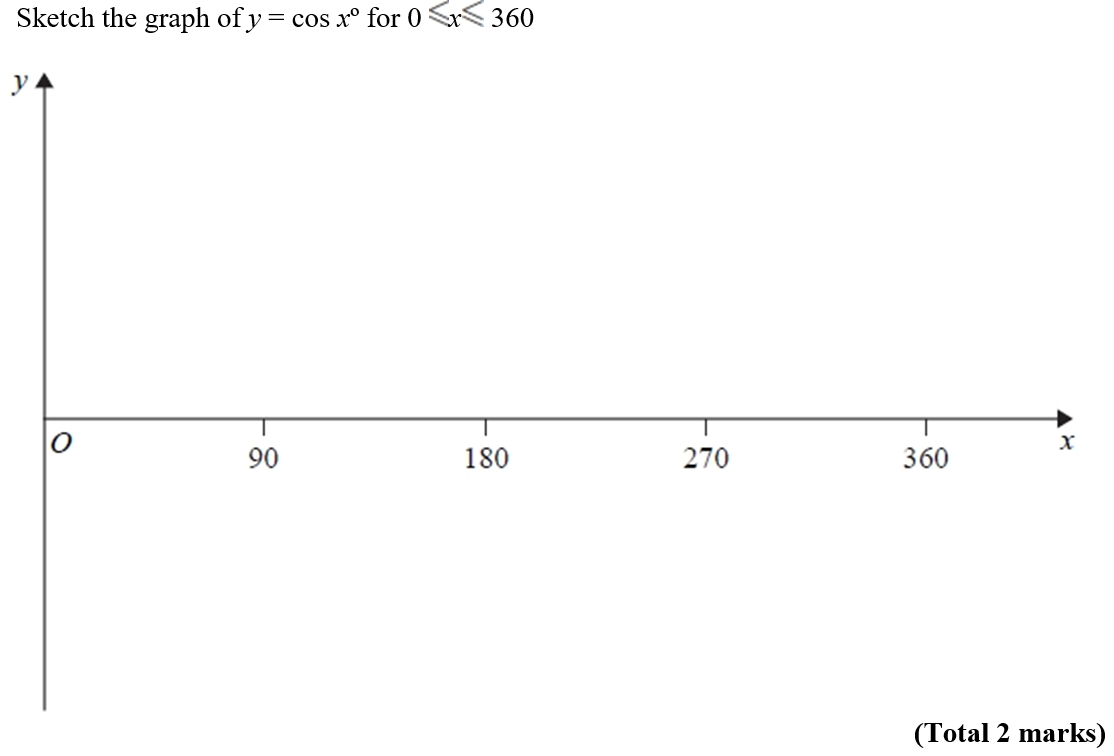 1
-1
Reveal Graph
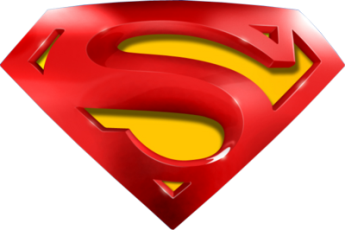 NTSQ Q7
Drawing and Using Graphs
A
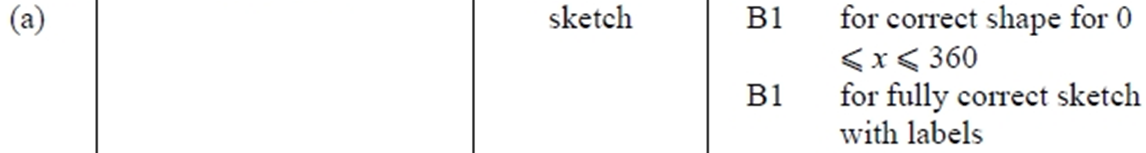 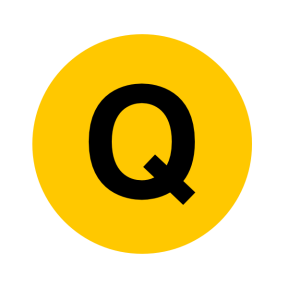 SAM 2H Q19
Drawing and Using Graphs
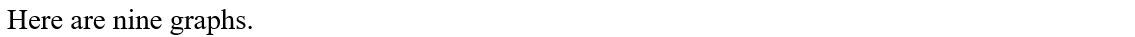 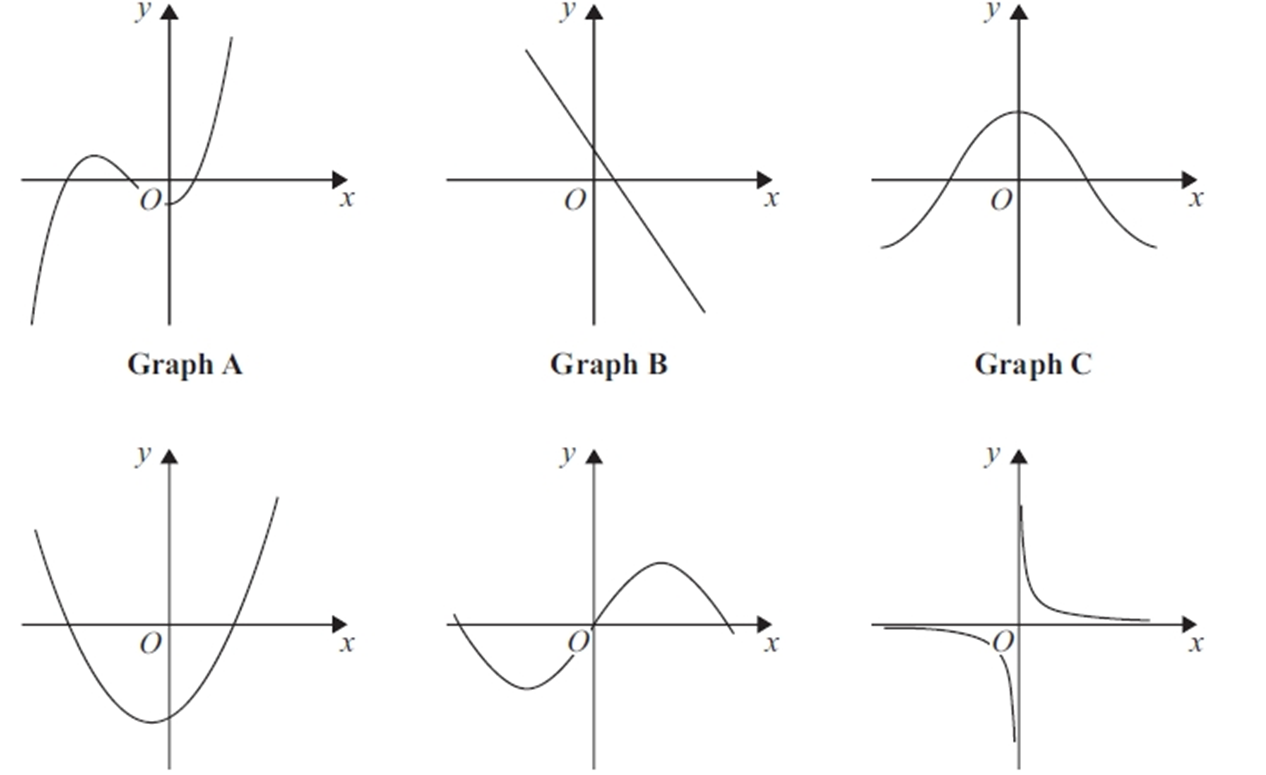 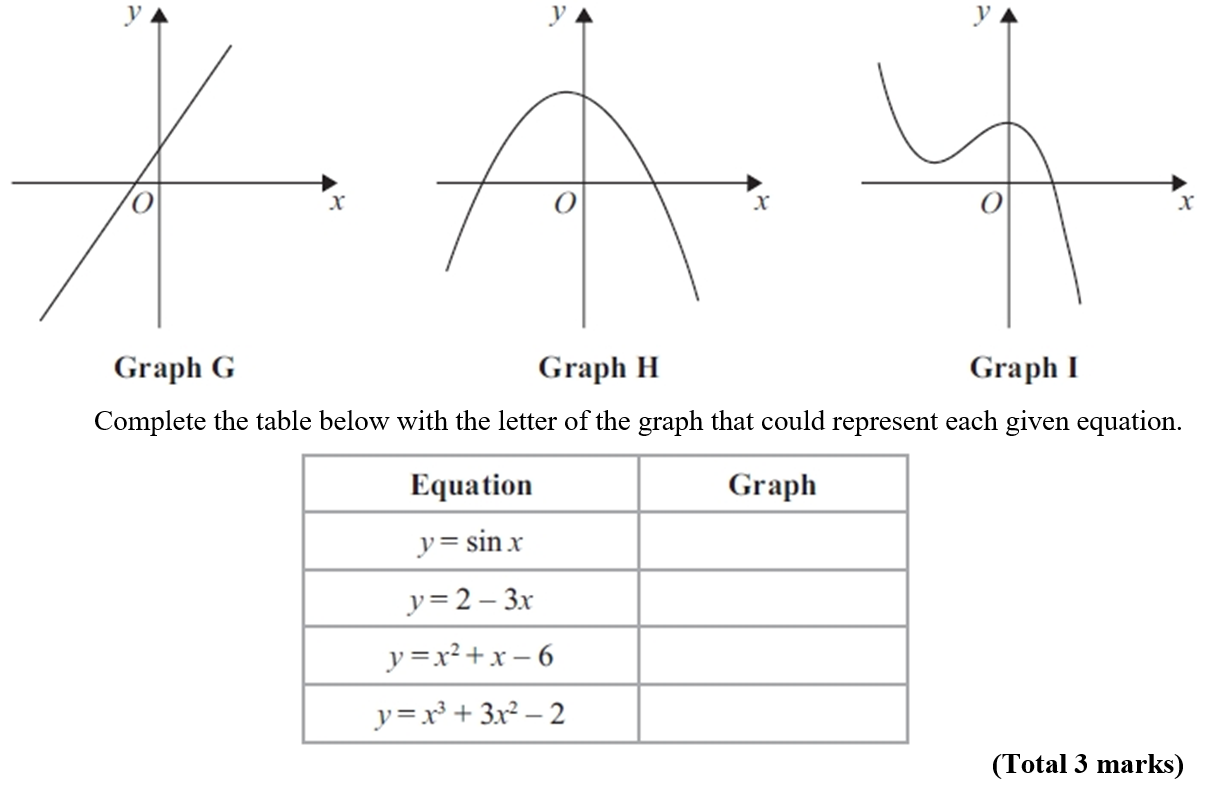 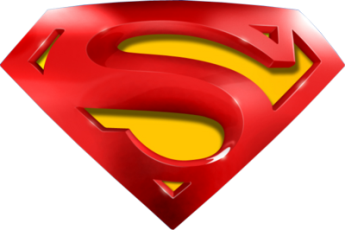 SAM 2H Q19
Drawing and Using Graphs
A
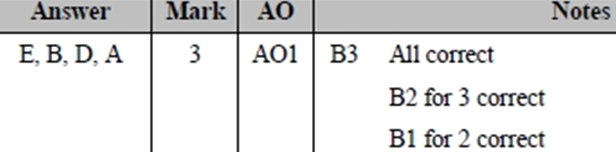 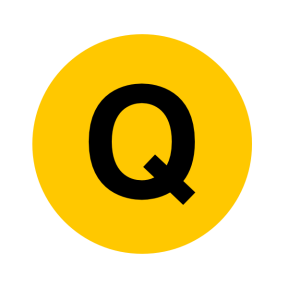 2018 2H Q14
Drawing and Using Graphs
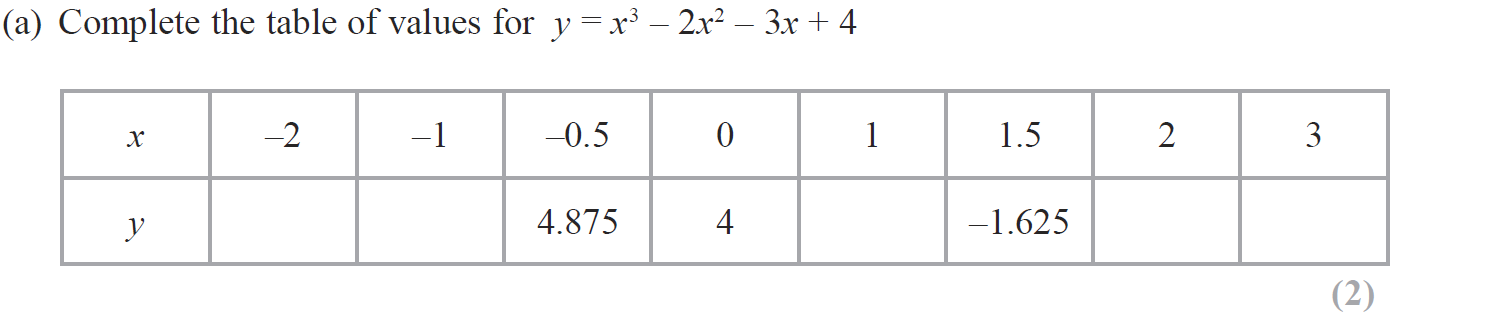 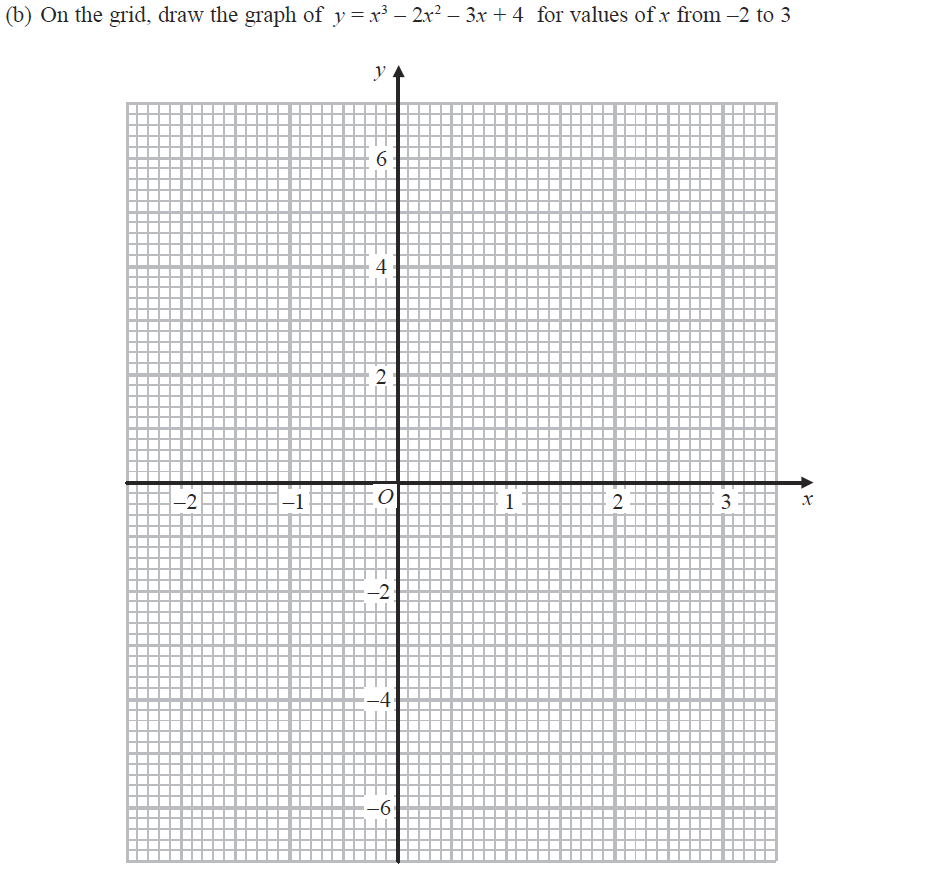 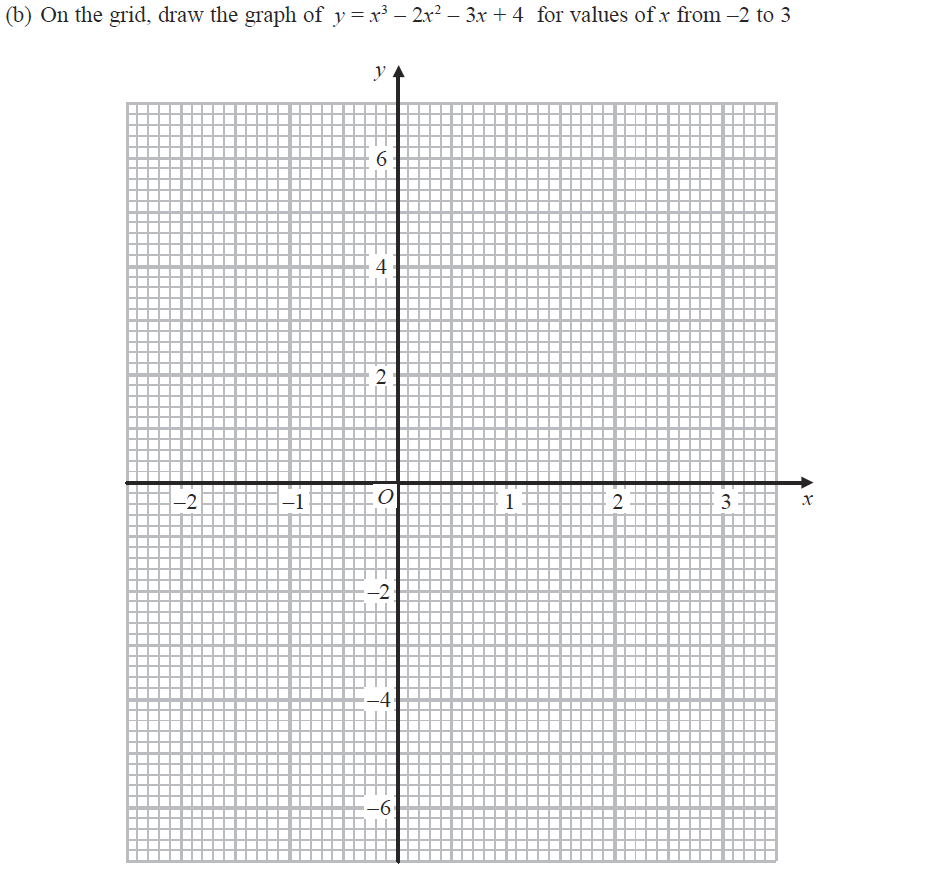 Reveal Graph (b)
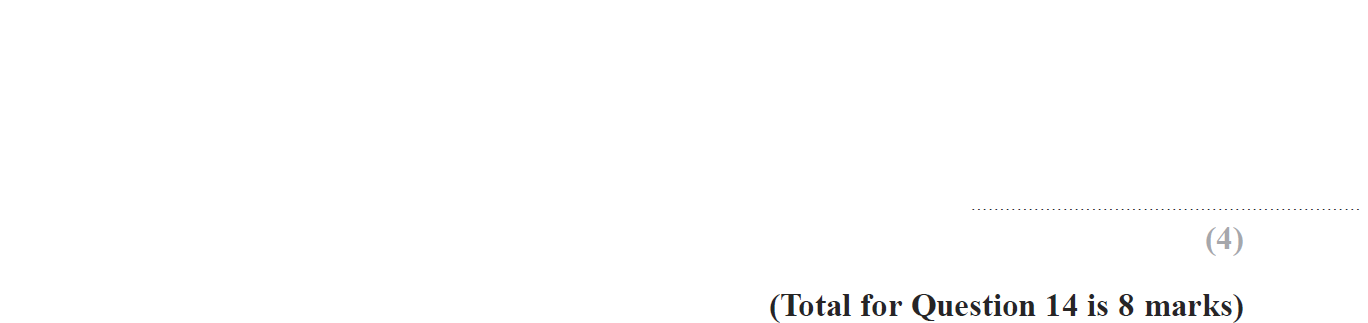 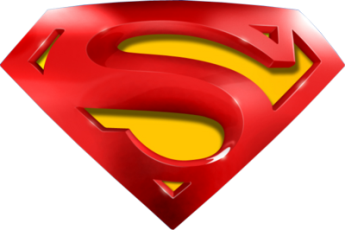 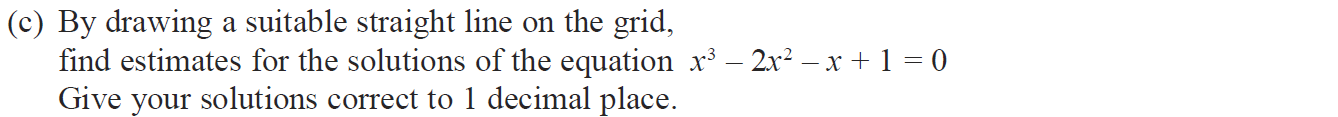 June 2018 2H Q14
Drawing and Using Graphs
A
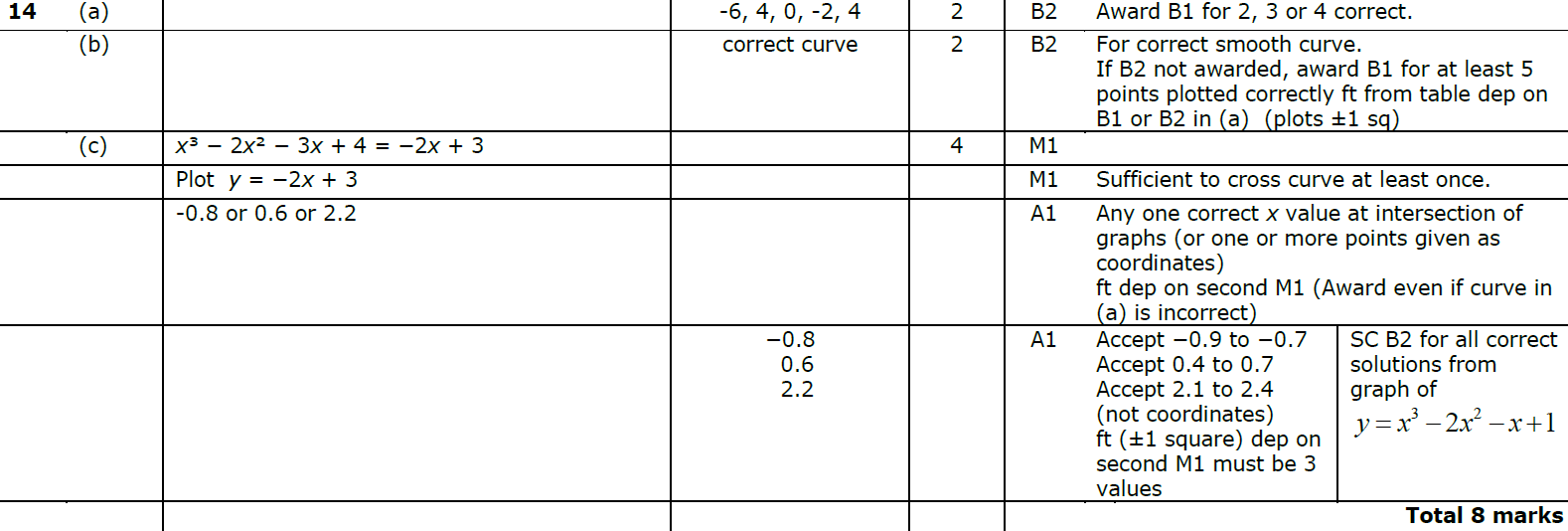 B
C
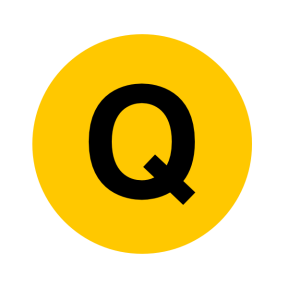 Jan 2019 1H Q6
Drawing and Using Graphs
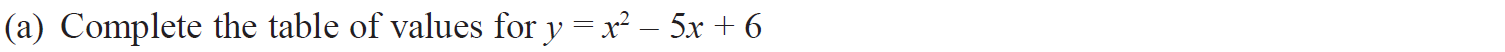 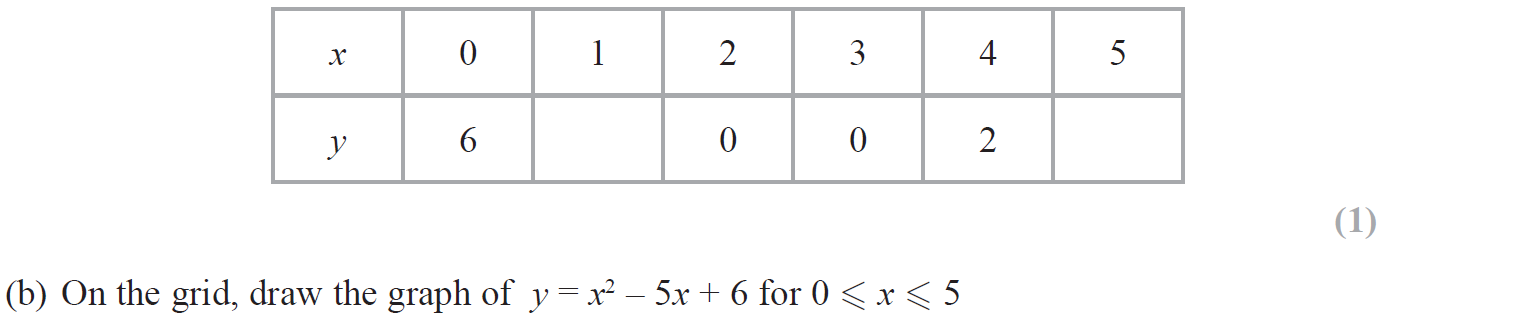 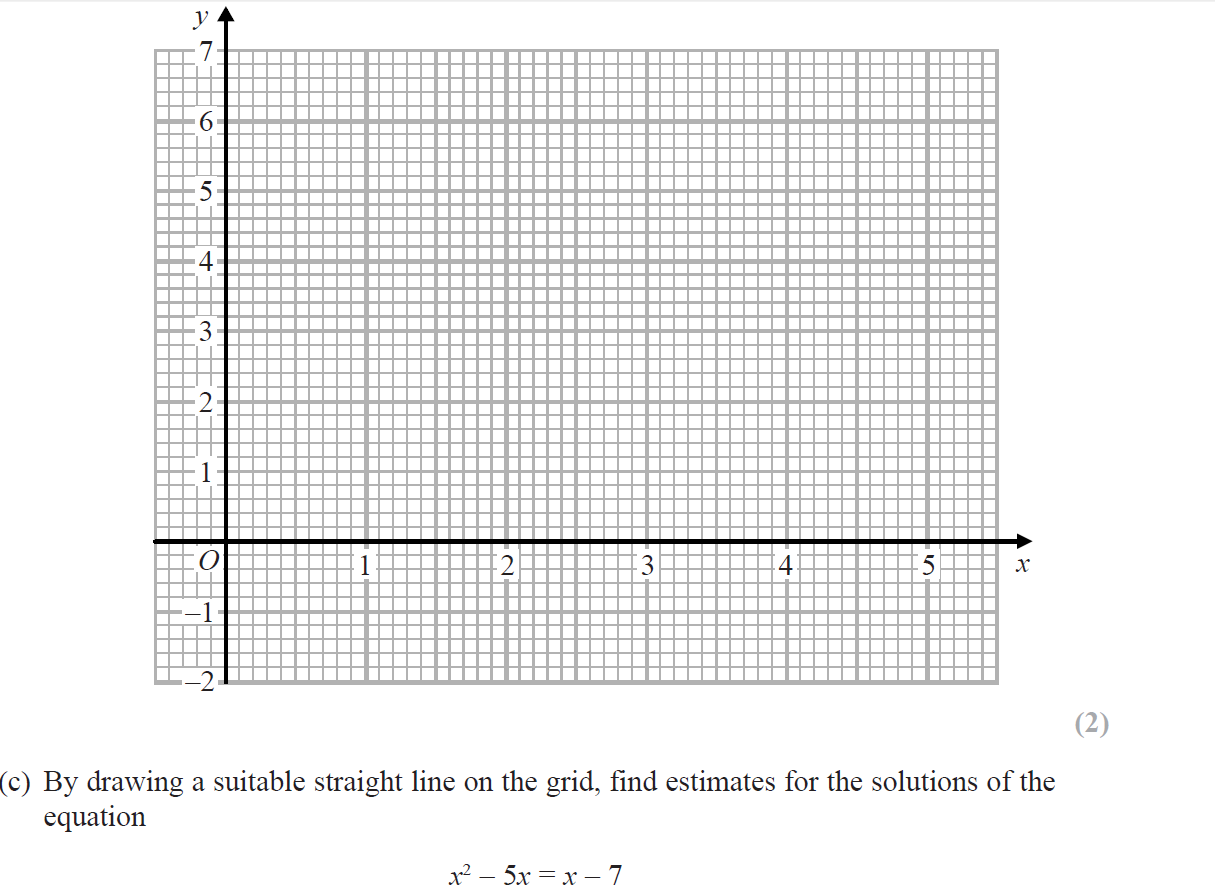 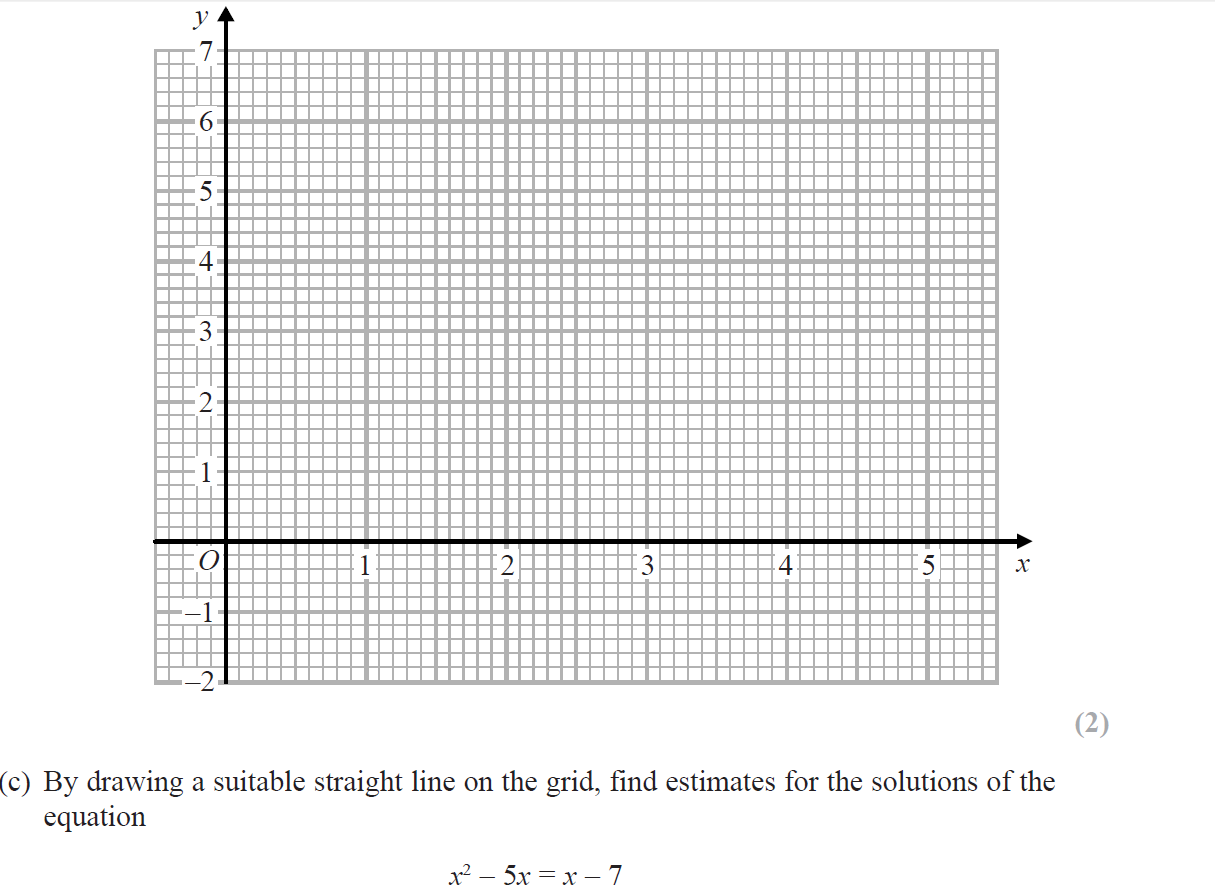 Reveal Graph (b)
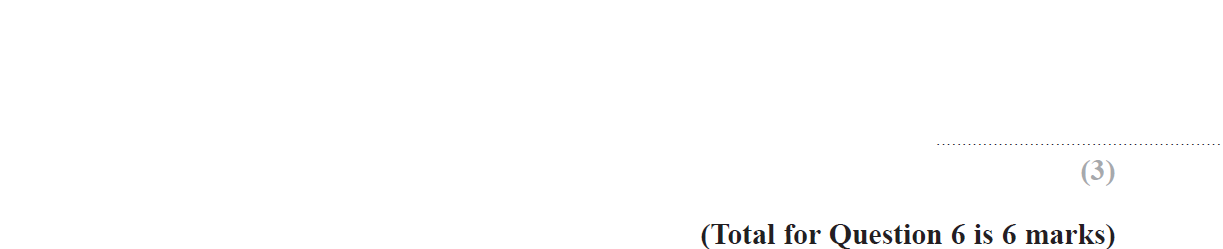 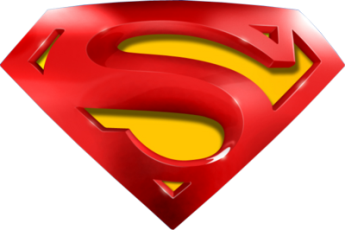 Jan 2019 1H Q6
Drawing and Using Graphs
A
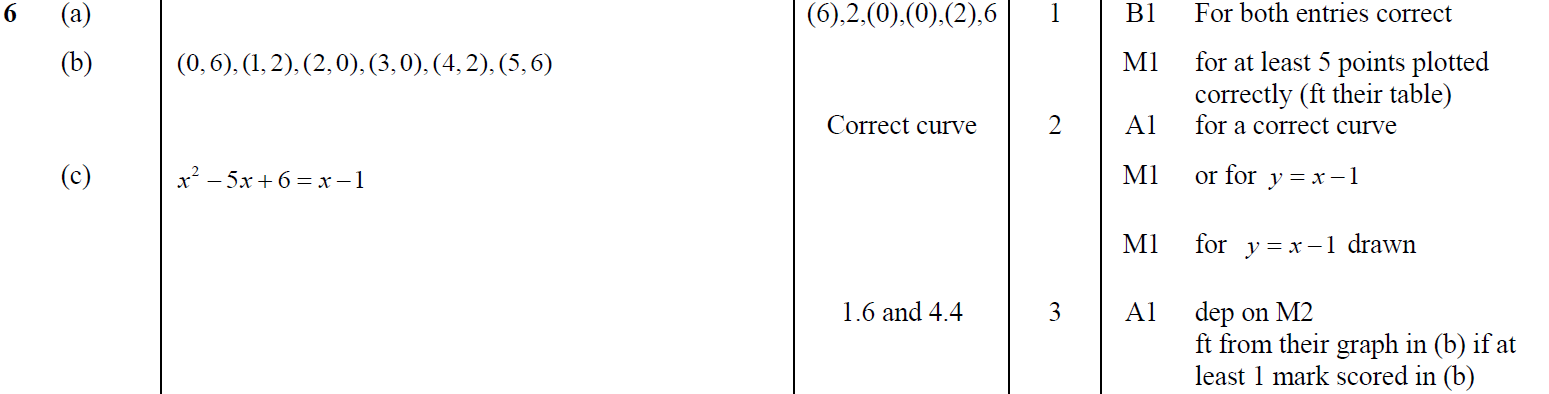 B
C
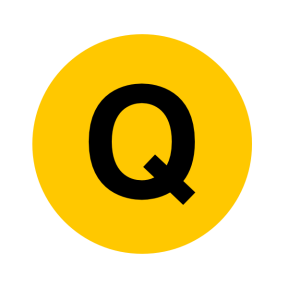 May 2019 1H Q4
Drawing and Using Graphs
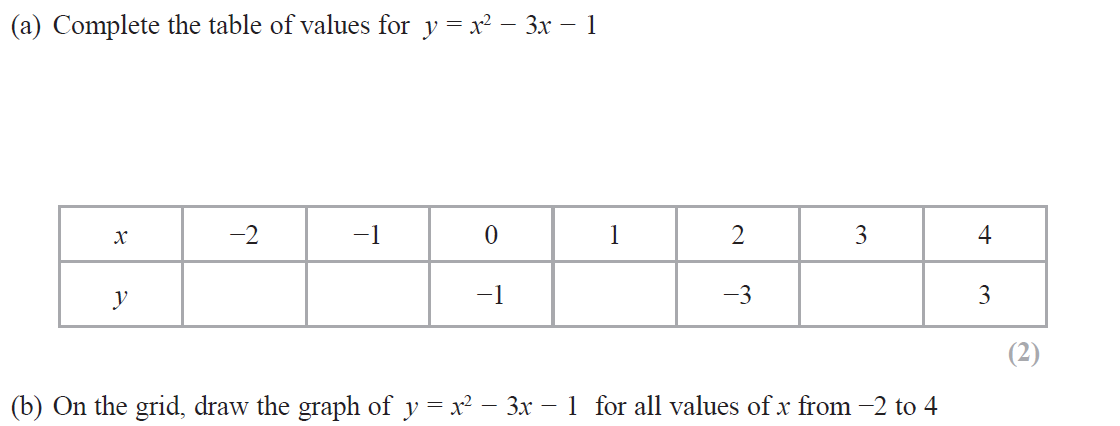 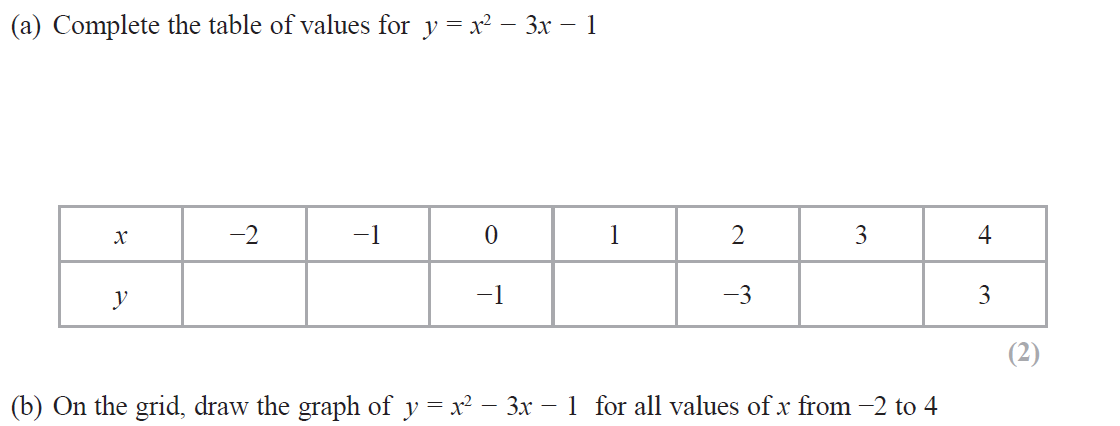 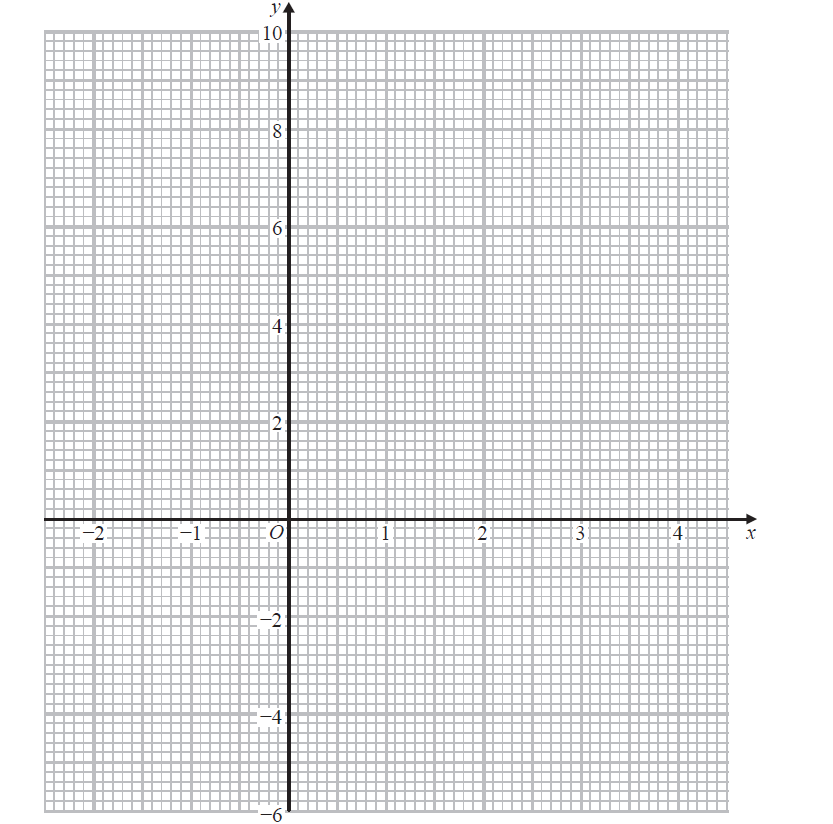 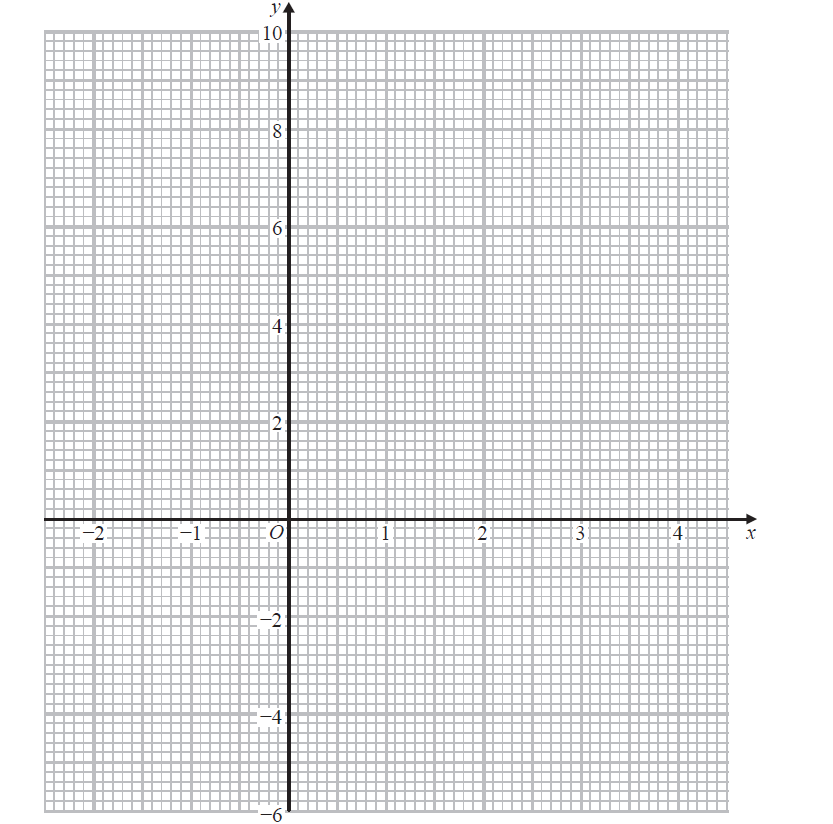 Reveal Graph (b)
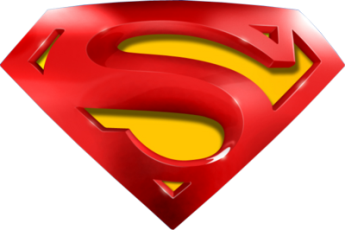 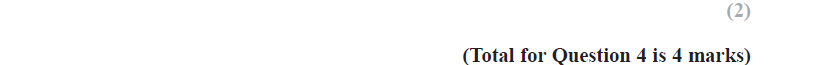 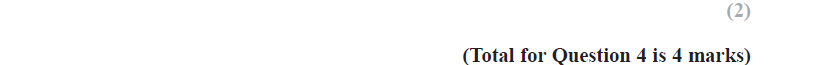 May 2019 1H Q4
Drawing and Using Graphs
A
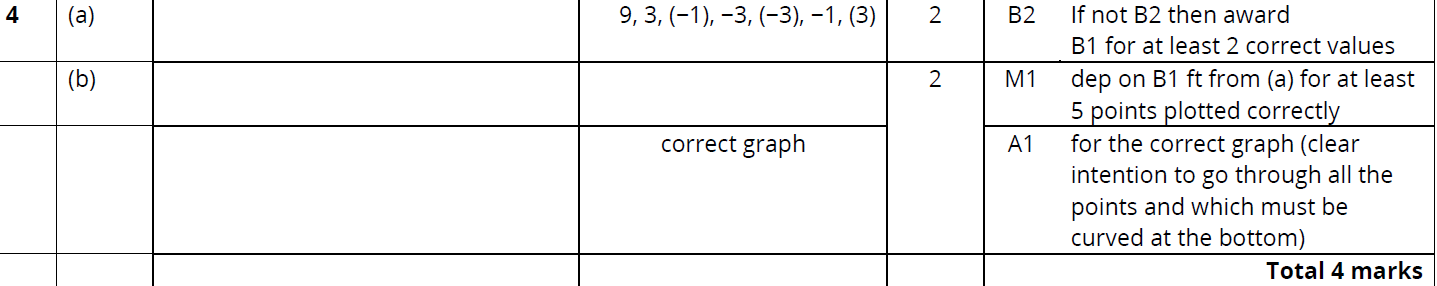 B
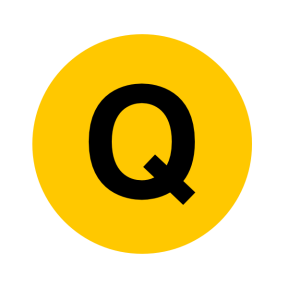 New Sec Q’s
Drawing and Using Graphs
Drawing and Using Graphs
May 2004 
4H Q18
Nov 2008 
3H Q13
May 2013 
4HR Q20
June 2016 
4H Q7
Nov 2004 
4H Q19
June 2016 
4HR Q5
May 2009 
3H Q15
May 2014 
4H Q11
May 2014 
3HR Q8
May 2005 
3H Q20
Nov 2009 
4H Q14
Jan 2017 
4H Q19
Nov 2005 
3H Q17
June 2010 
3H Q12
Jan 2015 
4H Q15
Jan 2017 
4HR Q18
Jan 2015 
4HR Q19
May 2006 
3H Q16
Nov 2010 
3H Q14
Jan 2018 
4H Q14
Nov 2006 
4H Q18
Jan 2012 
4H Q17
May 2015 
3H Q16
Jan 2018 
4HR Q13
Nov 2007 
4H Q10
May 2012 
4H Q13
June 2015 
4HR Q15
June 2018 
4H Q8
May 2008 
3H Q21
May 2013 
4H Q11
Jan 2016 
4HR Q14
June 2018 
4HR Q15
May 2004 4H Q18
Drawing and Using Graphs
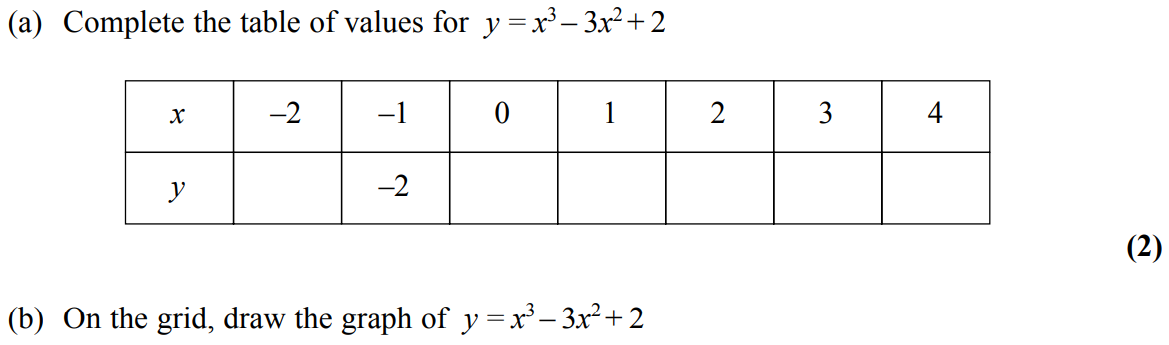 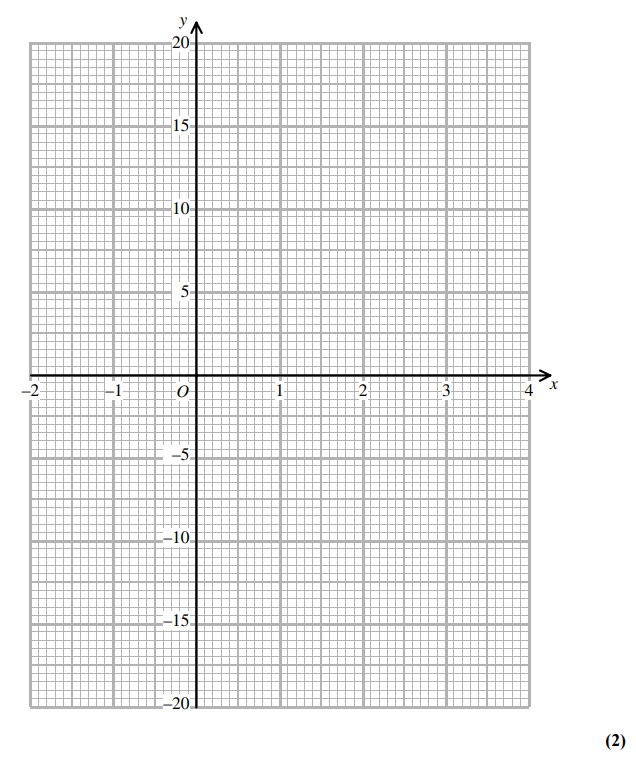 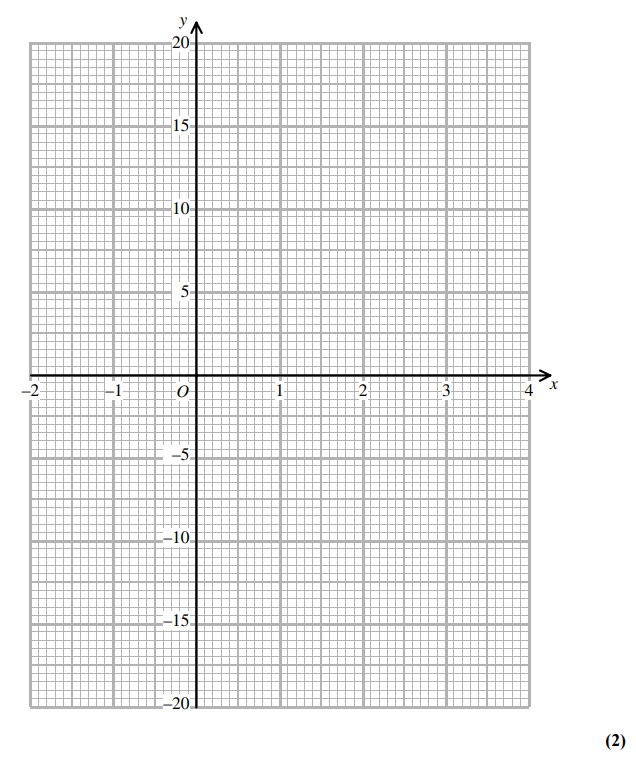 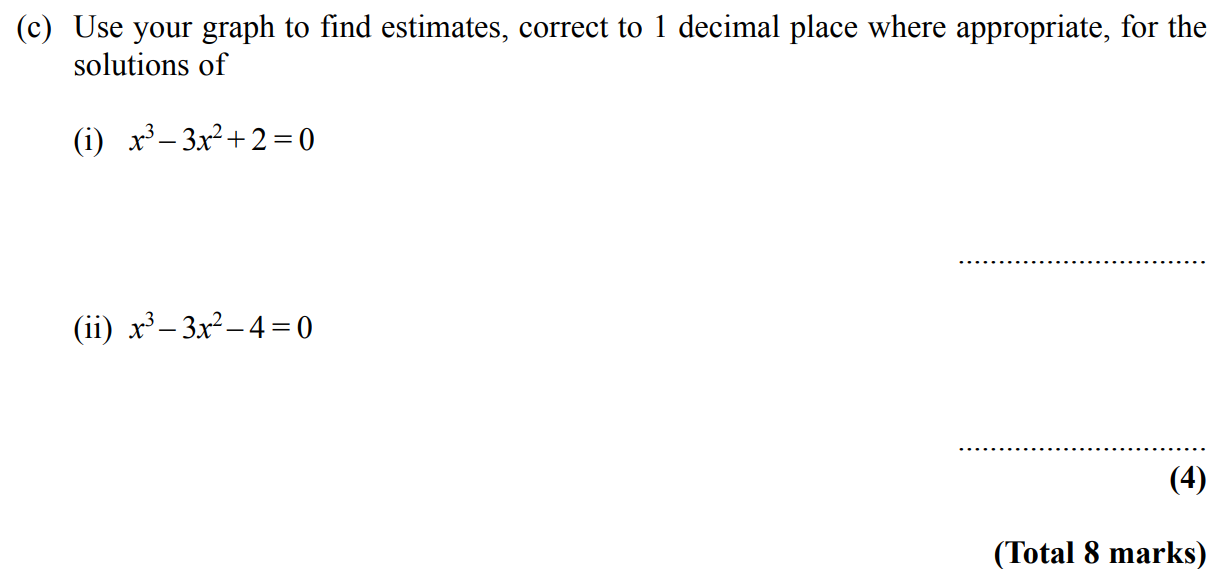 Reveal graph
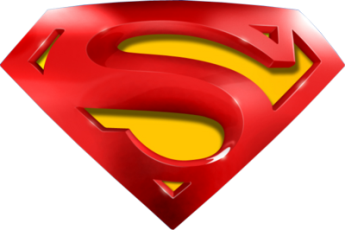 May 2004 4H Q18
Drawing and Using Graphs
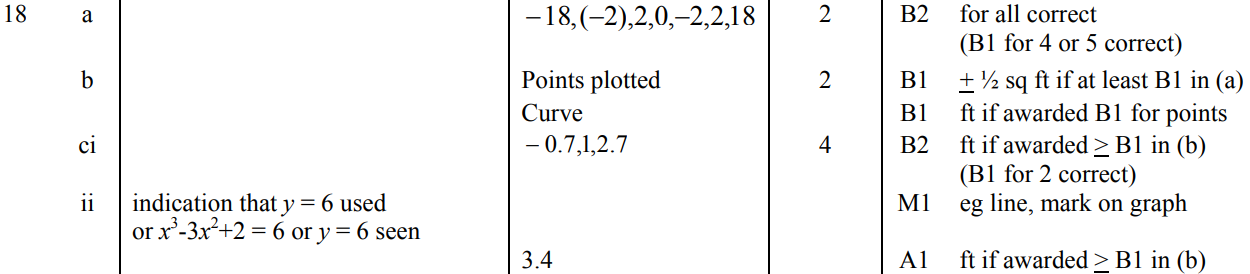 A
B
C (i)
C (ii)
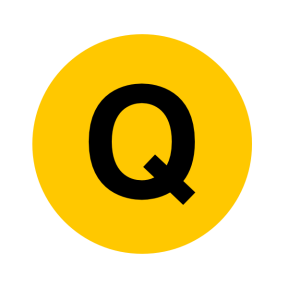 Nov 2004 4H Q19
Drawing and Using Graphs
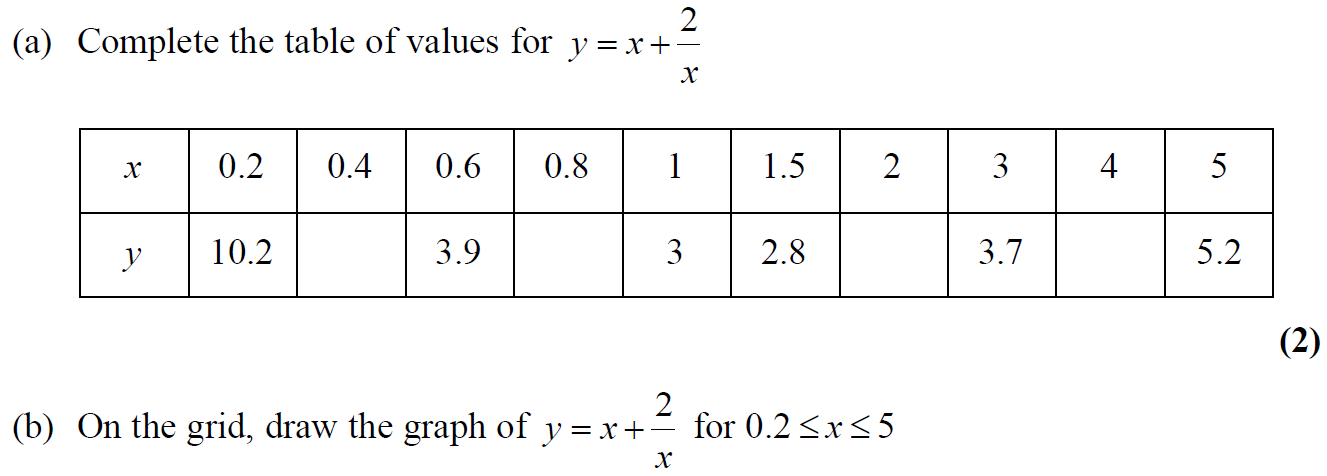 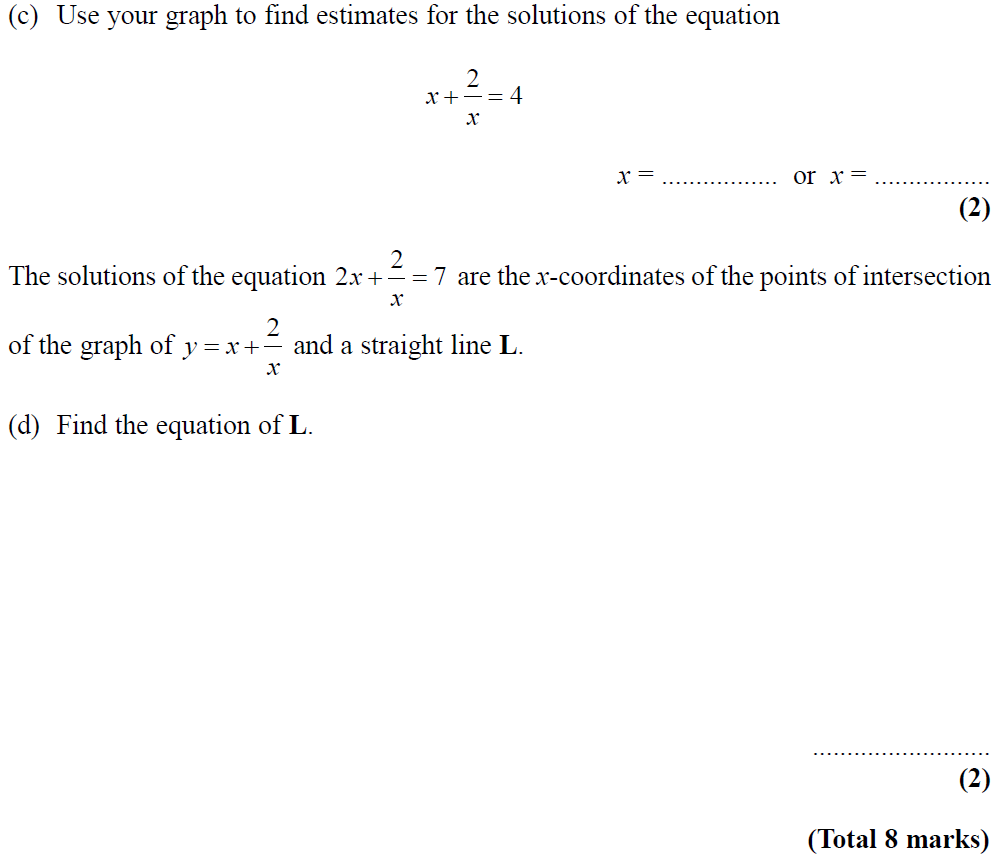 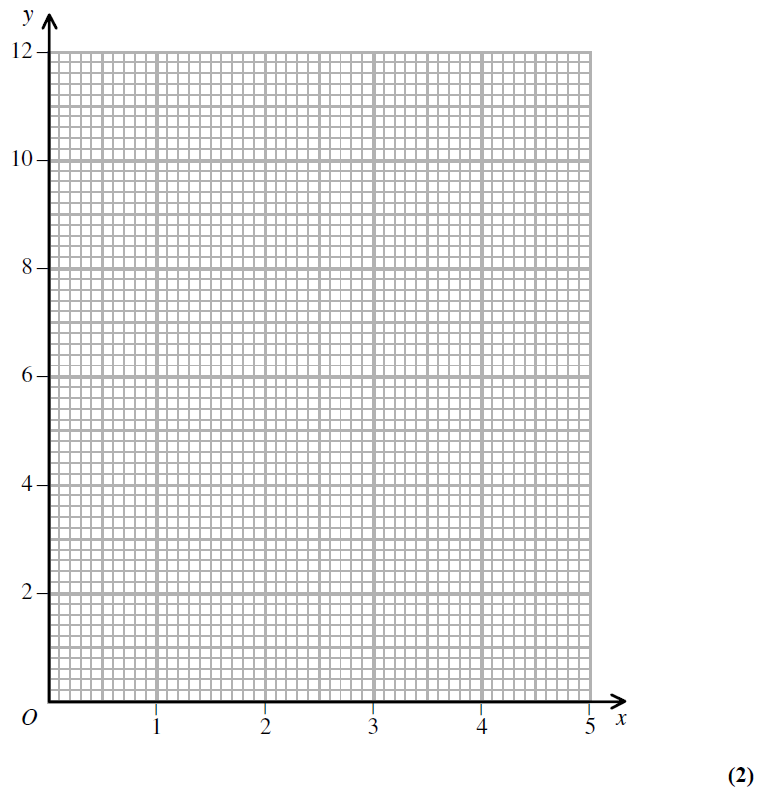 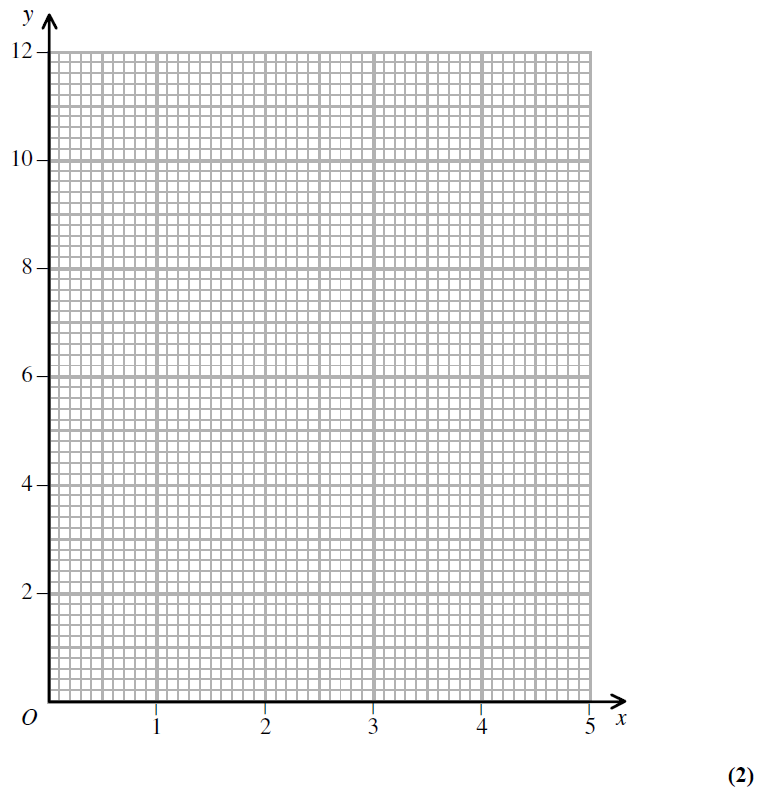 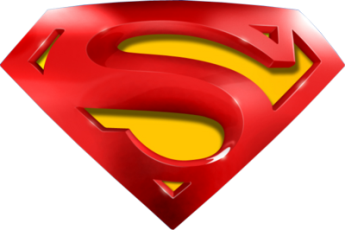 Reveal graph
Nov 2004 4H Q19
Drawing and Using Graphs
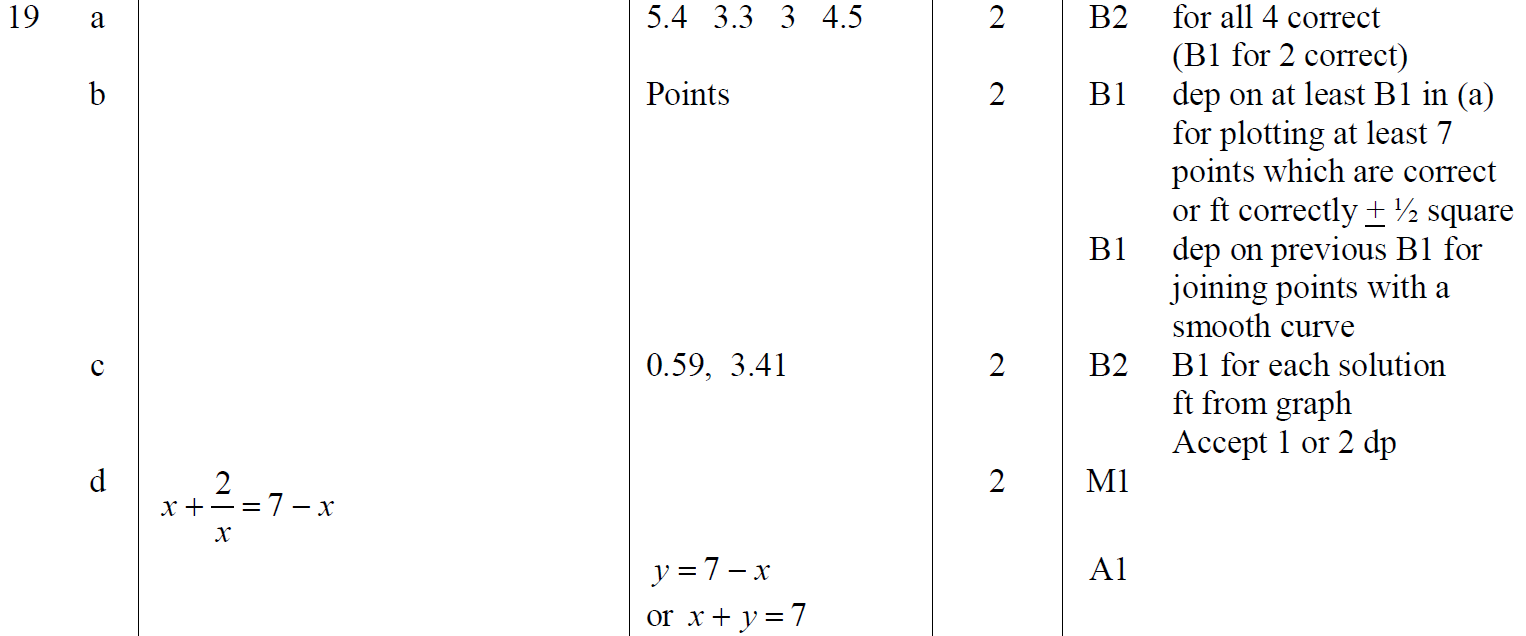 A
B
C
D
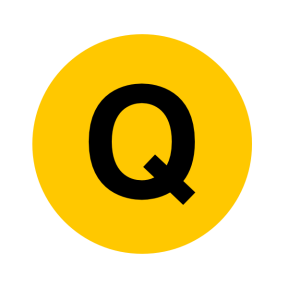 May 2005 3H Q20
Drawing and Using Graphs
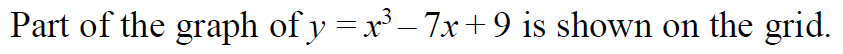 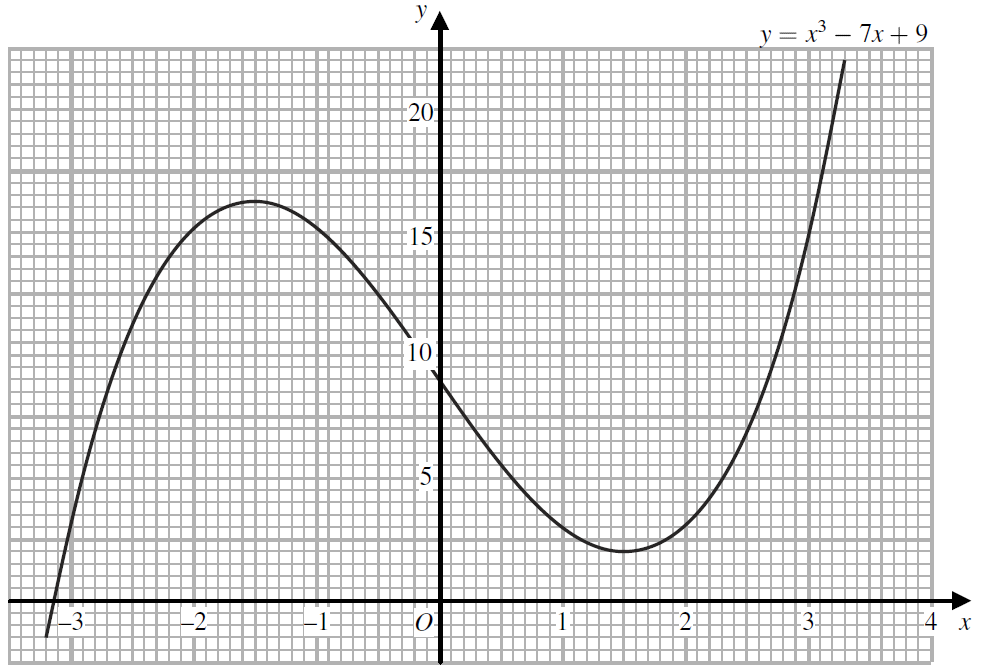 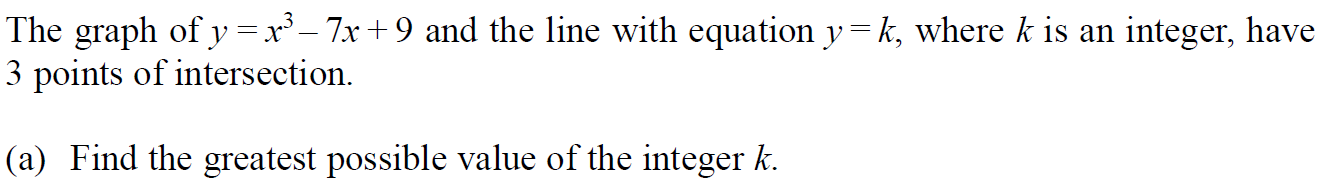 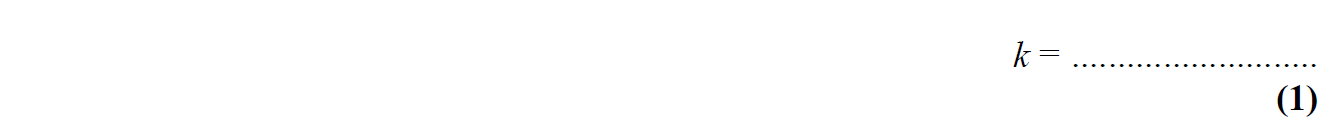 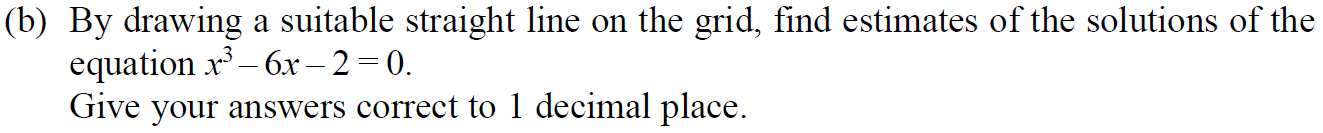 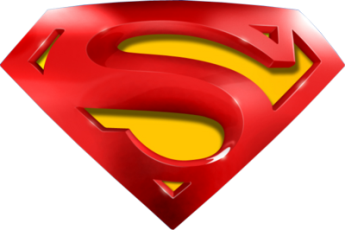 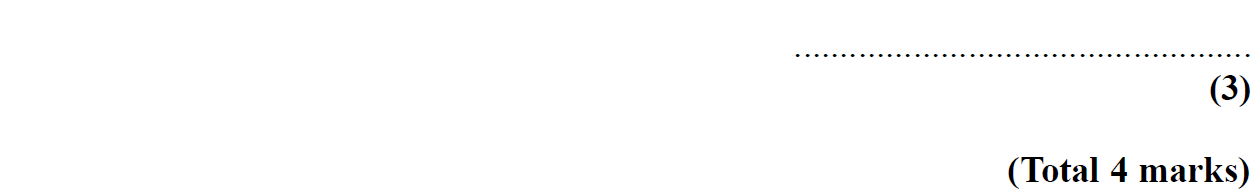 May 2005 3H Q20
Drawing and Using Graphs
A
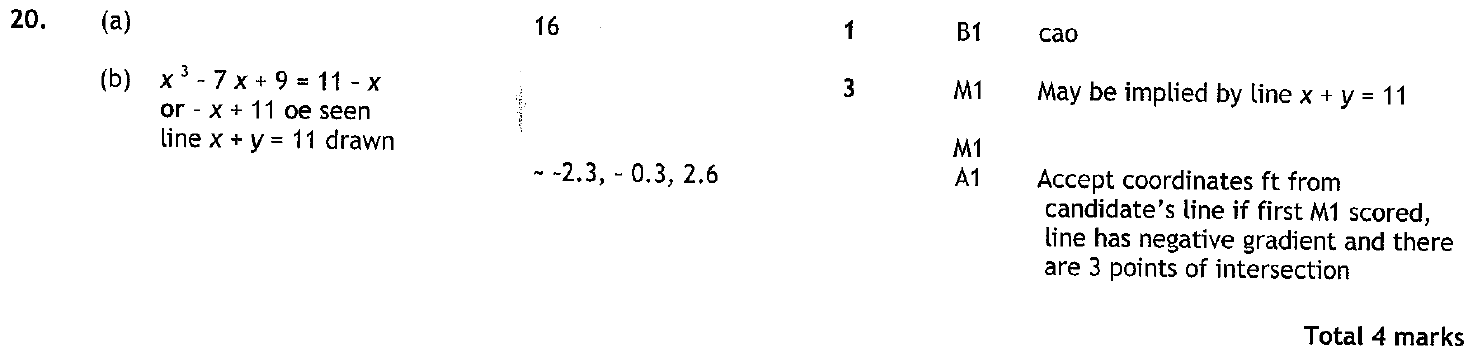 B
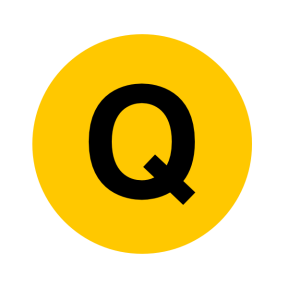 May 2005 3H Q17
Drawing and Using Graphs
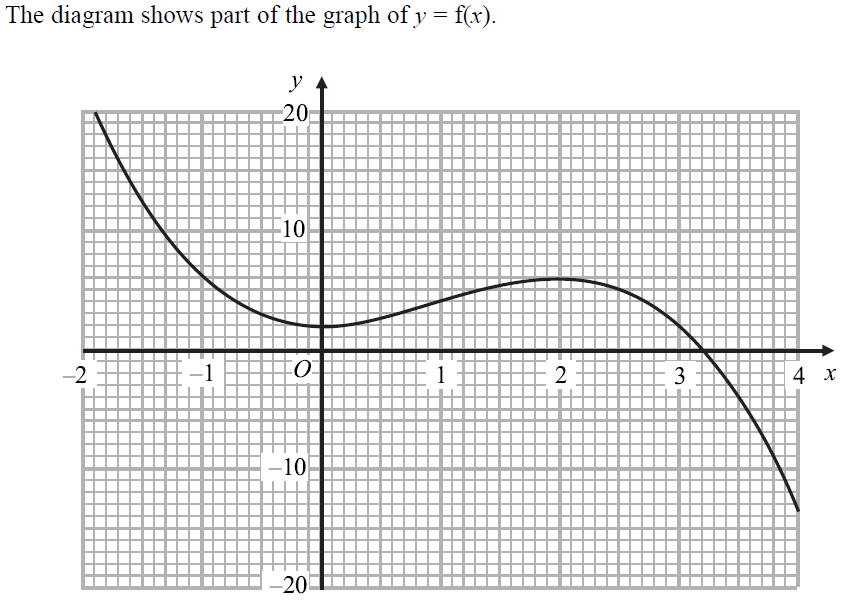 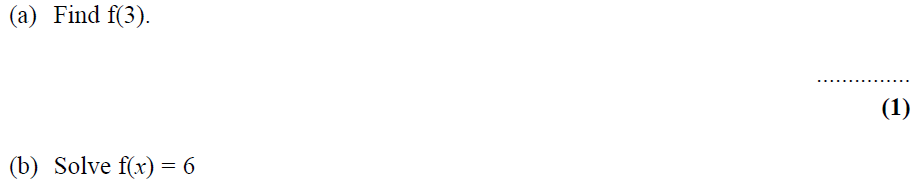 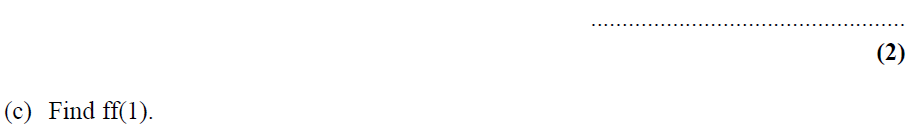 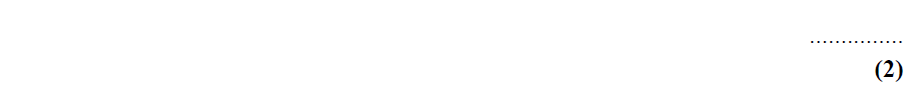 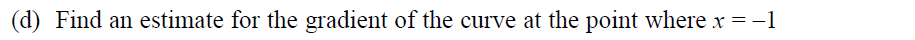 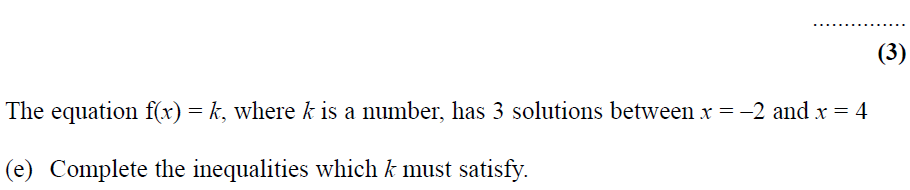 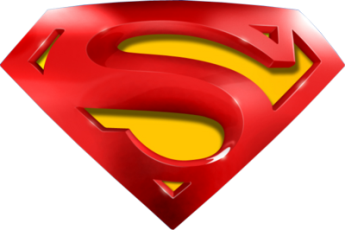 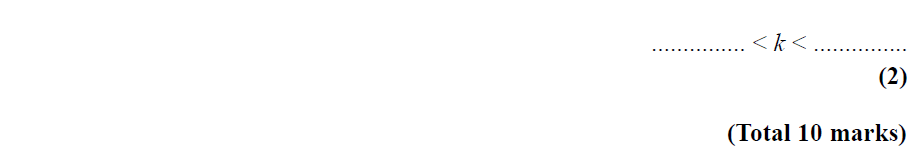 May 2005 3H Q17
Drawing and Using Graphs
A
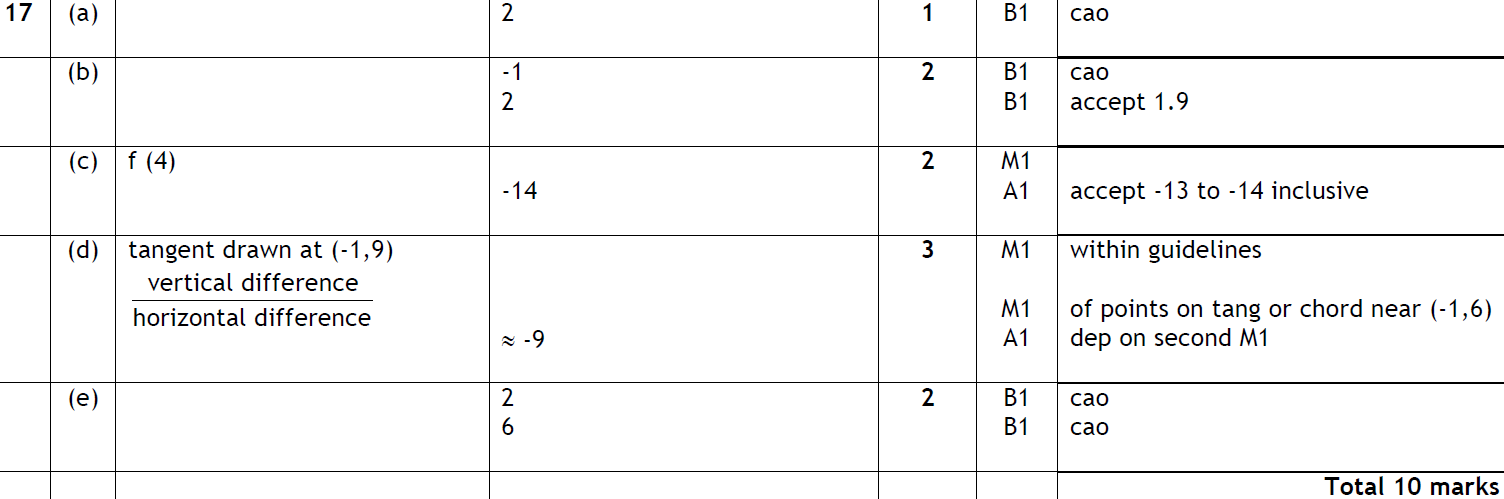 B
C
D
E
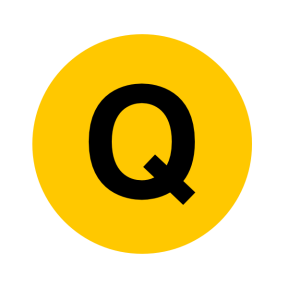 May 2006 3H Q16
Drawing and Using Graphs
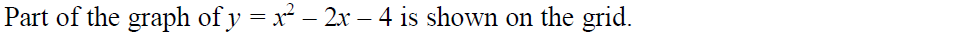 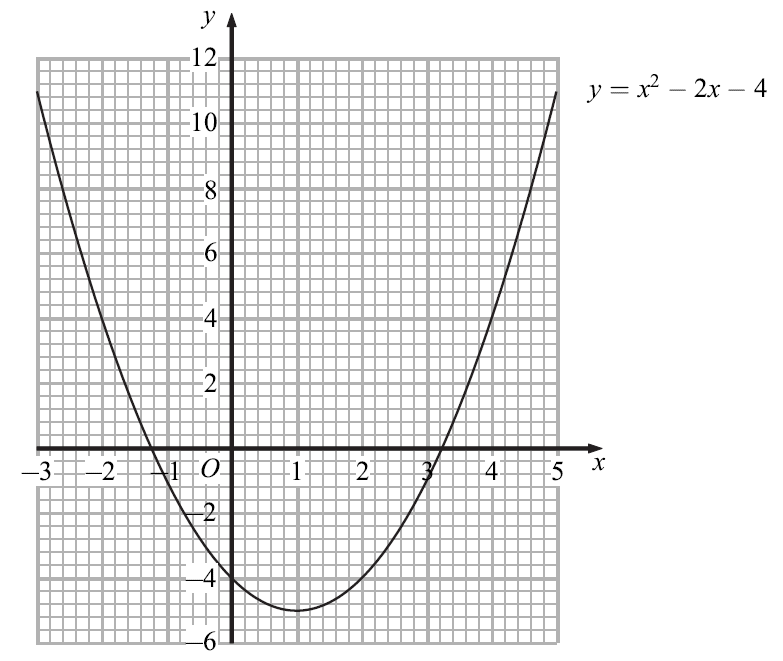 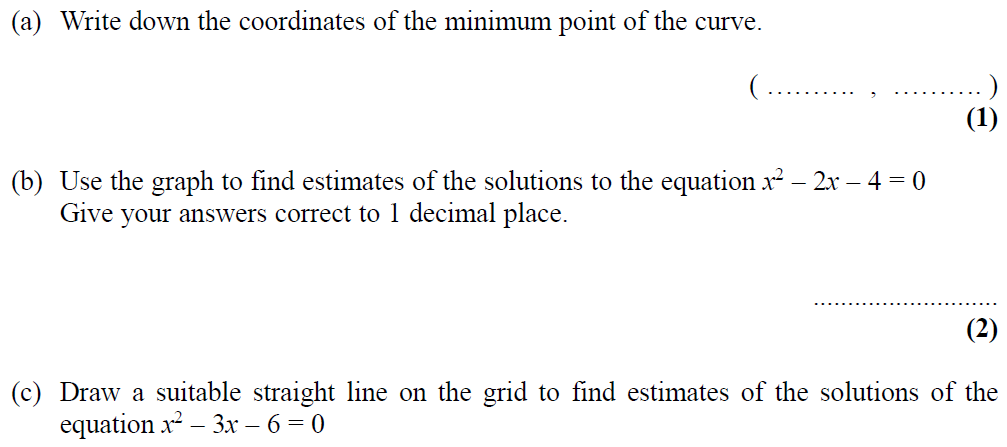 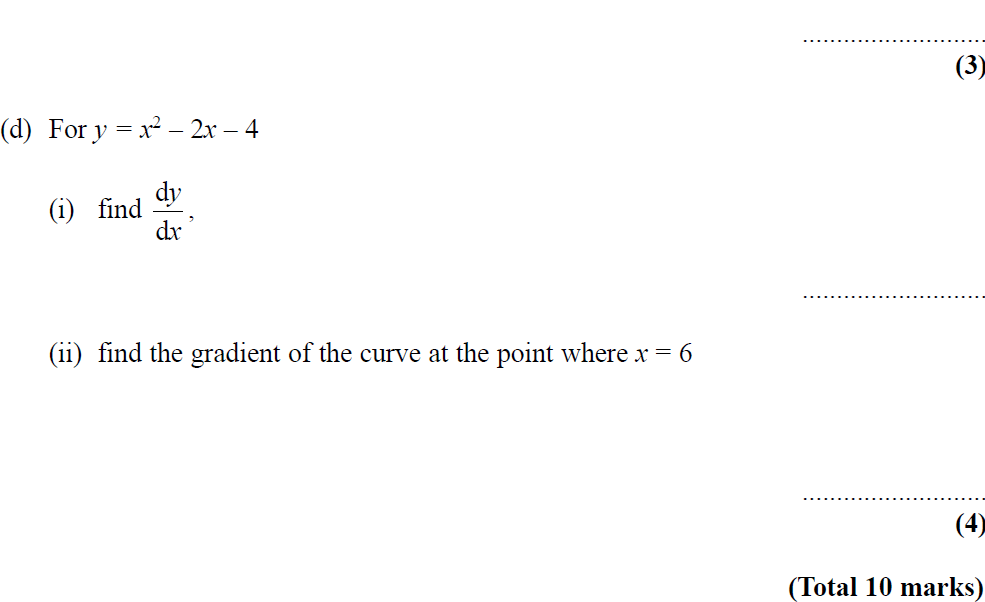 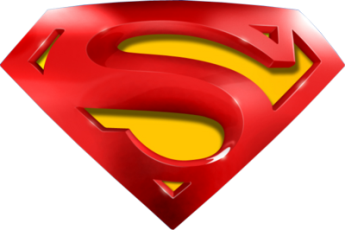 May 2006 3H Q16
Drawing and Using Graphs
A
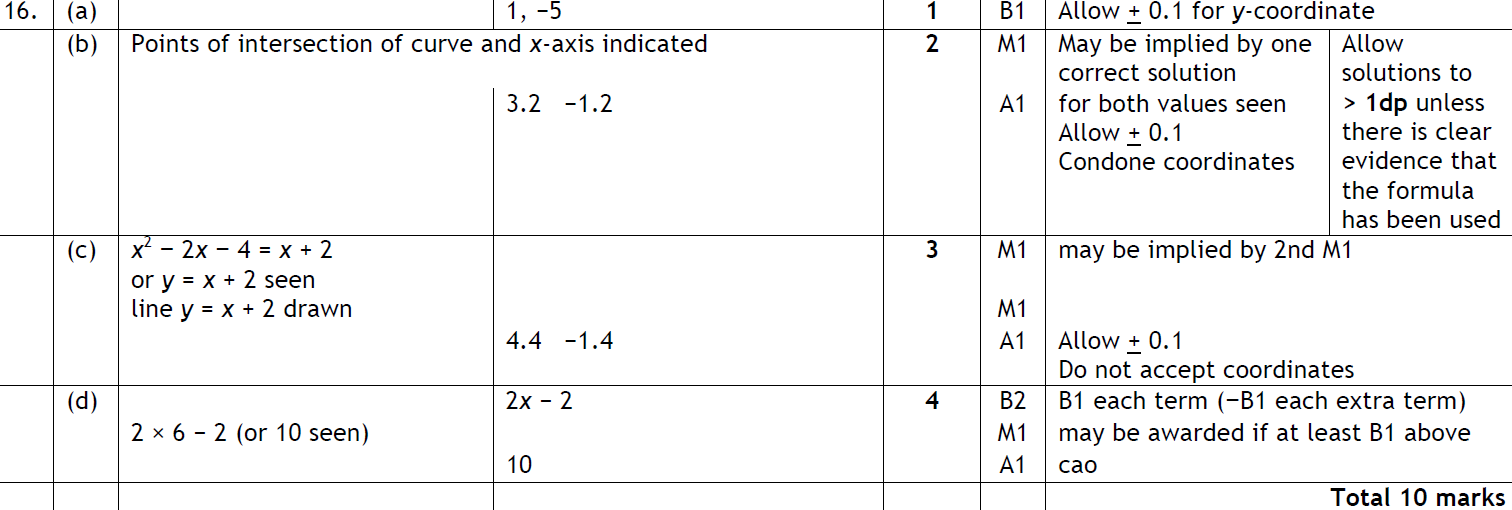 B
C
D  (i)
D  (ii)
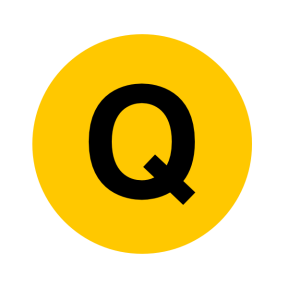 Nov 2006 4H Q18
Drawing and Using Graphs
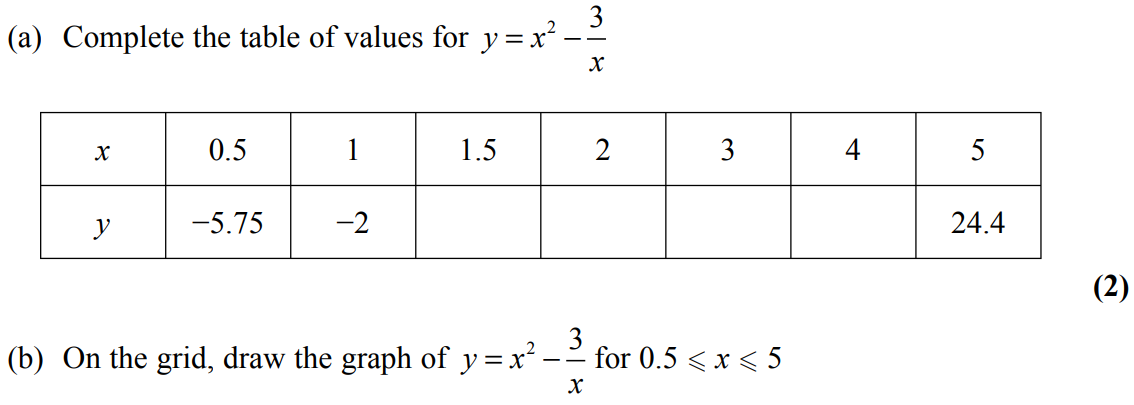 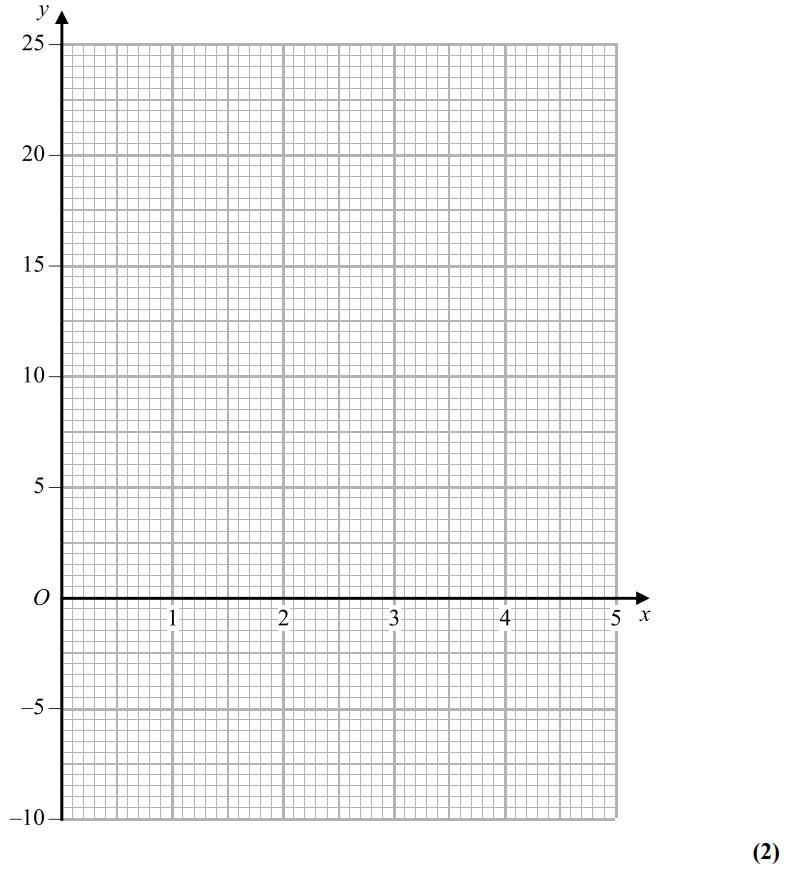 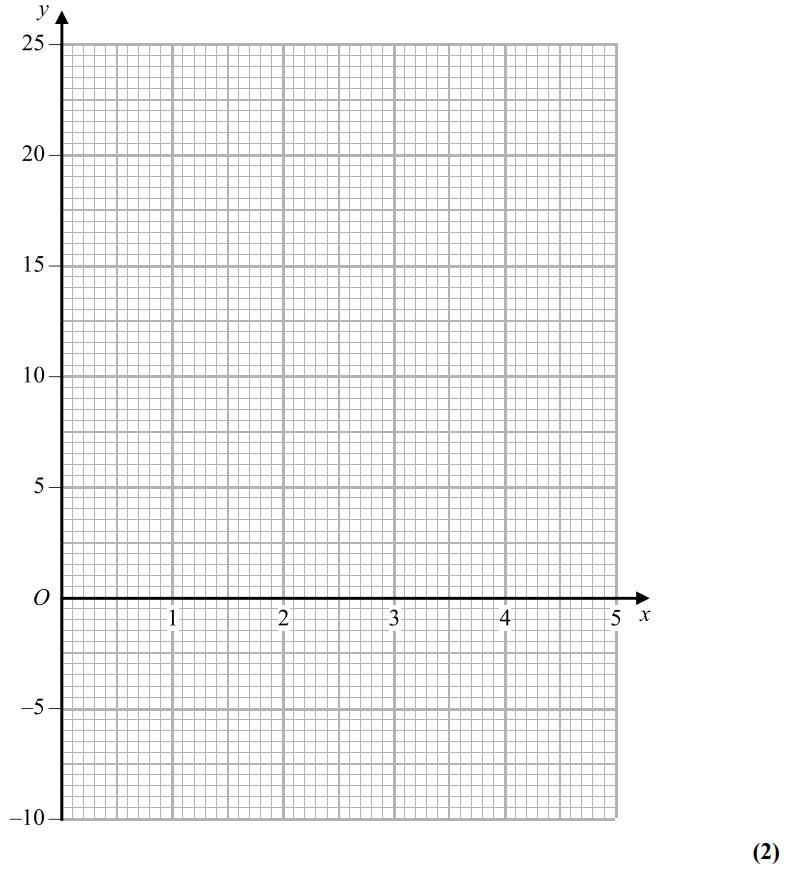 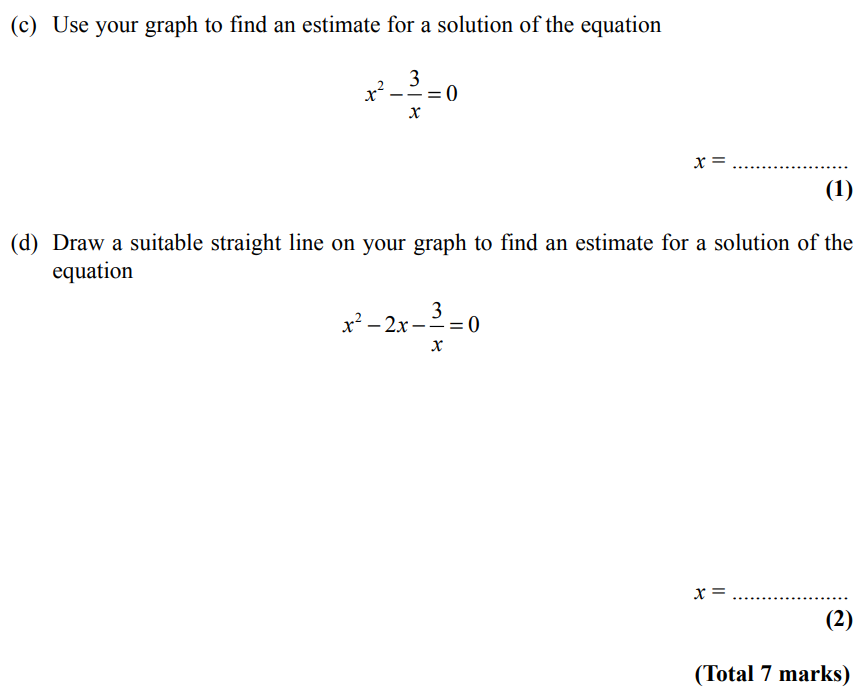 Reveal graph (b)
Reveal graph (d)
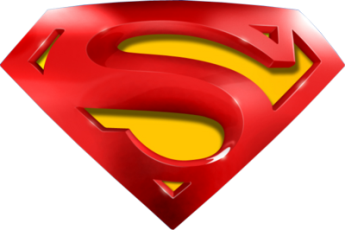 Nov 2006 4H Q18
Drawing and Using Graphs
A
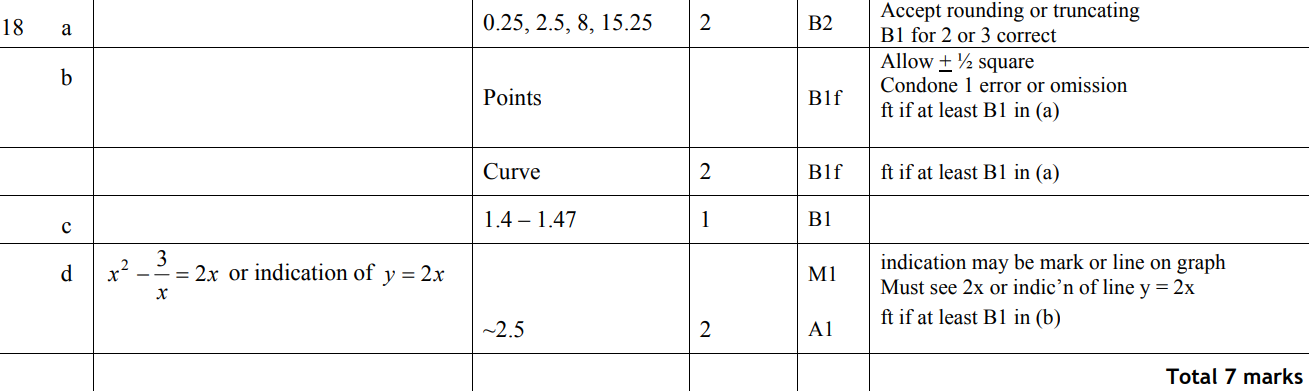 B
C
D
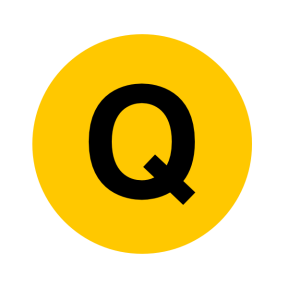 Nov 2007 4H Q10
Drawing and Using Graphs
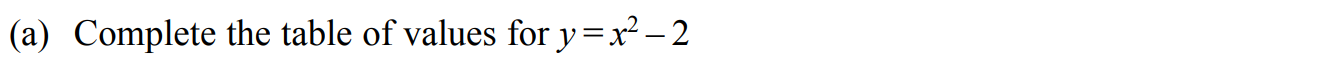 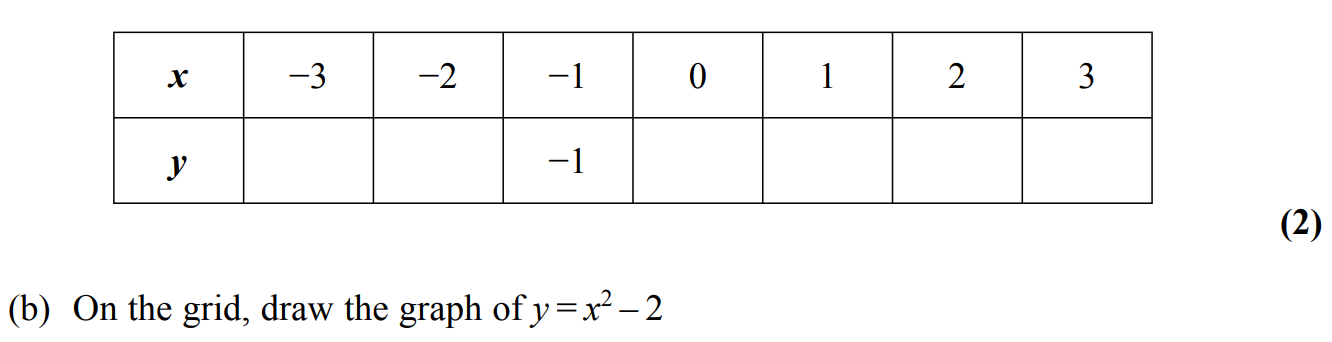 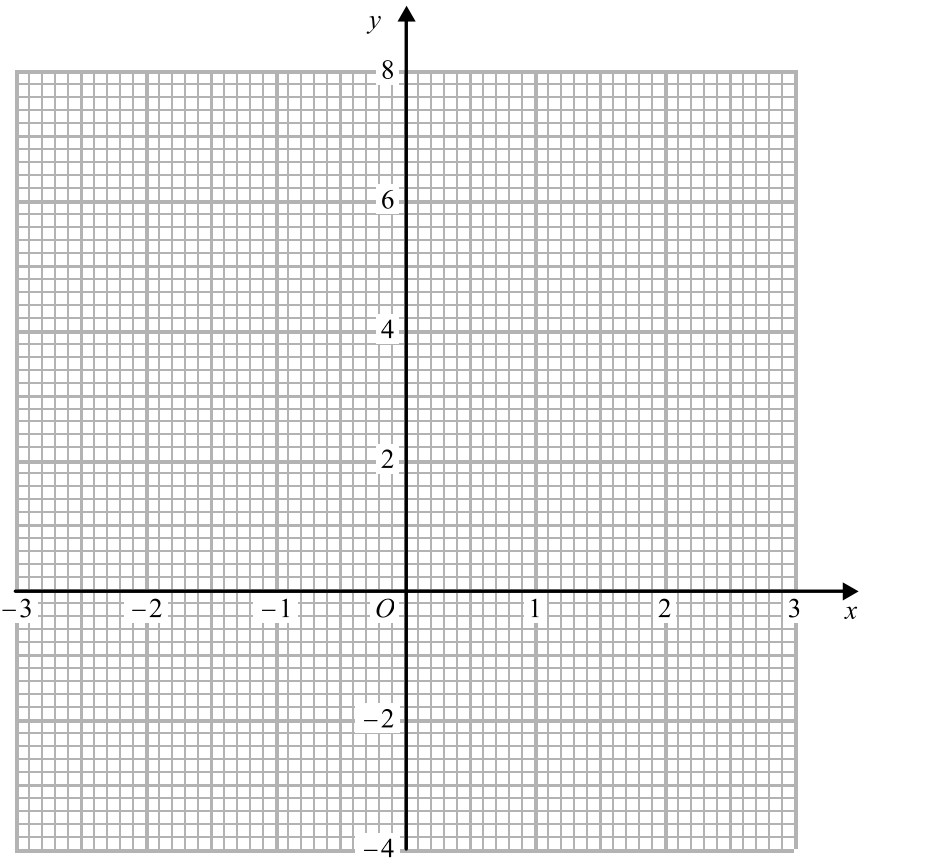 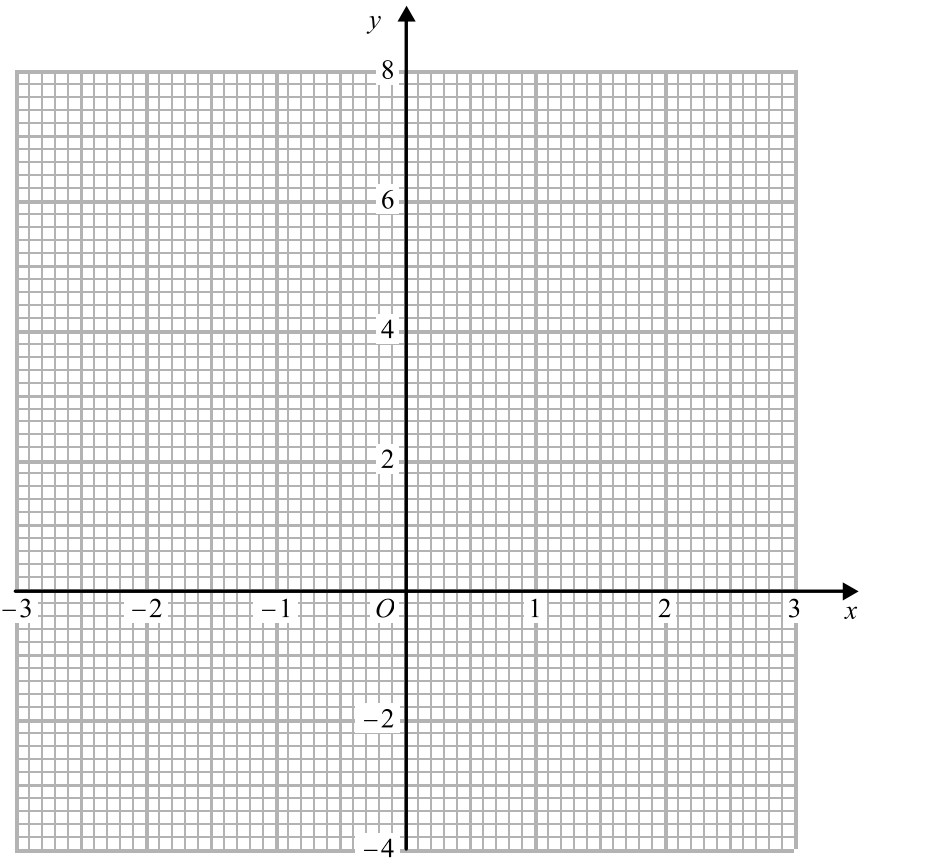 Reveal graph
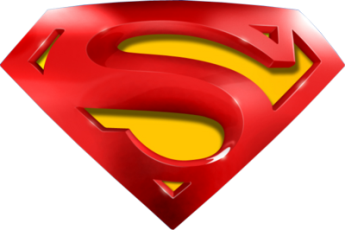 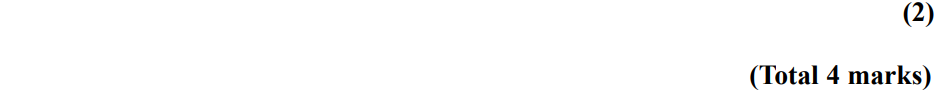 Nov 2007 4H Q10
Drawing and Using Graphs
A
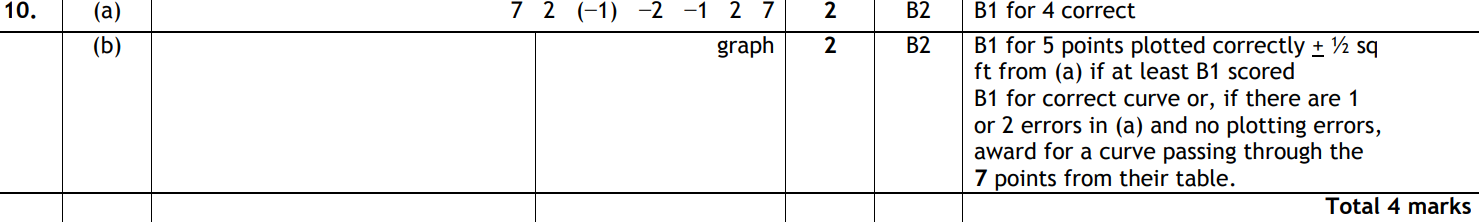 B
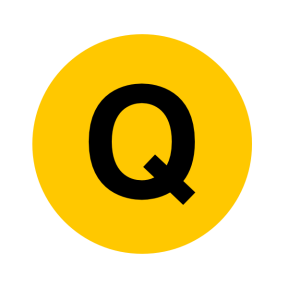 May 2008 3H Q21
Drawing and Using Graphs
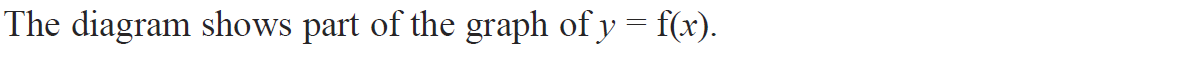 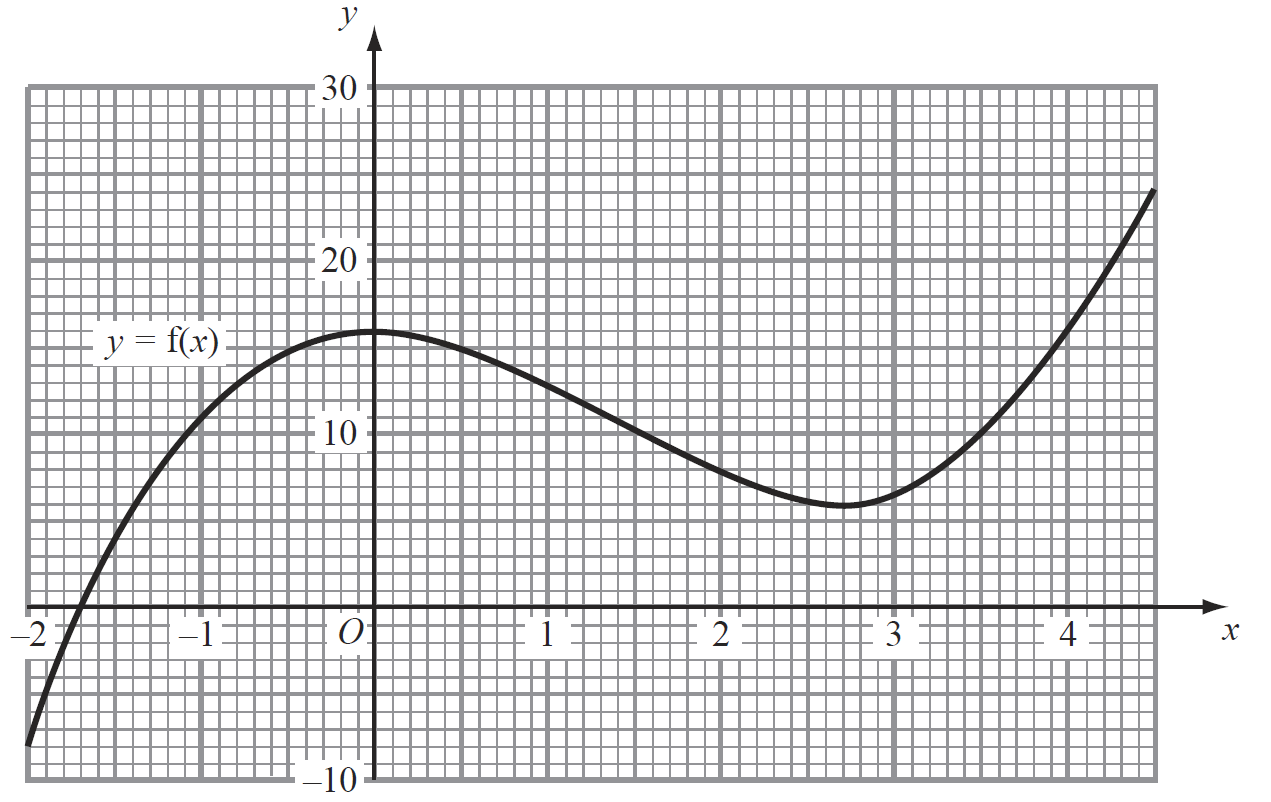 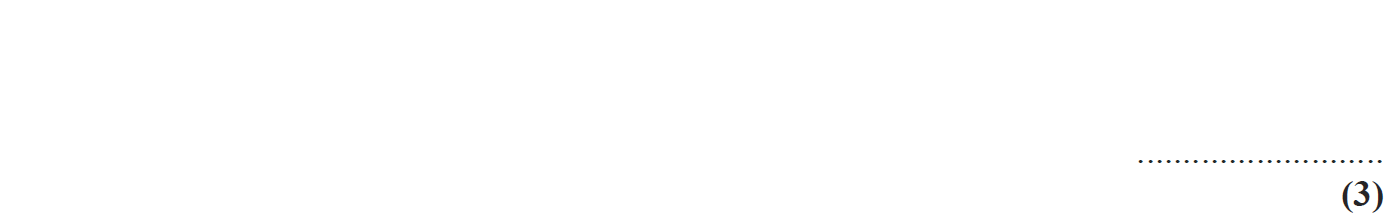 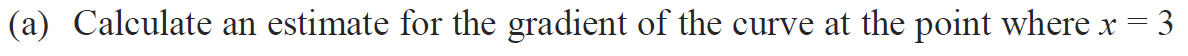 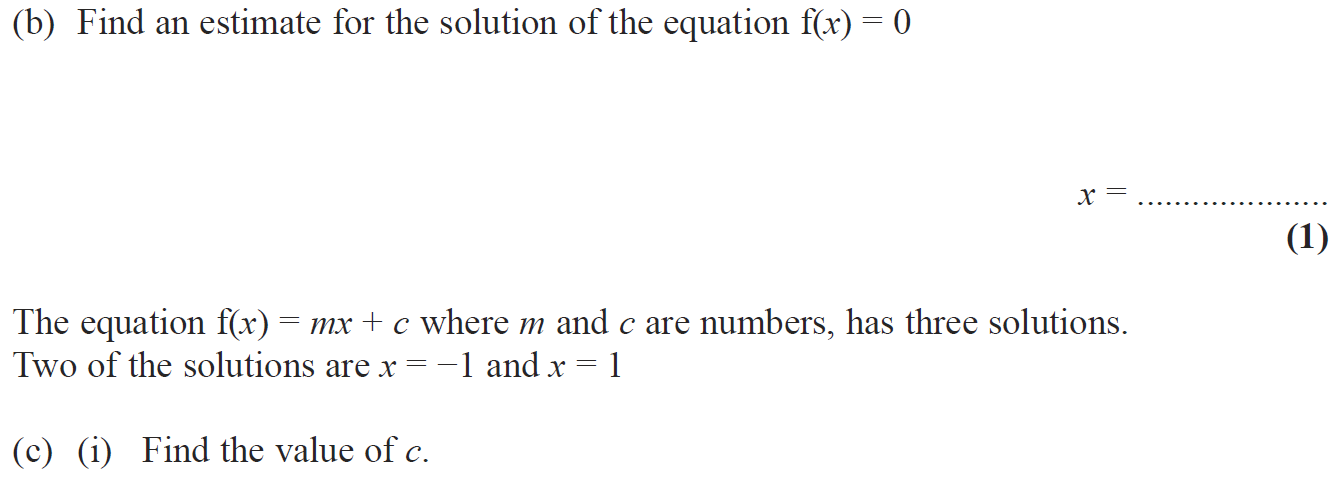 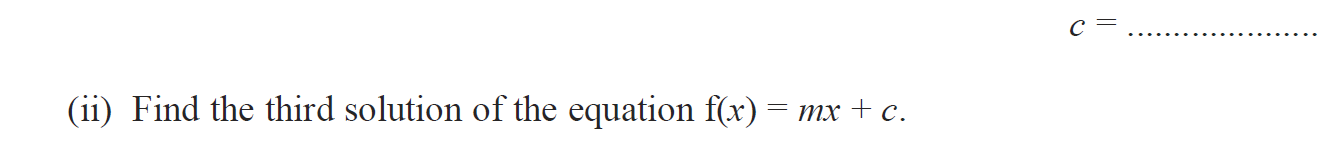 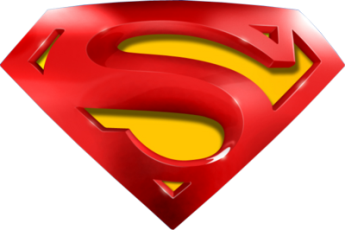 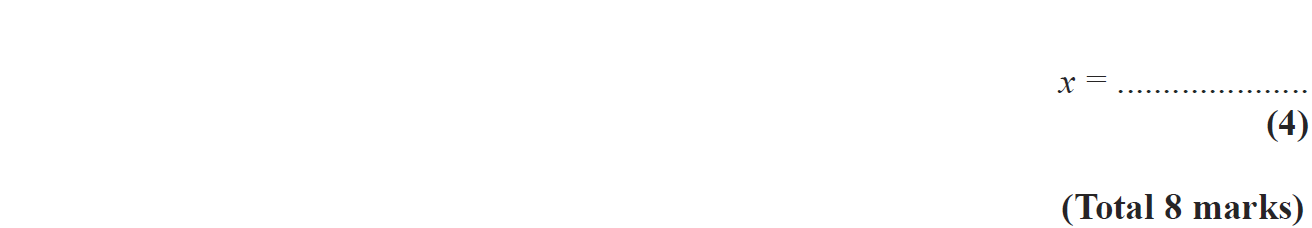 May 2008 3H Q21
Drawing and Using Graphs
A
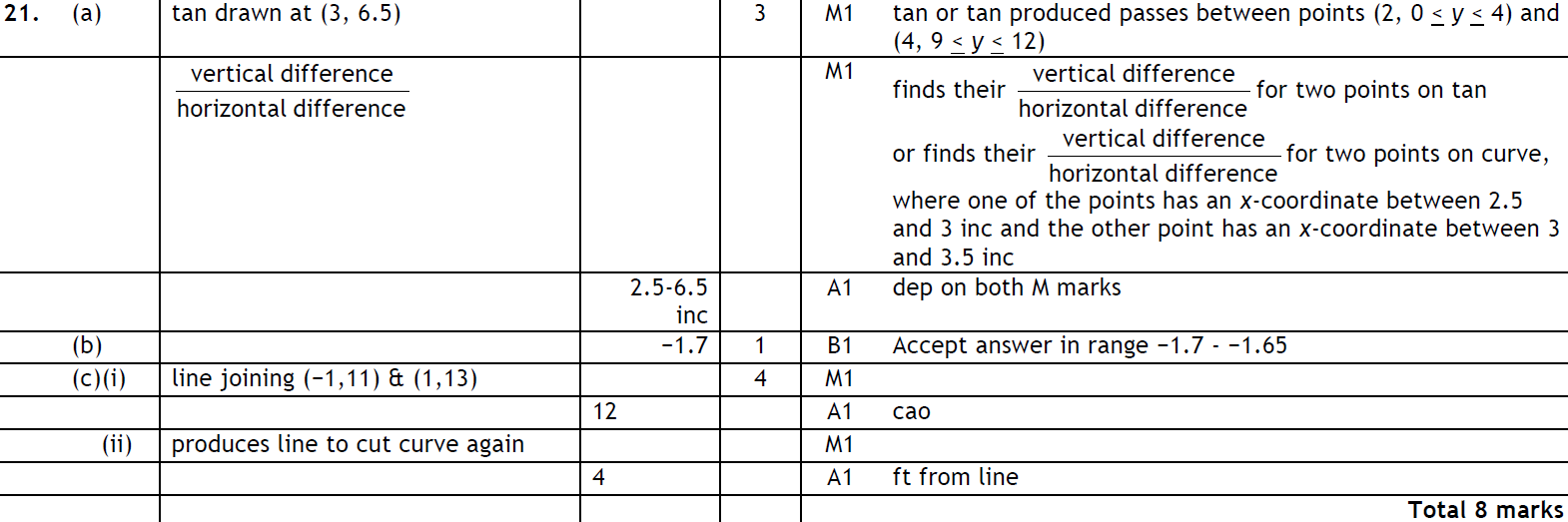 B
C (i)
C (ii)
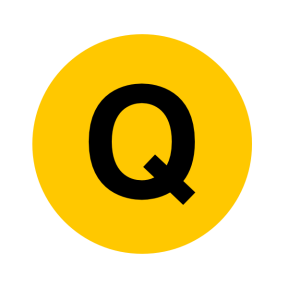 Nov 2008 3H Q13
Drawing and Using Graphs
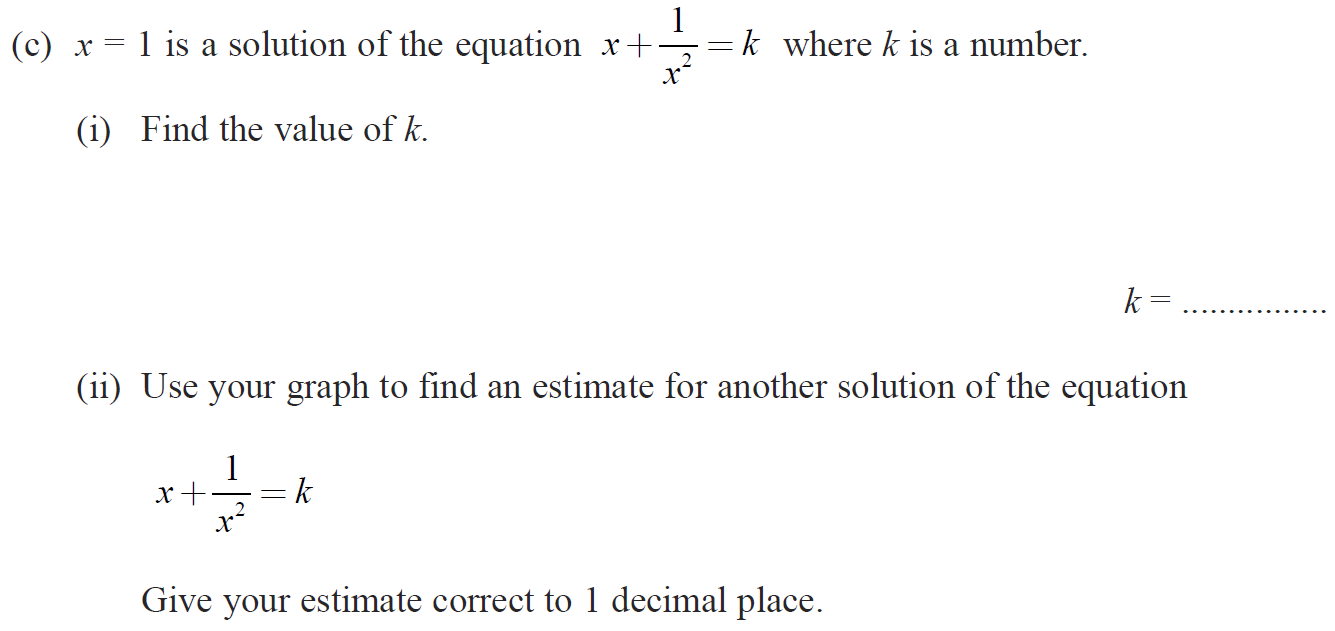 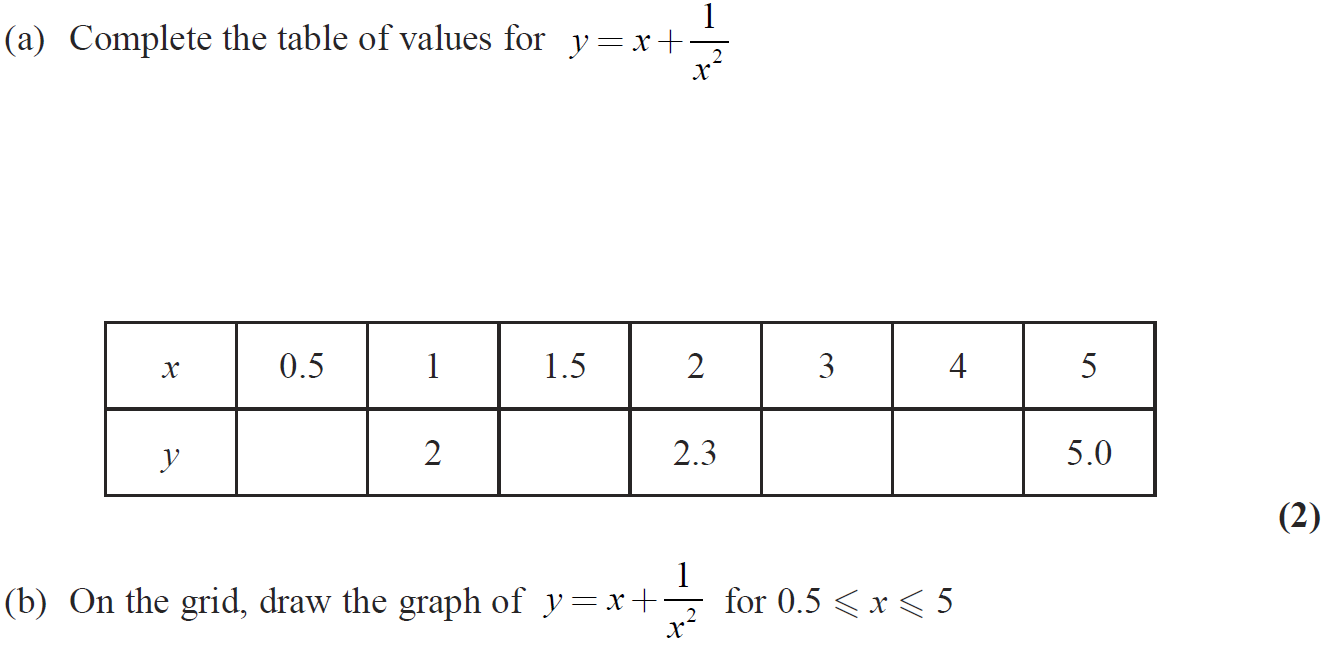 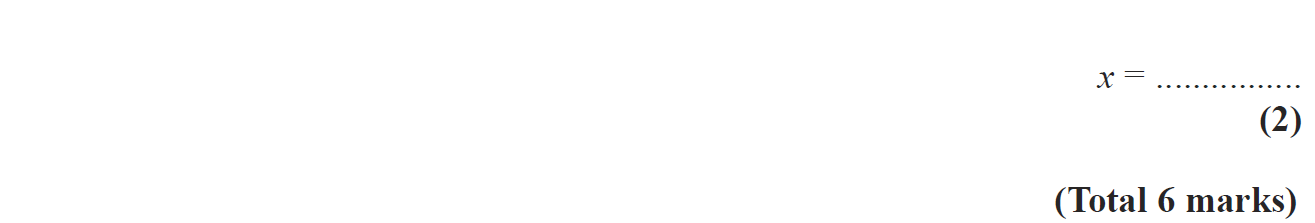 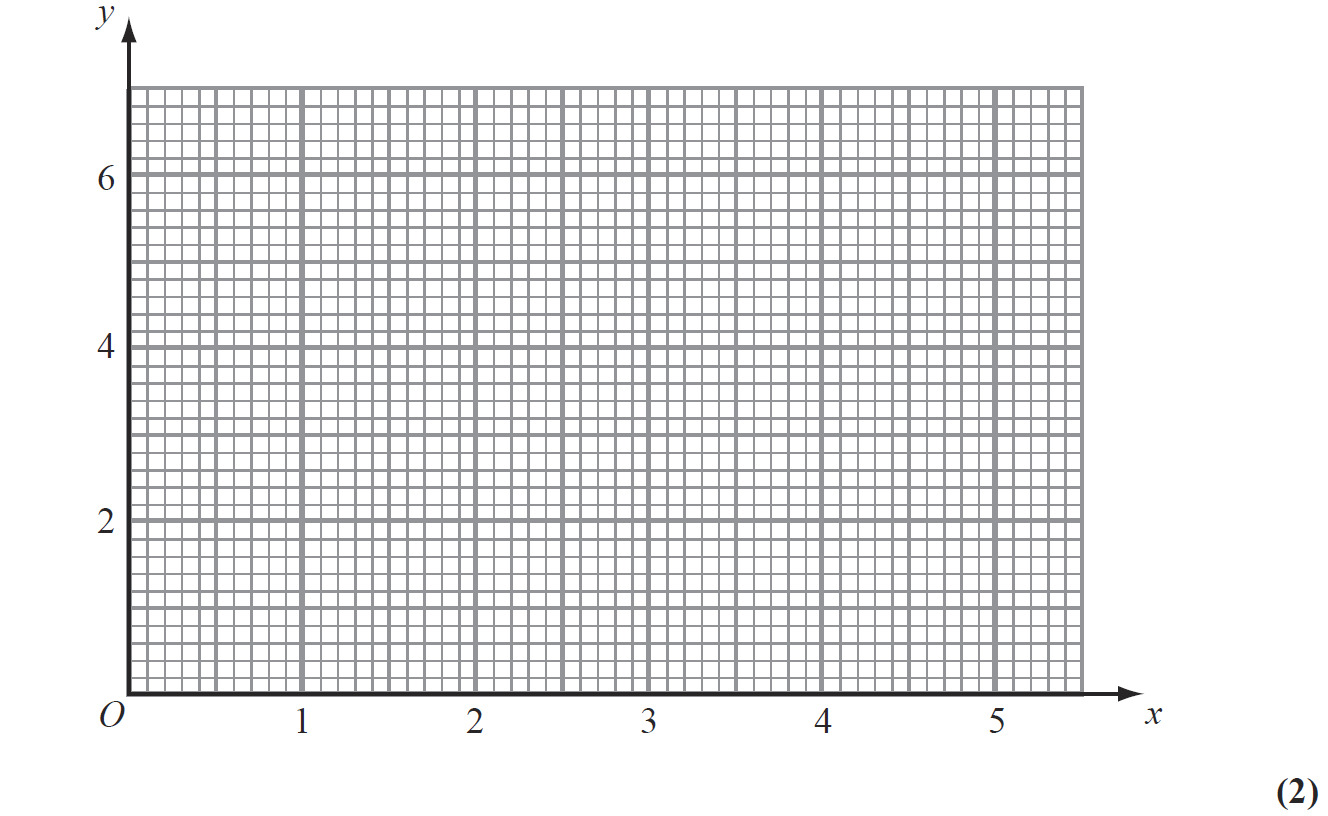 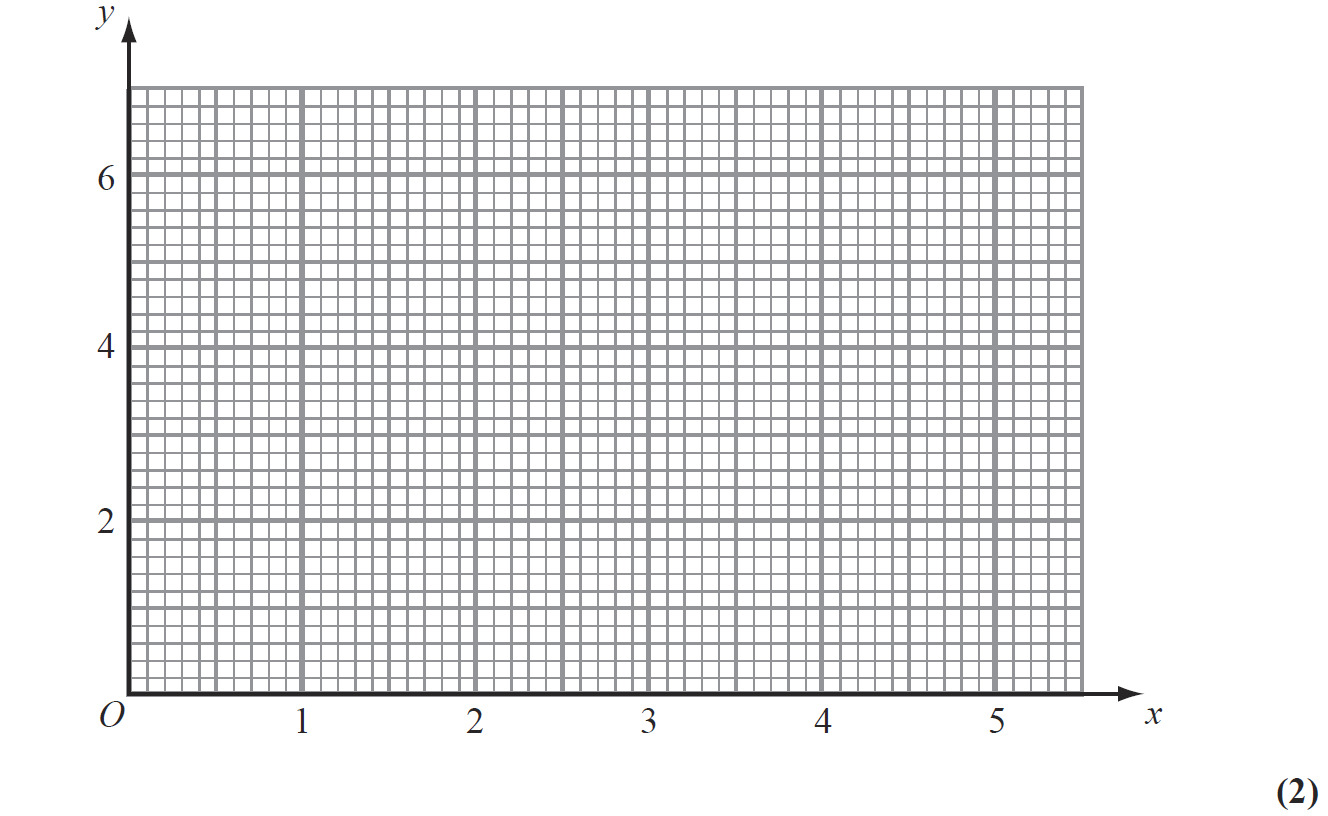 Reveal graph
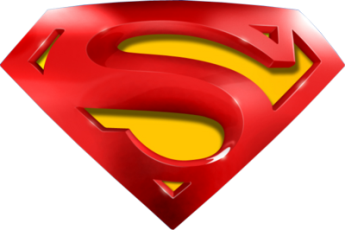 Nov 2008 3H Q13
Drawing and Using Graphs
A
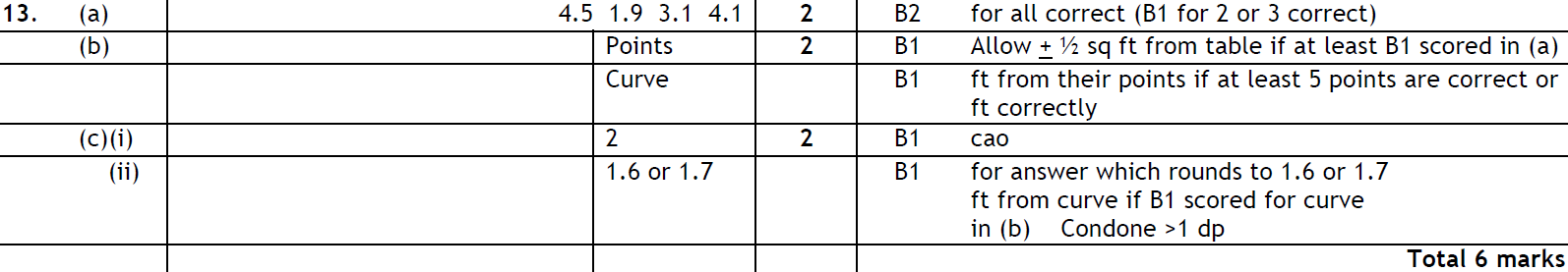 B
C (i)
C (ii)
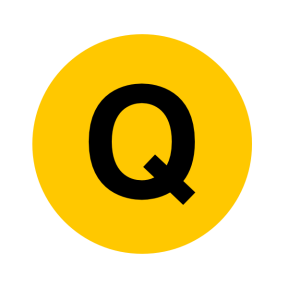 May 2009 3H Q15
Drawing and Using Graphs
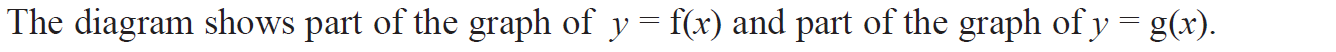 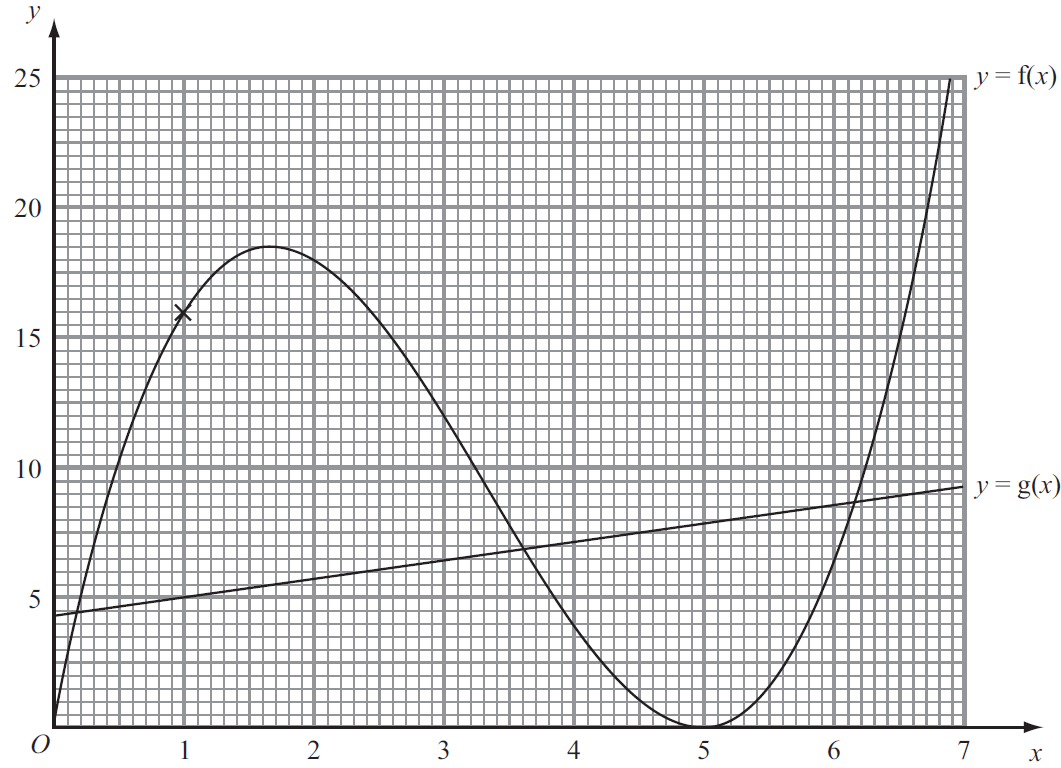 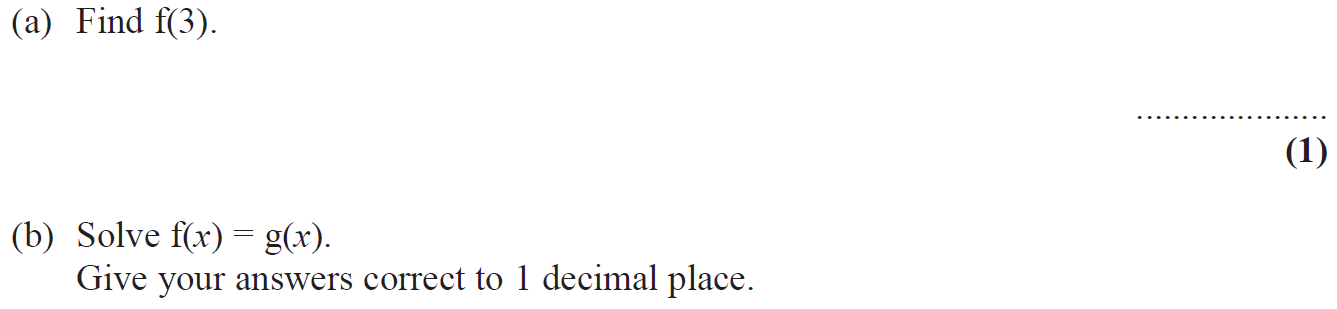 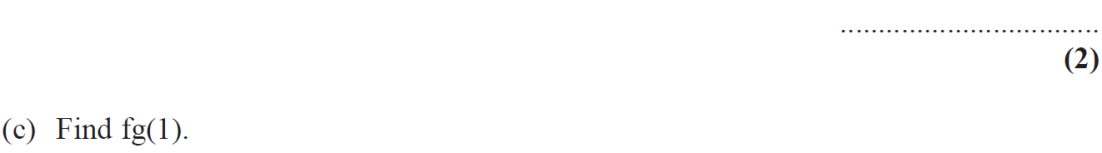 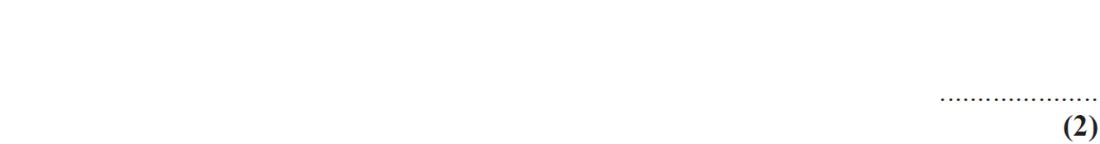 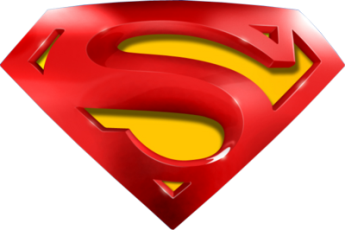 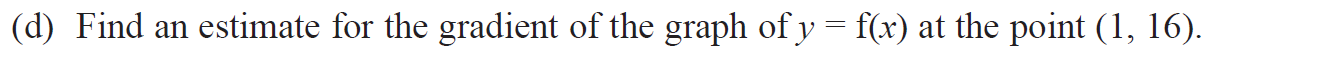 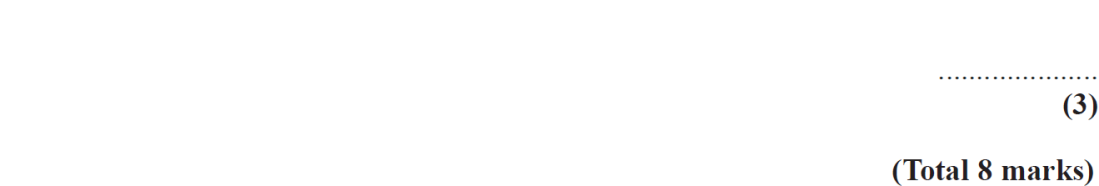 May 2009 3H Q15
Drawing and Using Graphs
A
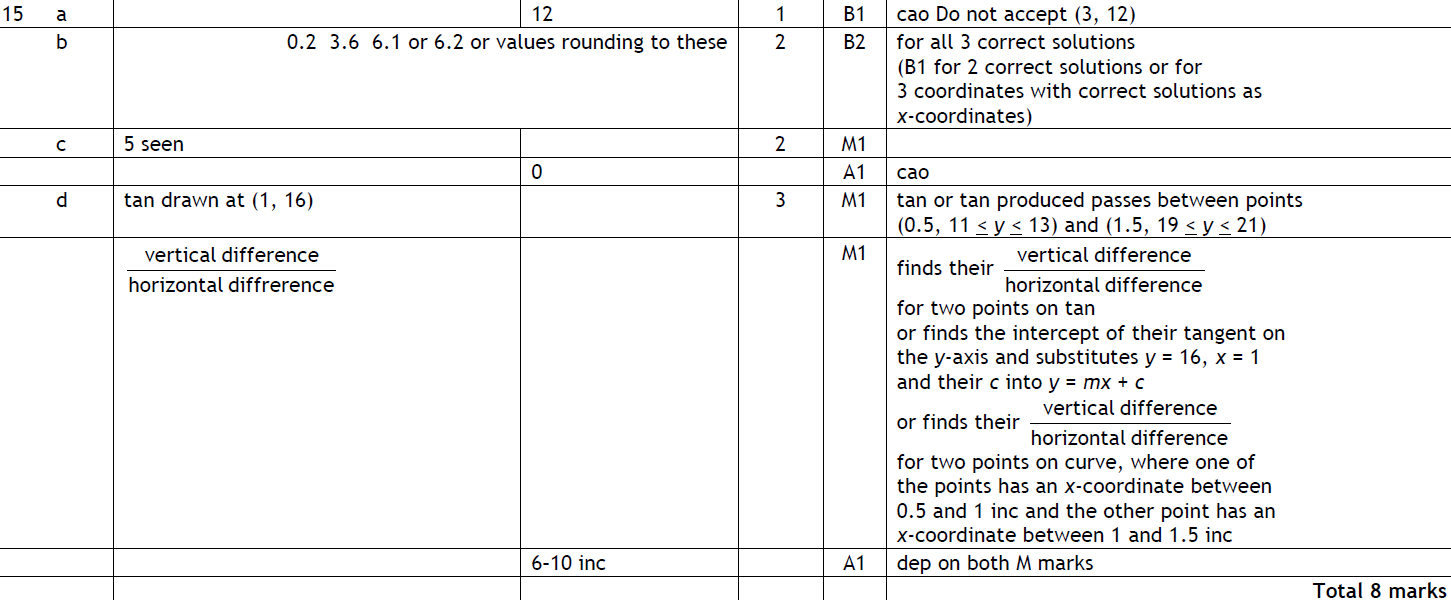 B
C
D
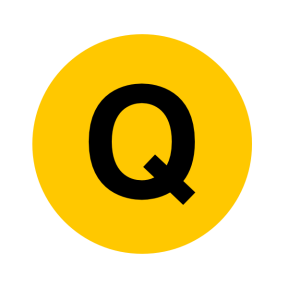 Nov 2009 4H Q14
Drawing and Using Graphs
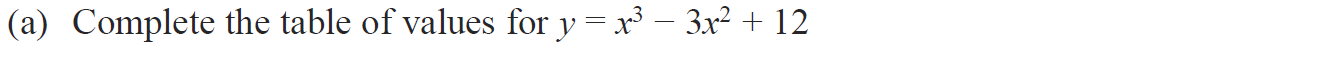 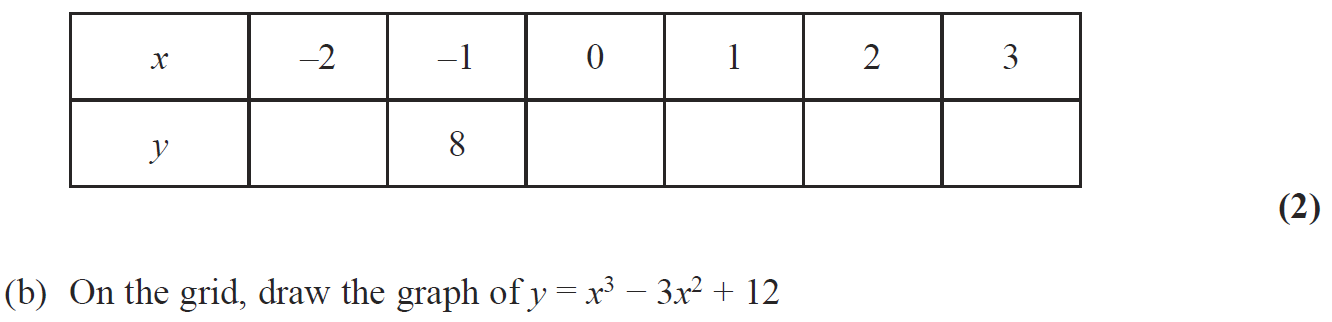 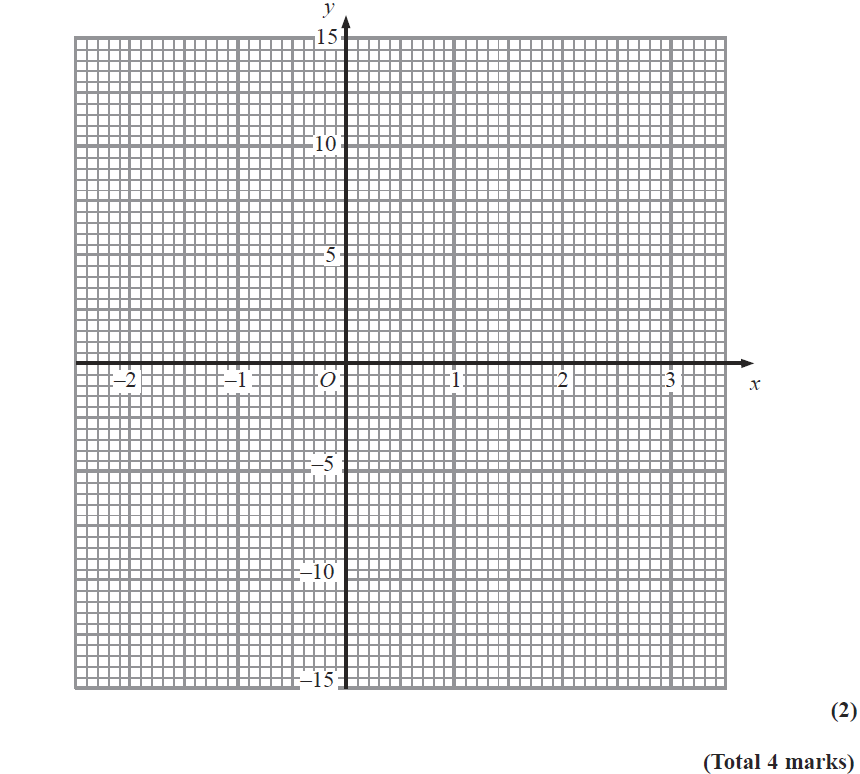 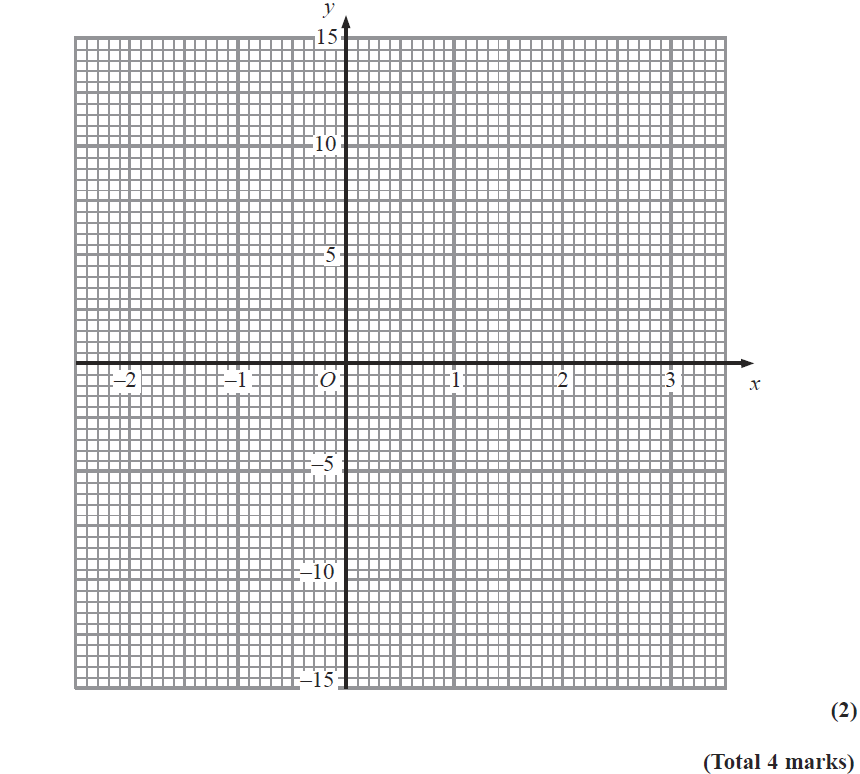 Reveal graph
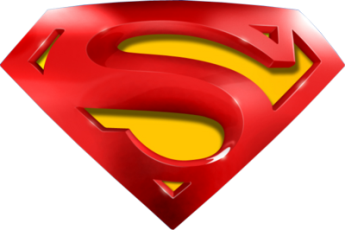 Nov 2009 4H Q14
Drawing and Using Graphs
A
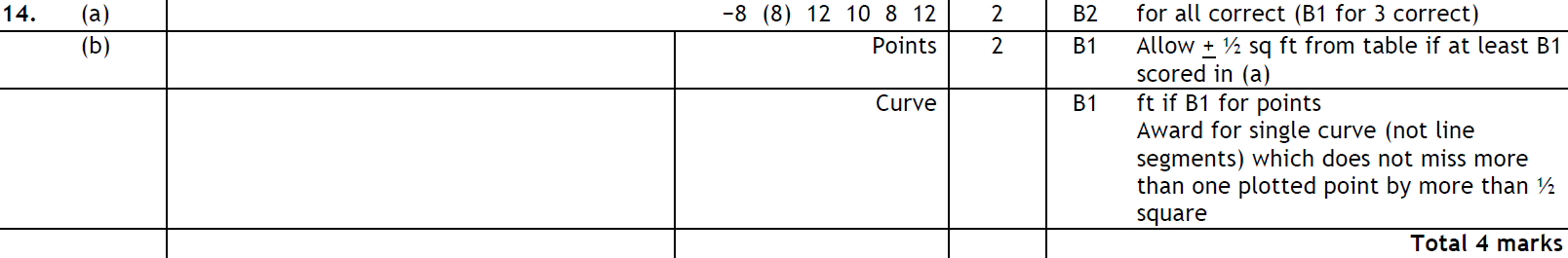 B
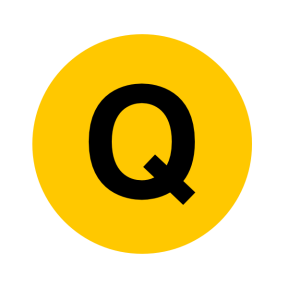 June 2010 3H Q12
Drawing and Using Graphs
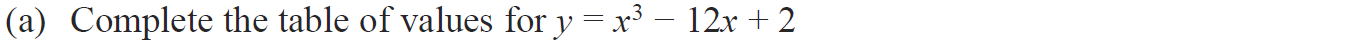 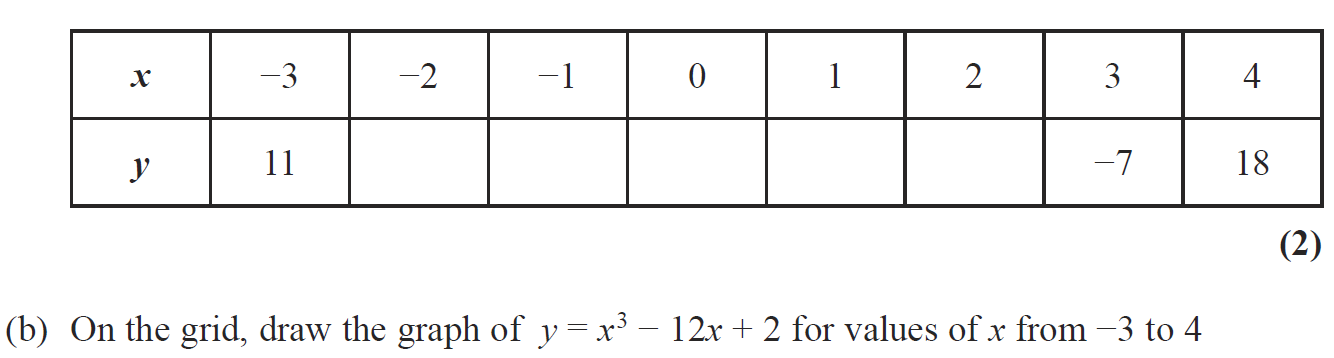 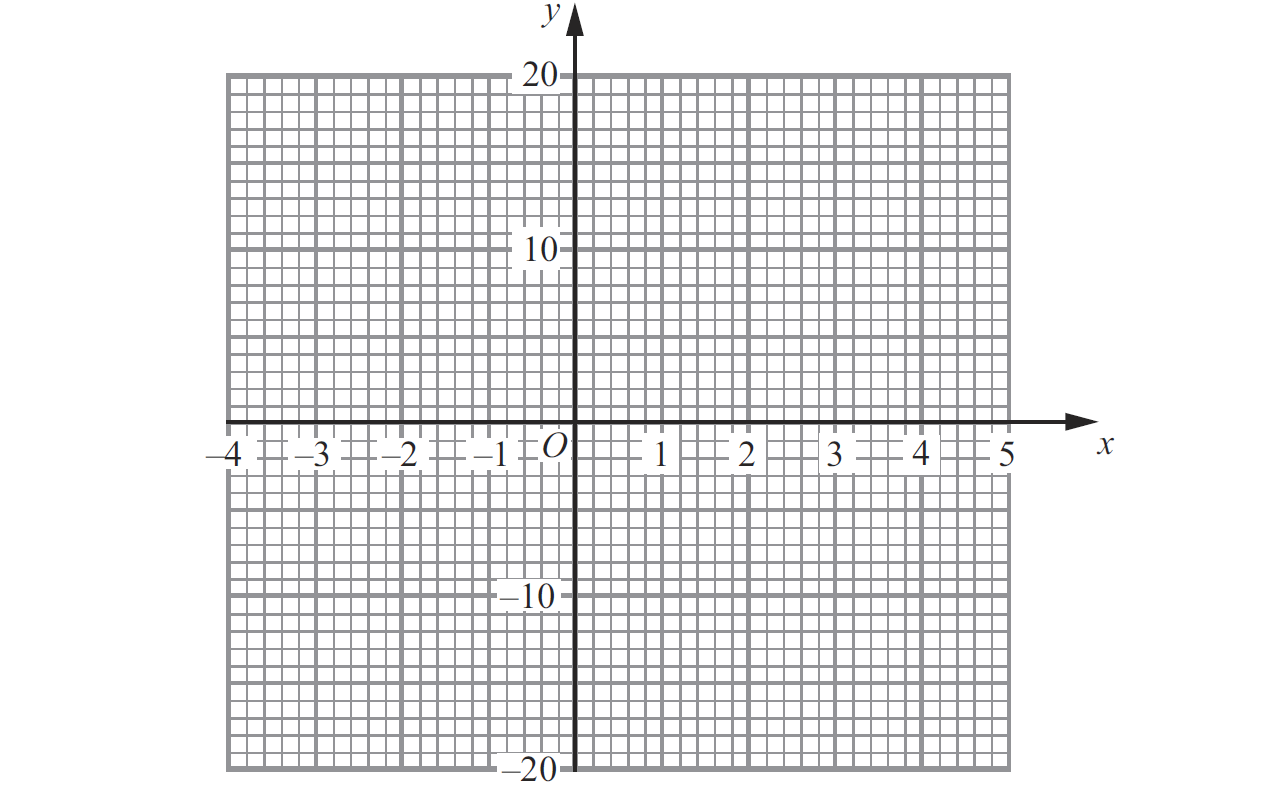 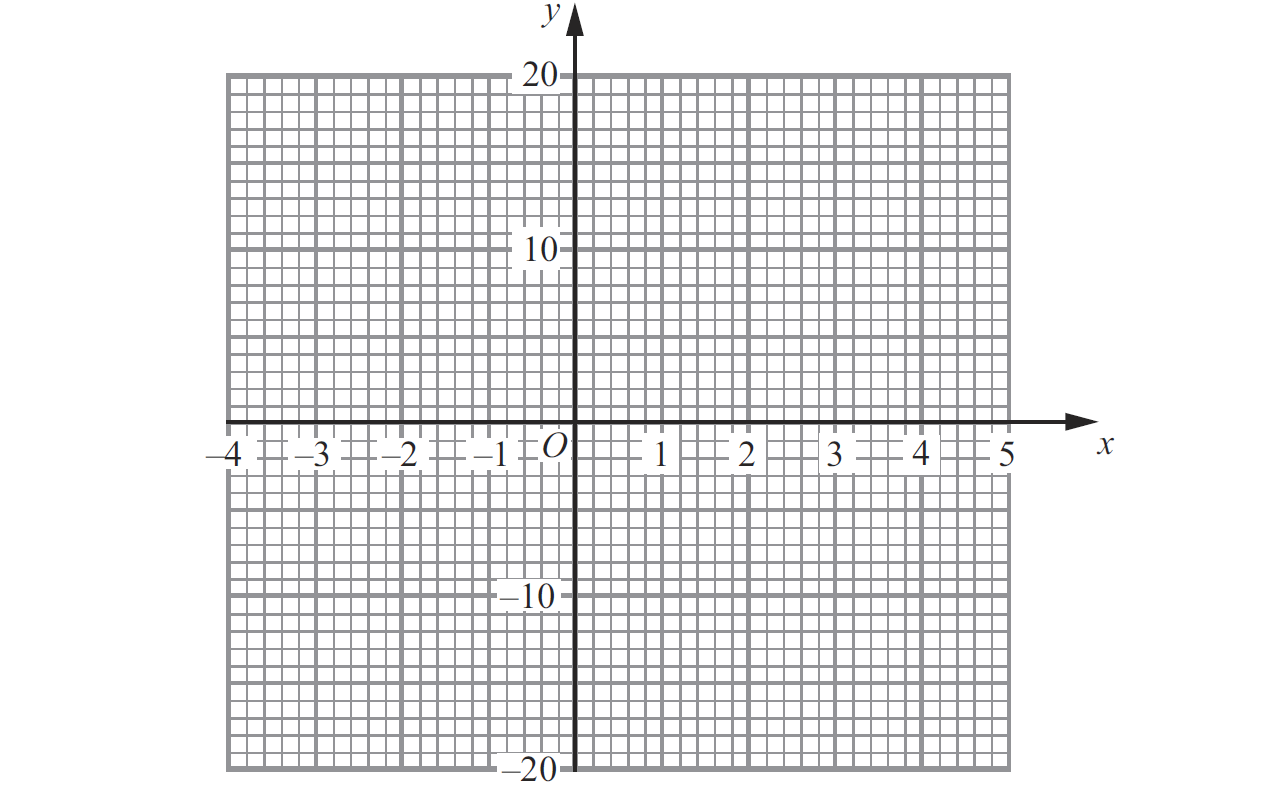 Reveal graph
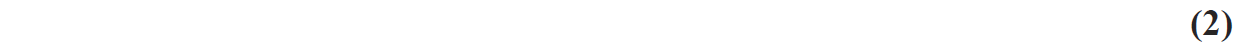 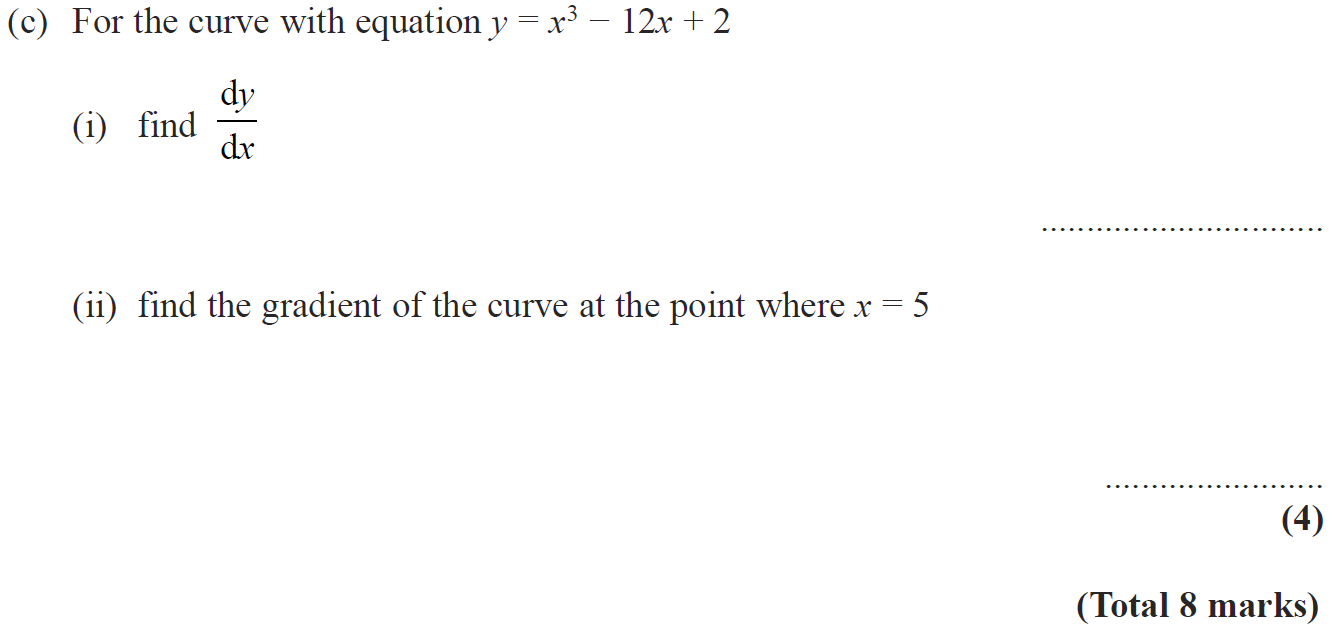 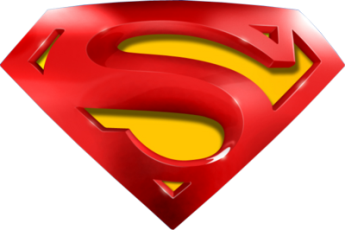 June 2010 3H Q12
Drawing and Using Graphs
A
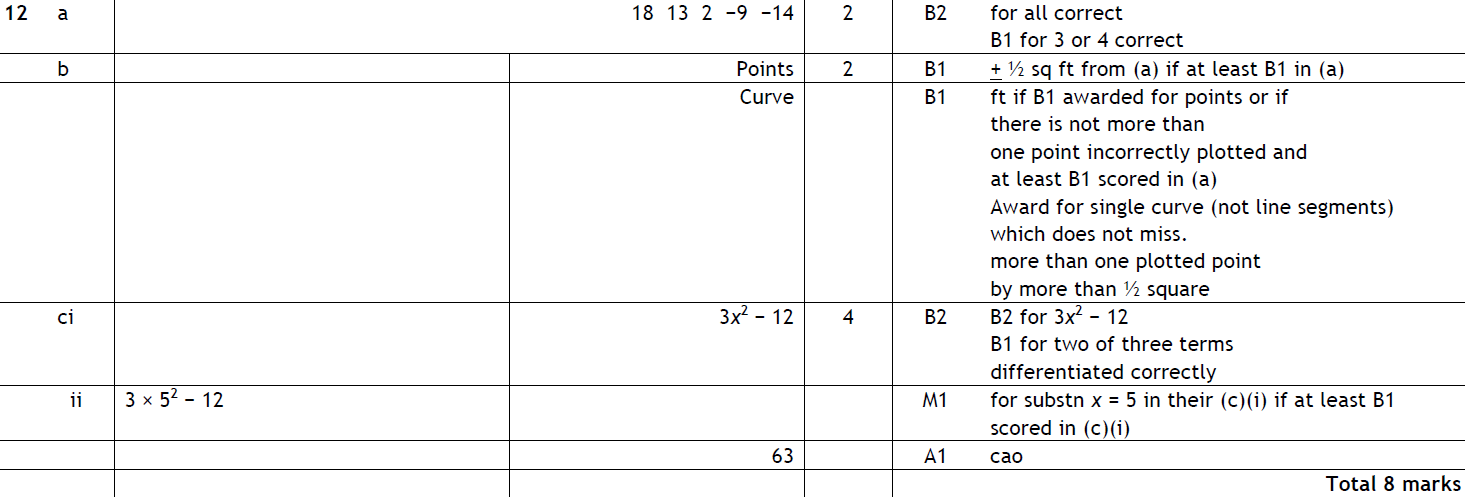 B
C (i)
C (ii)
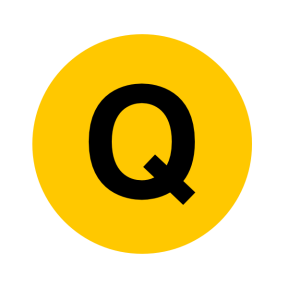 Nov 2010 3H Q14
Drawing and Using Graphs
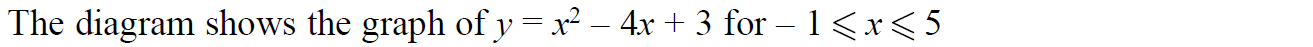 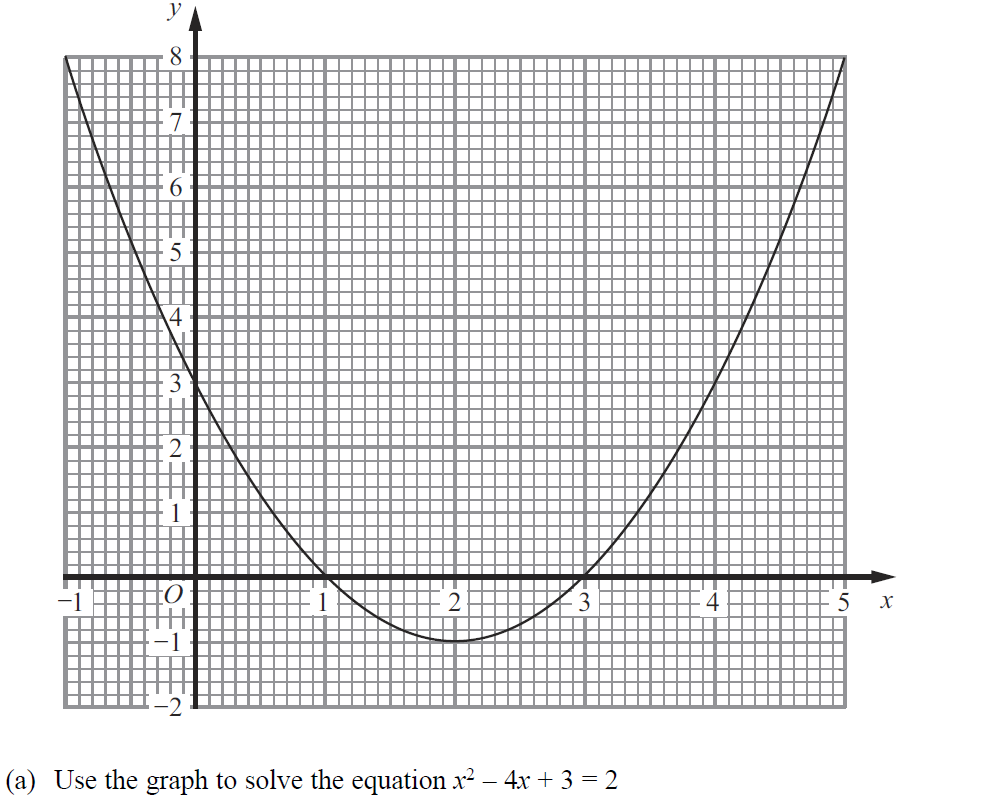 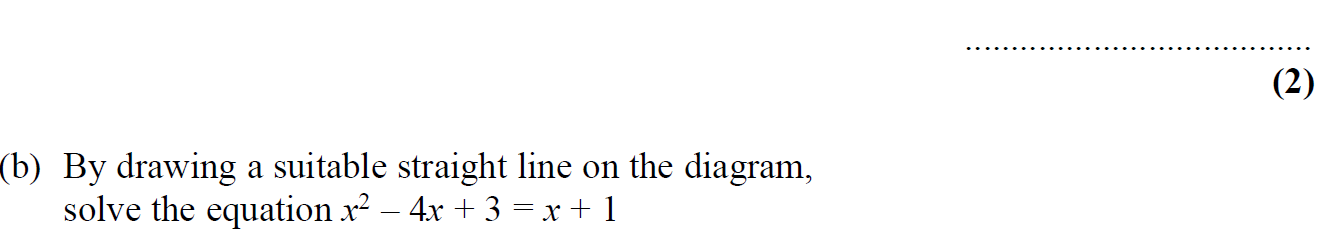 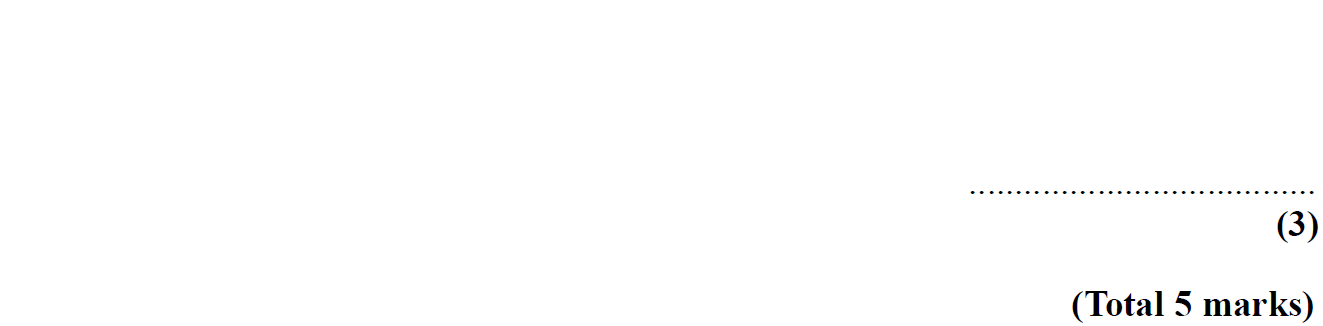 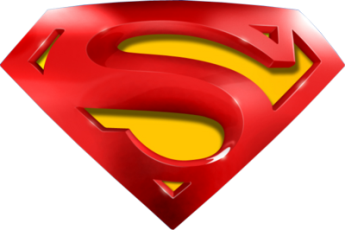 Nov 2010 3H Q14
Drawing and Using Graphs
A
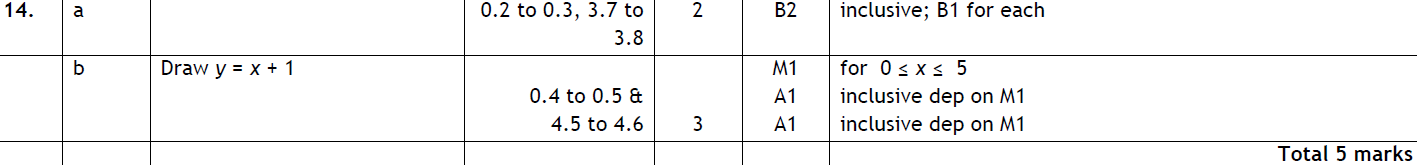 B
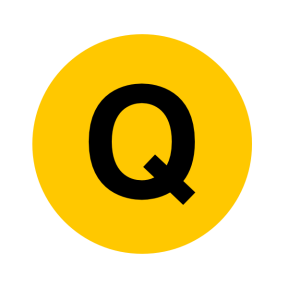 Jan 2012 4H Q17
Drawing and Using Graphs
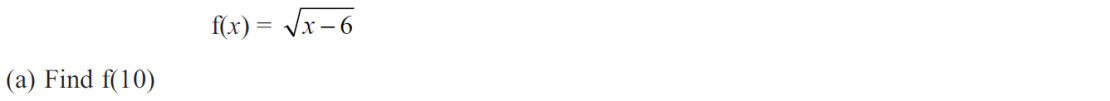 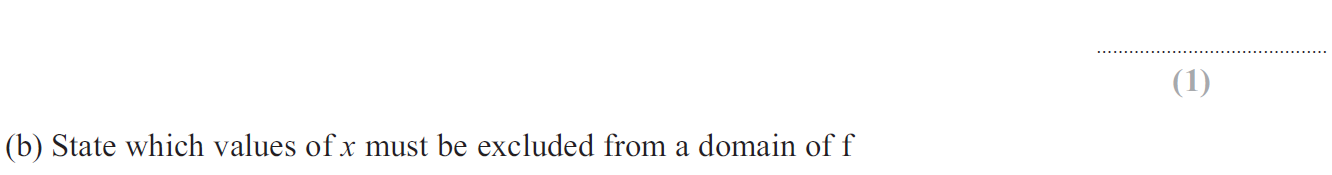 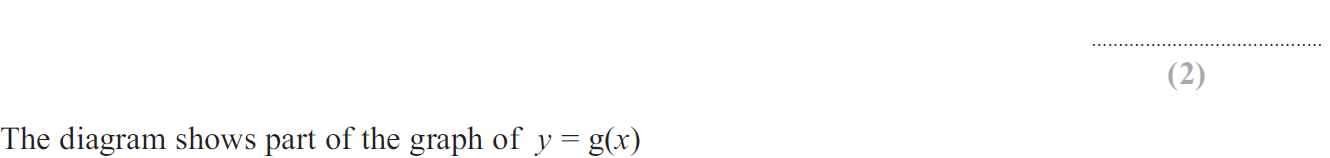 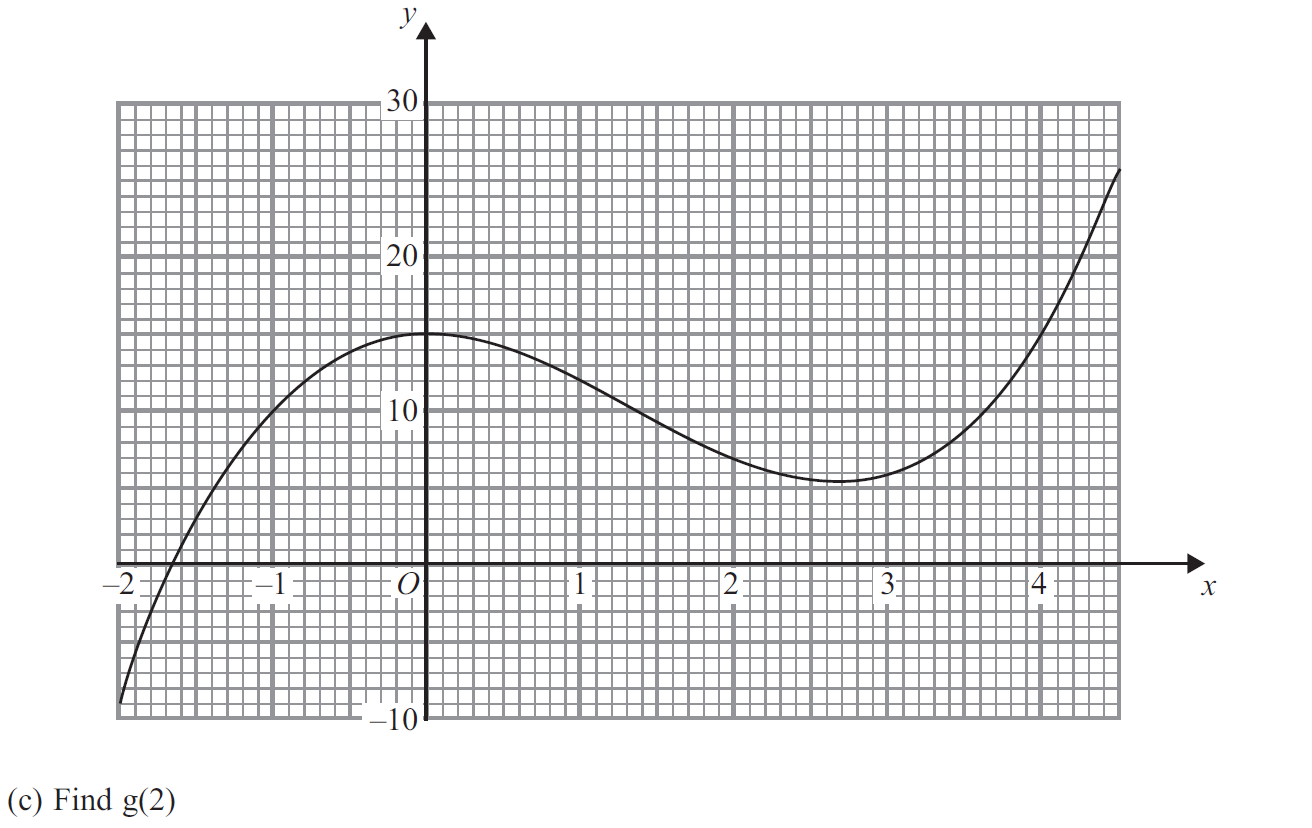 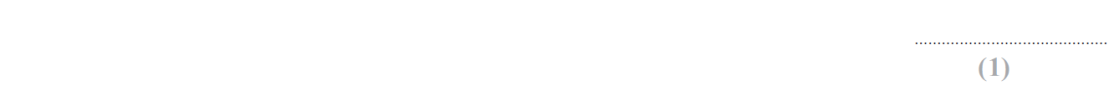 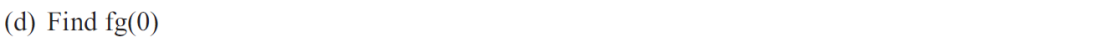 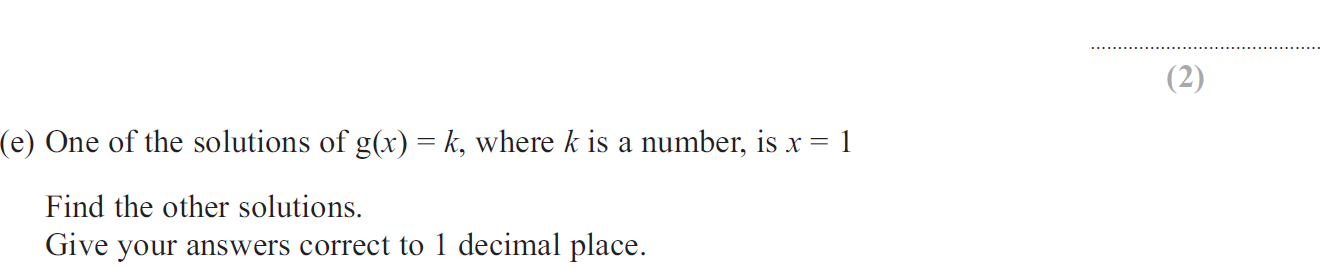 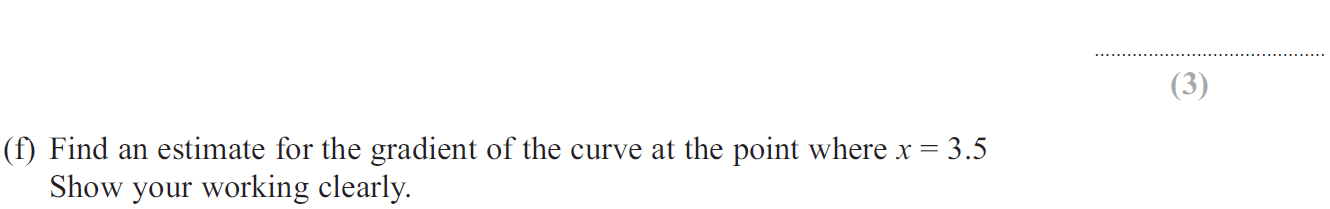 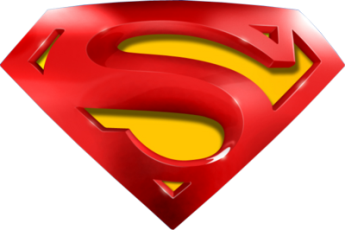 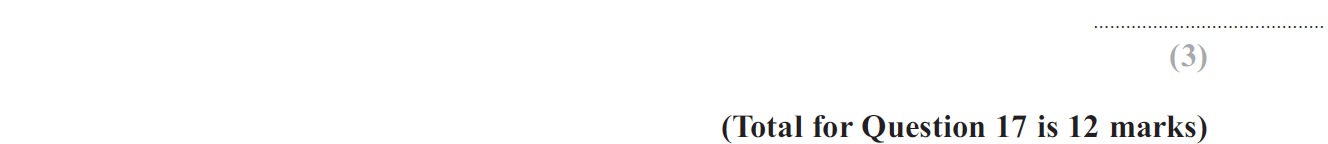 Jan 2012 4H Q17
Drawing and Using Graphs
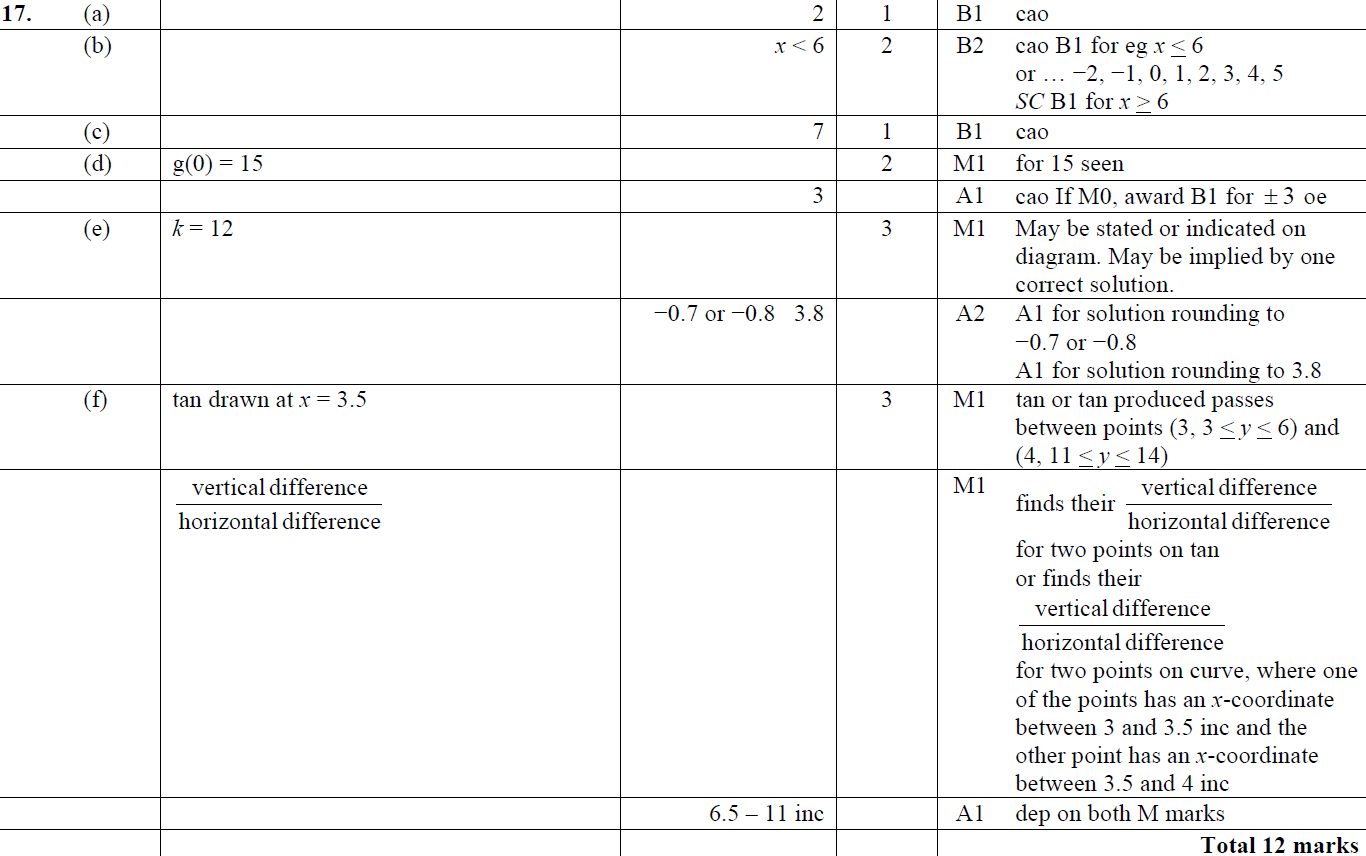 A
B
C
D
E
F
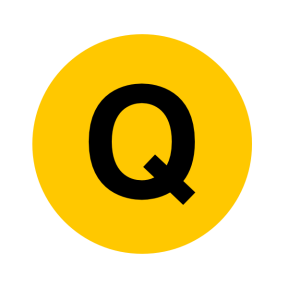 May 2012 4H Q13
Drawing and Using Graphs
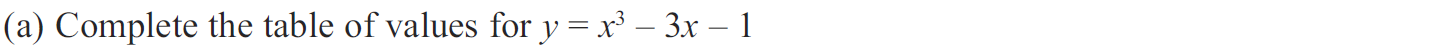 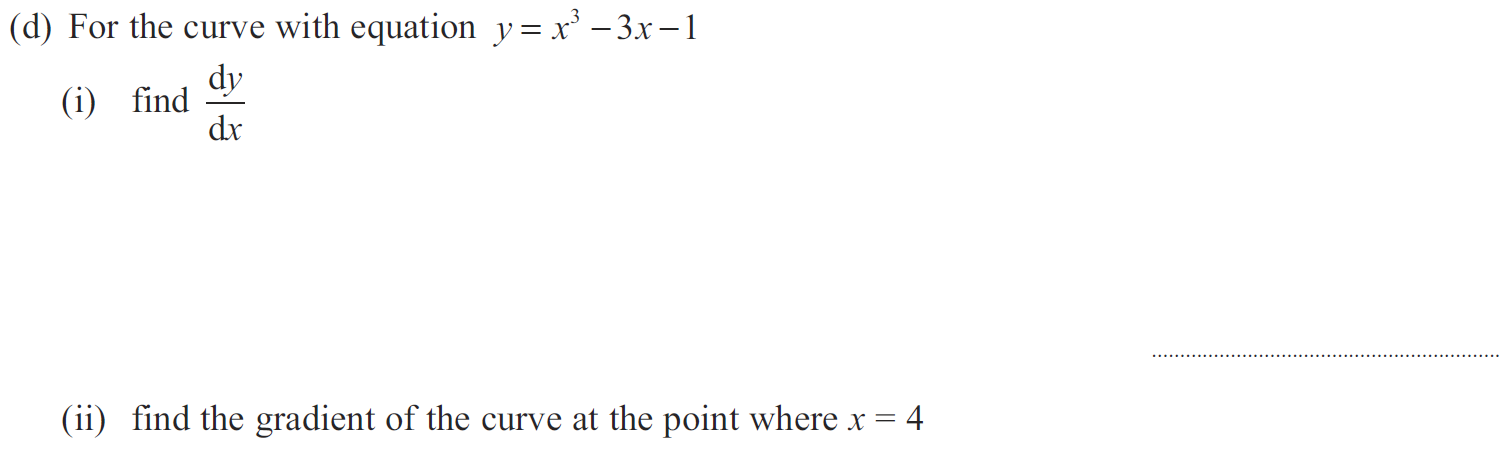 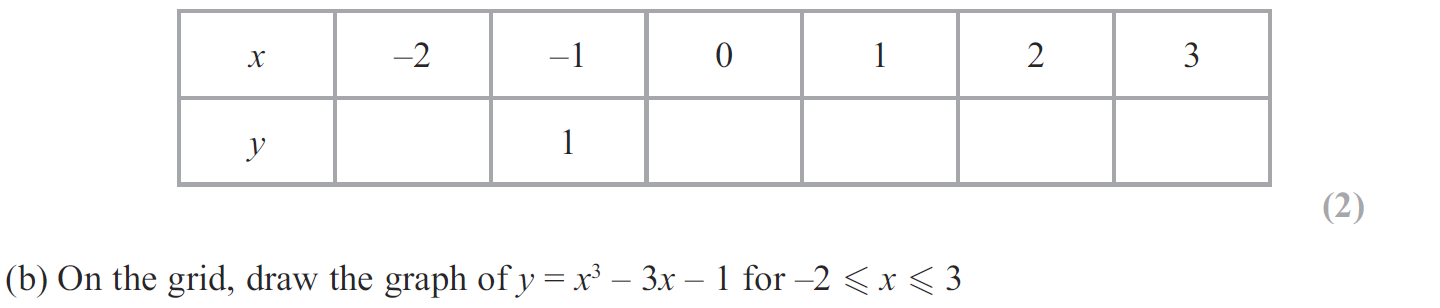 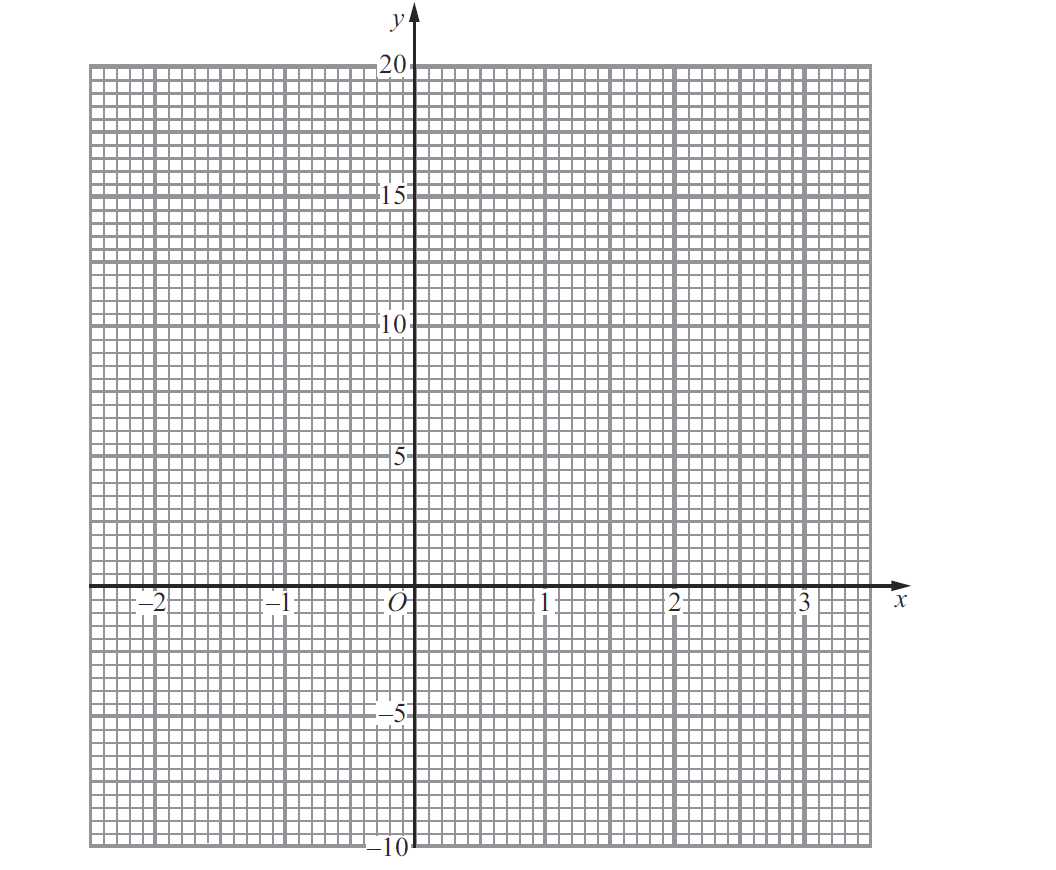 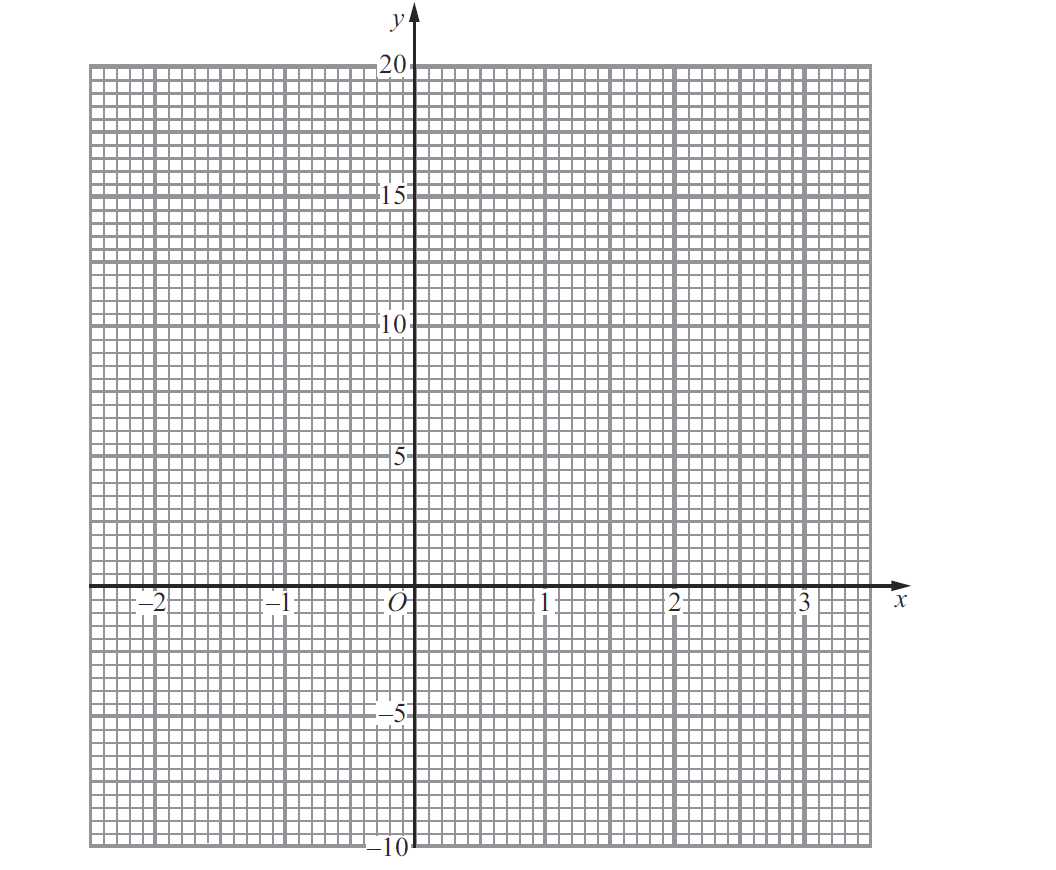 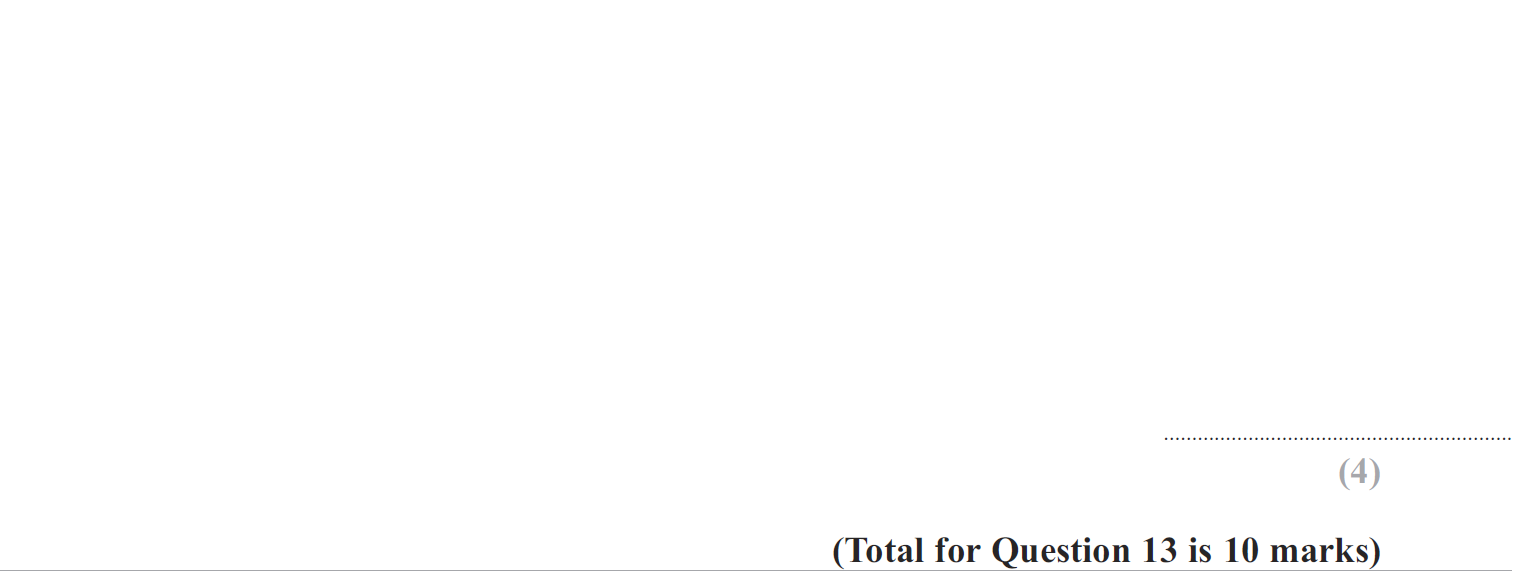 Reveal graph
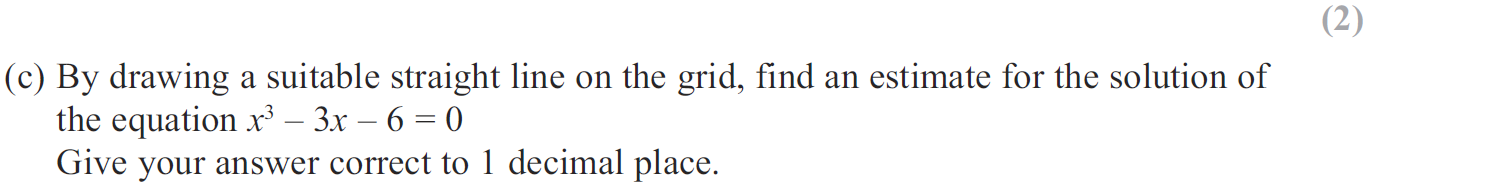 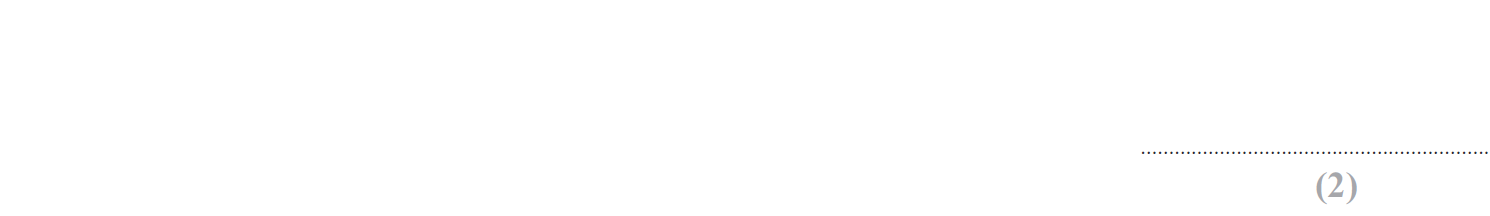 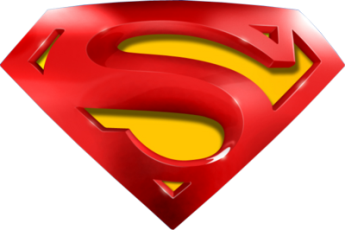 May 2012 4H Q13
Drawing and Using Graphs
A
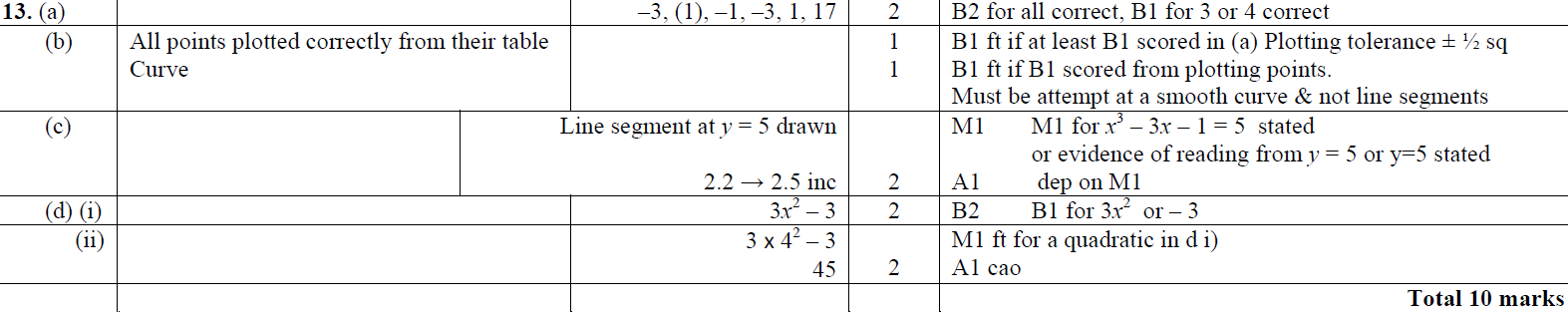 B
C
D
E
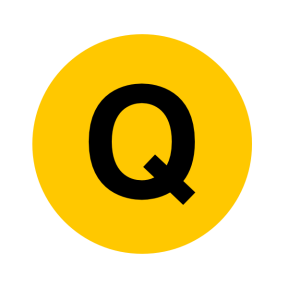 May 2013 4H Q11
Drawing and Using Graphs
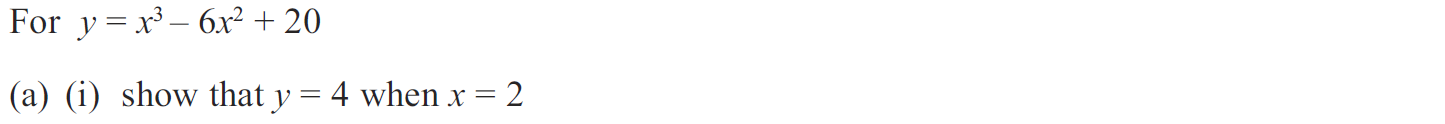 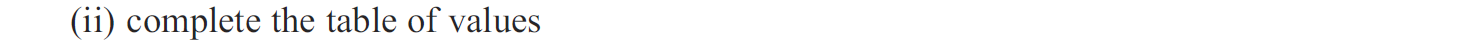 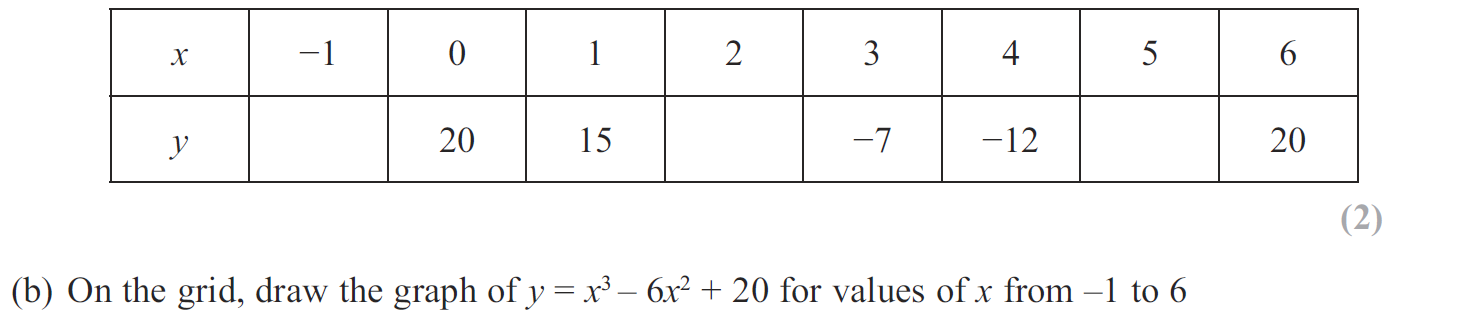 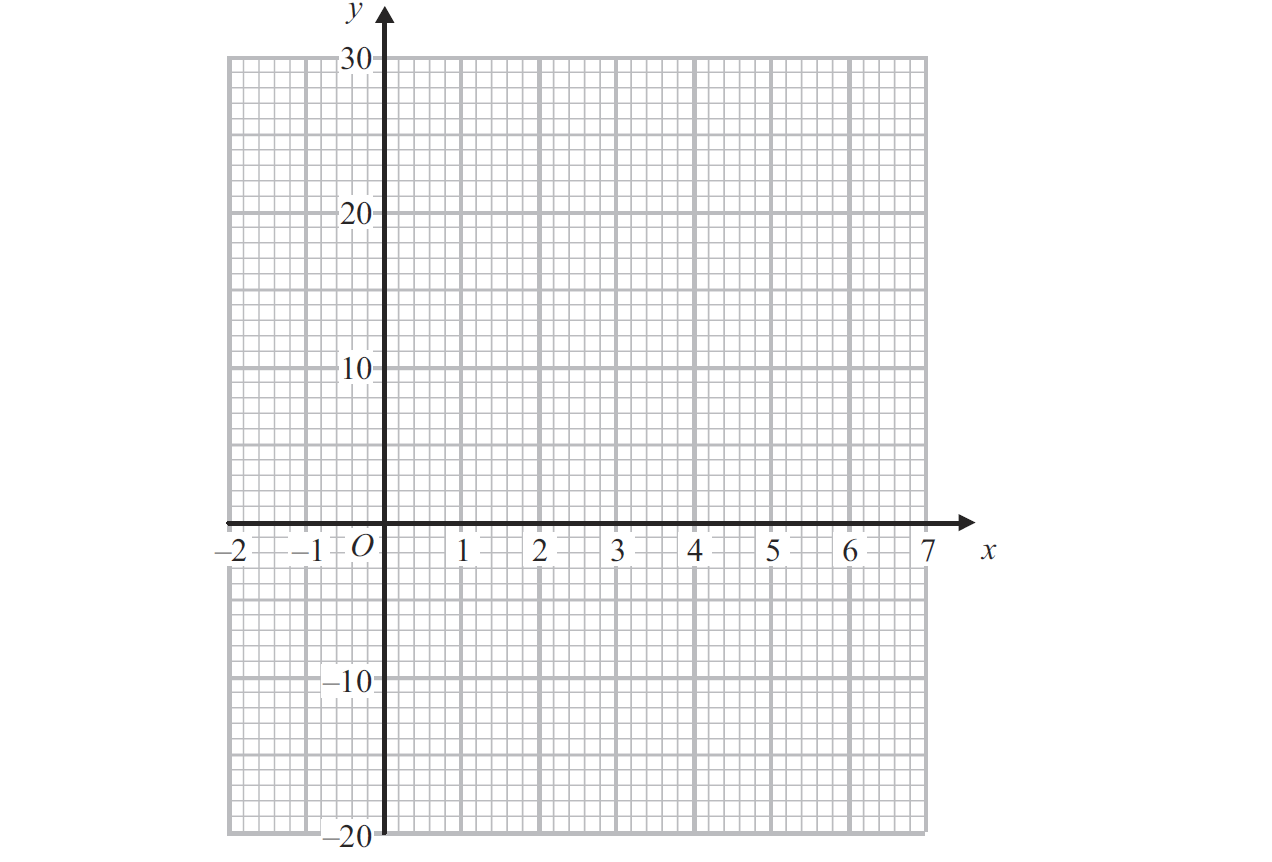 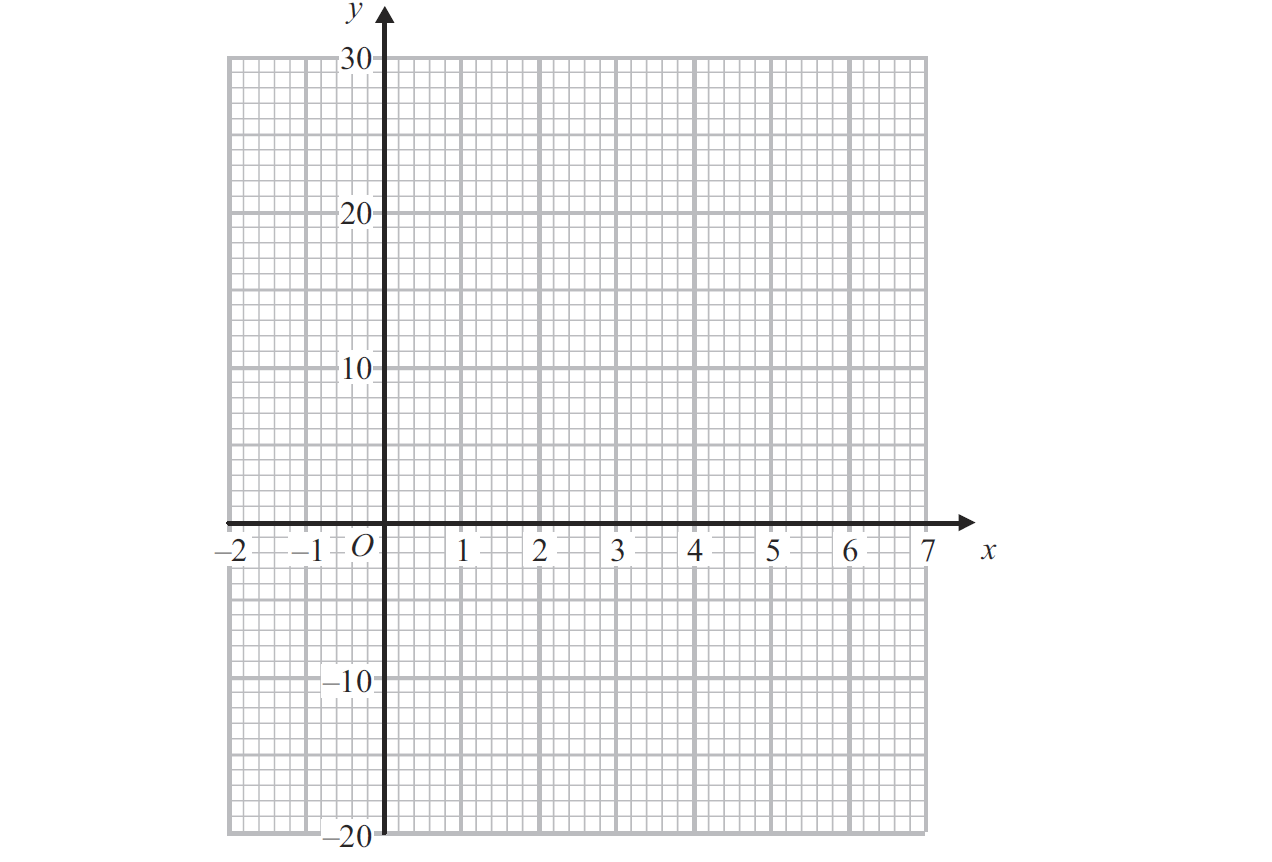 Reveal graph
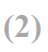 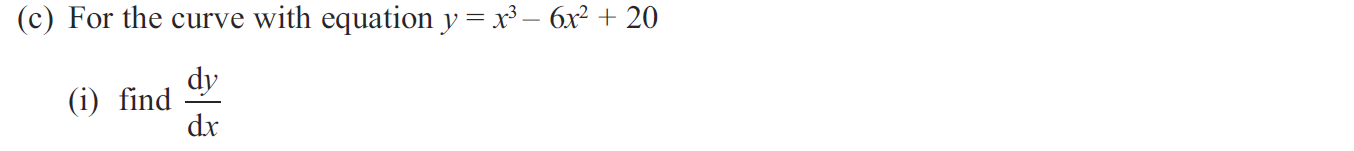 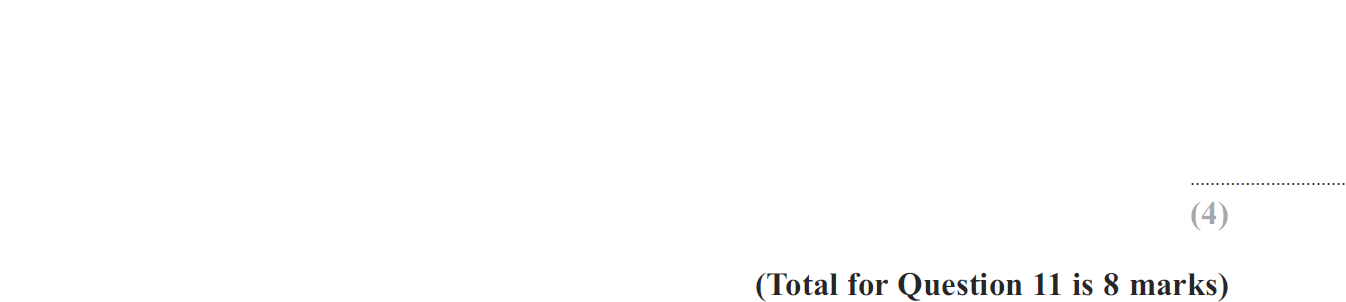 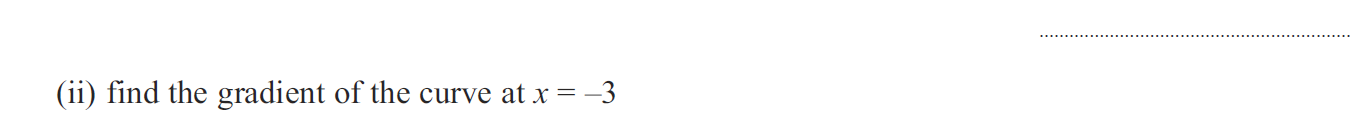 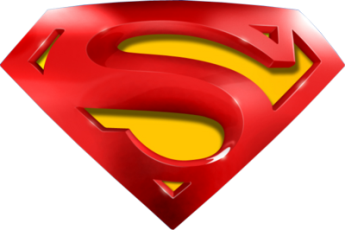 May 2013 4H Q11
Drawing and Using Graphs
A (i)
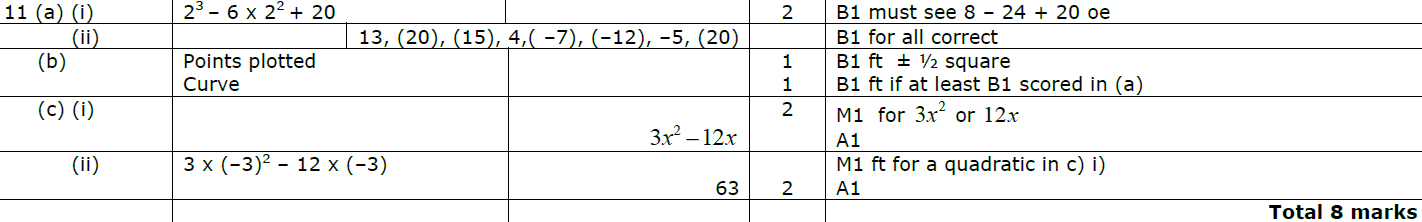 A (ii)
B
C (i)
C (ii)
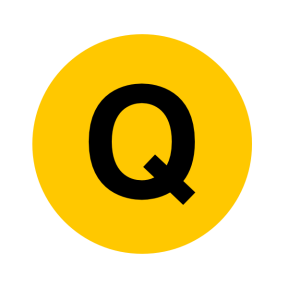 May 2013 4HR Q20
Drawing and Using Graphs
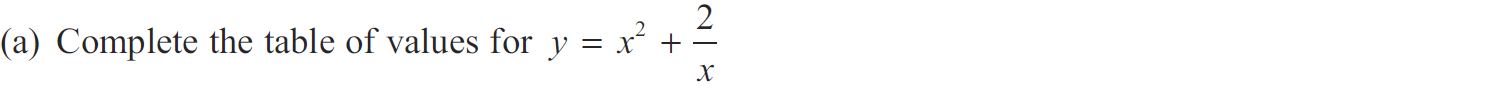 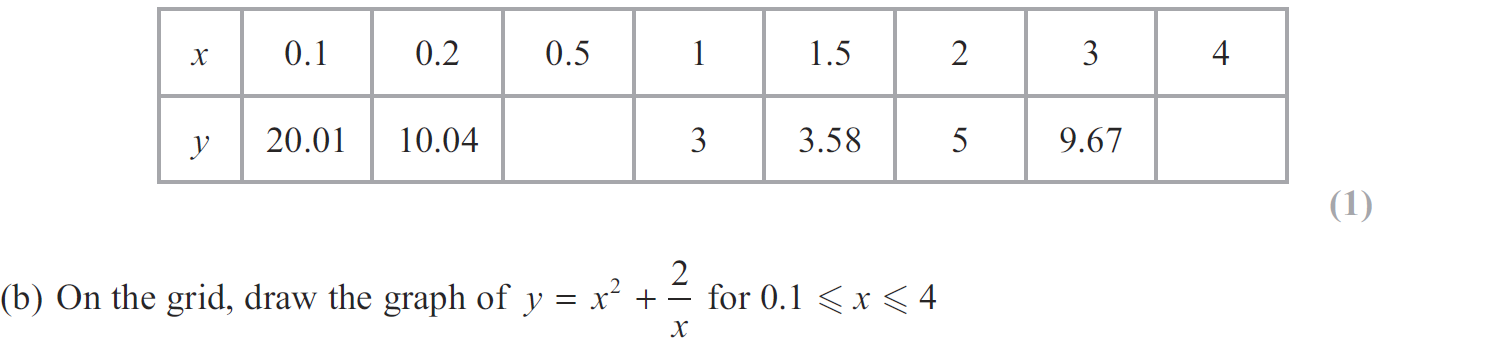 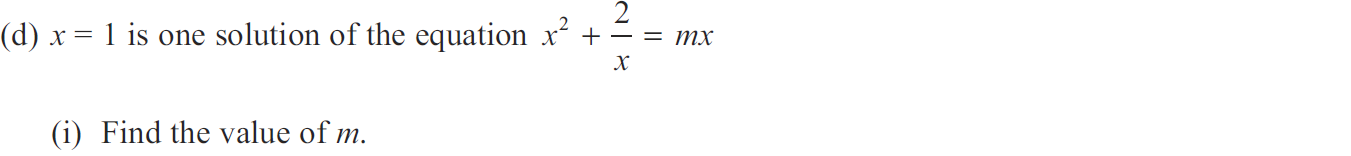 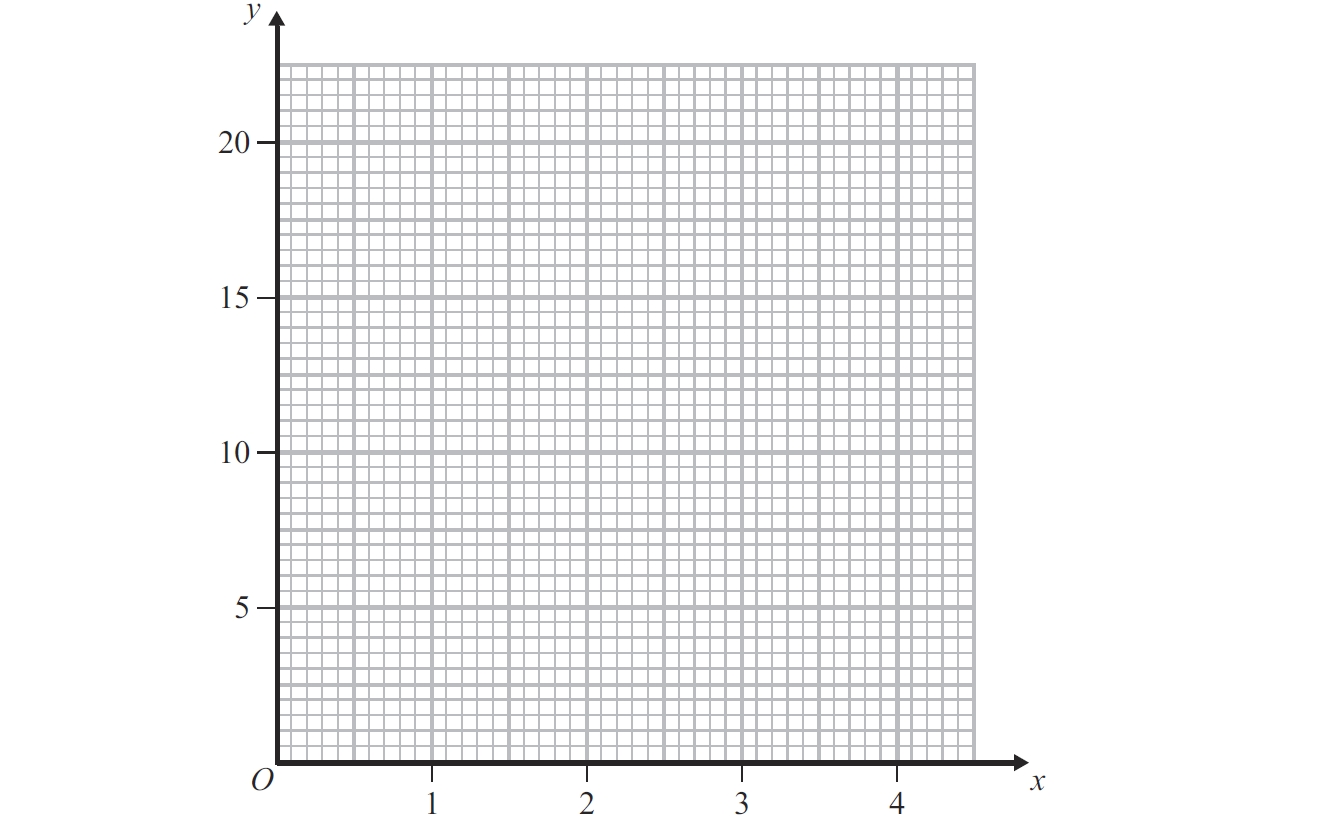 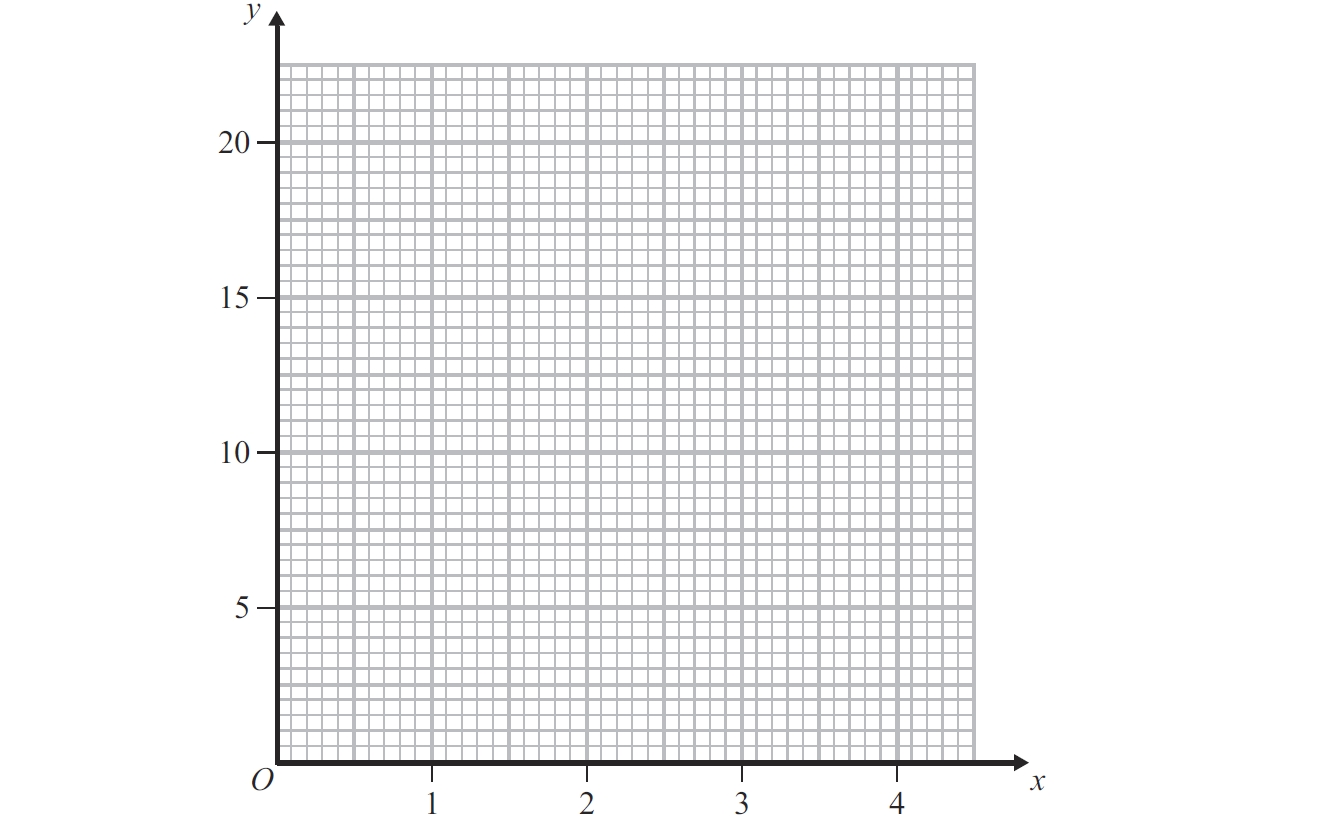 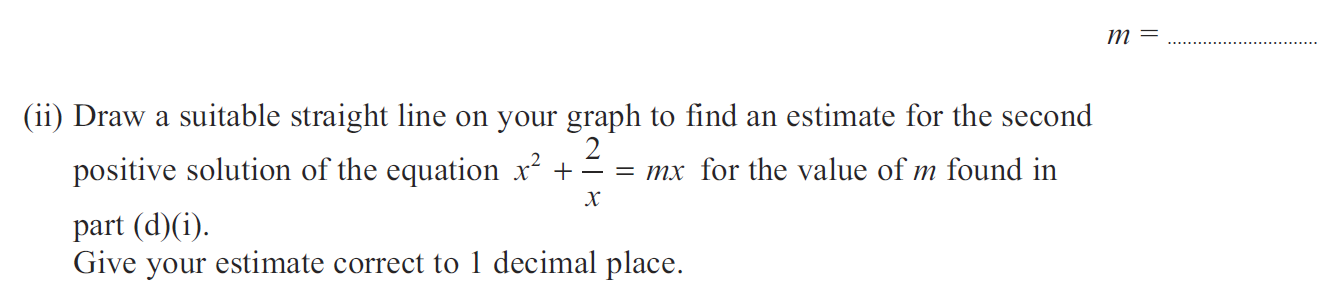 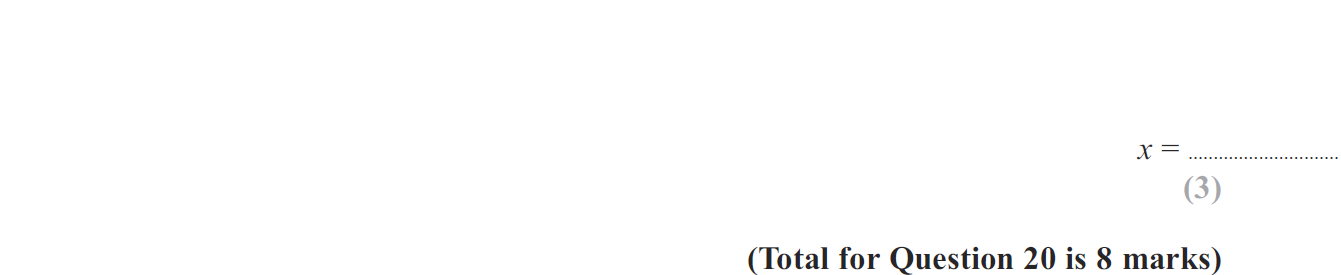 Reveal graph (dii)
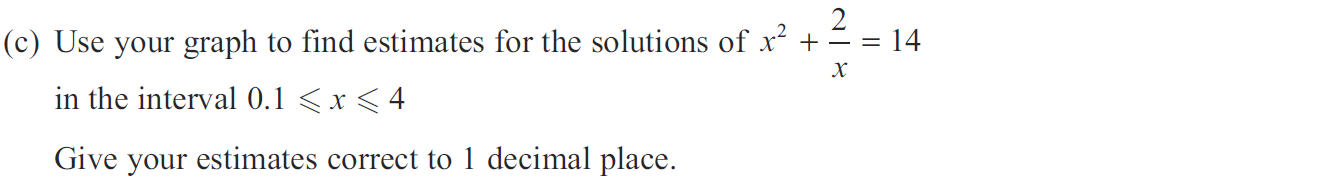 Reveal graph (b)
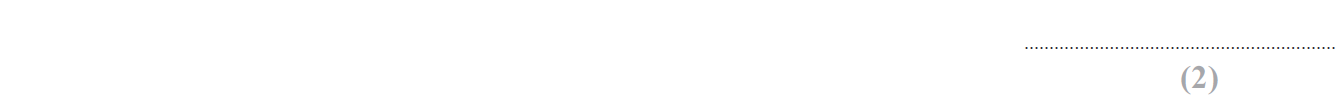 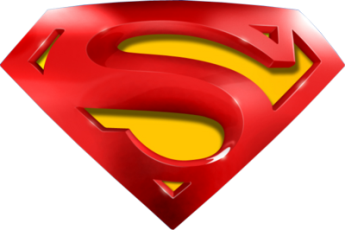 May 2013 4HR Q20
Drawing and Using Graphs
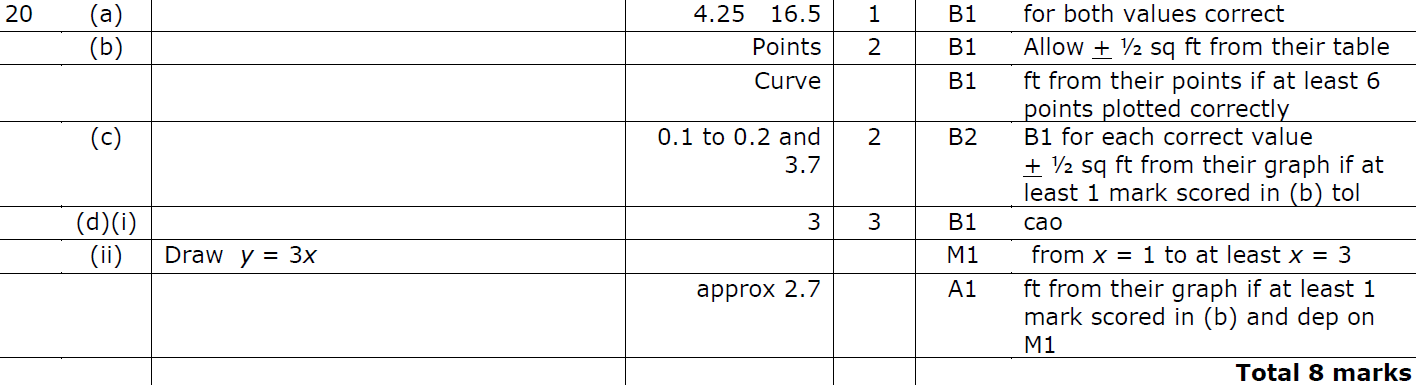 A
B
C
D (i)
D (ii)
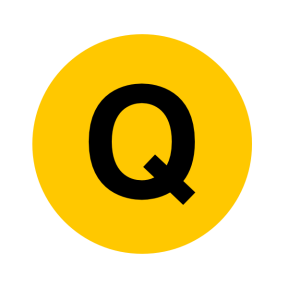 May 2014 4H Q11
Drawing and Using Graphs
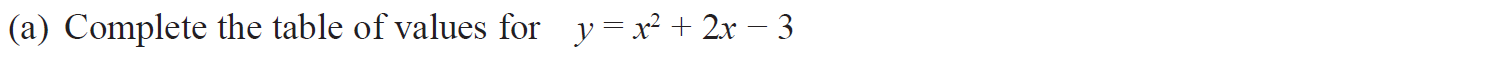 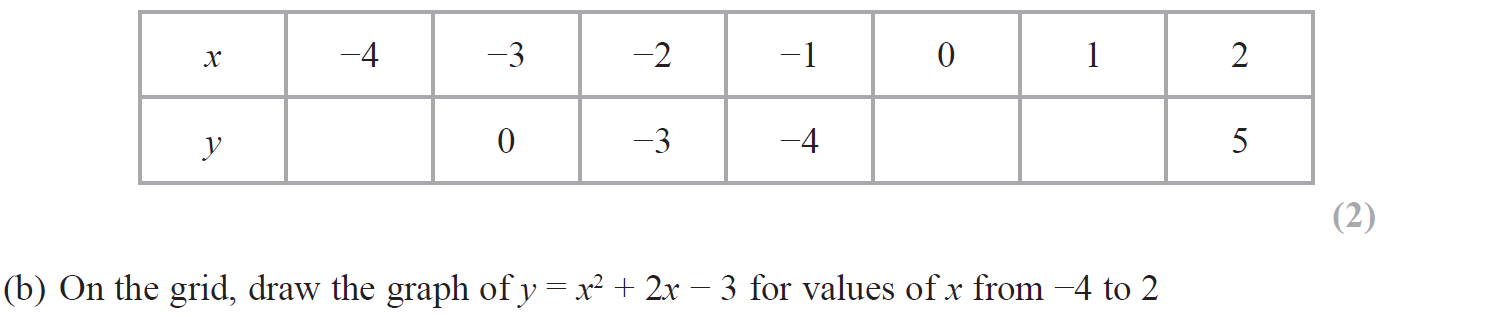 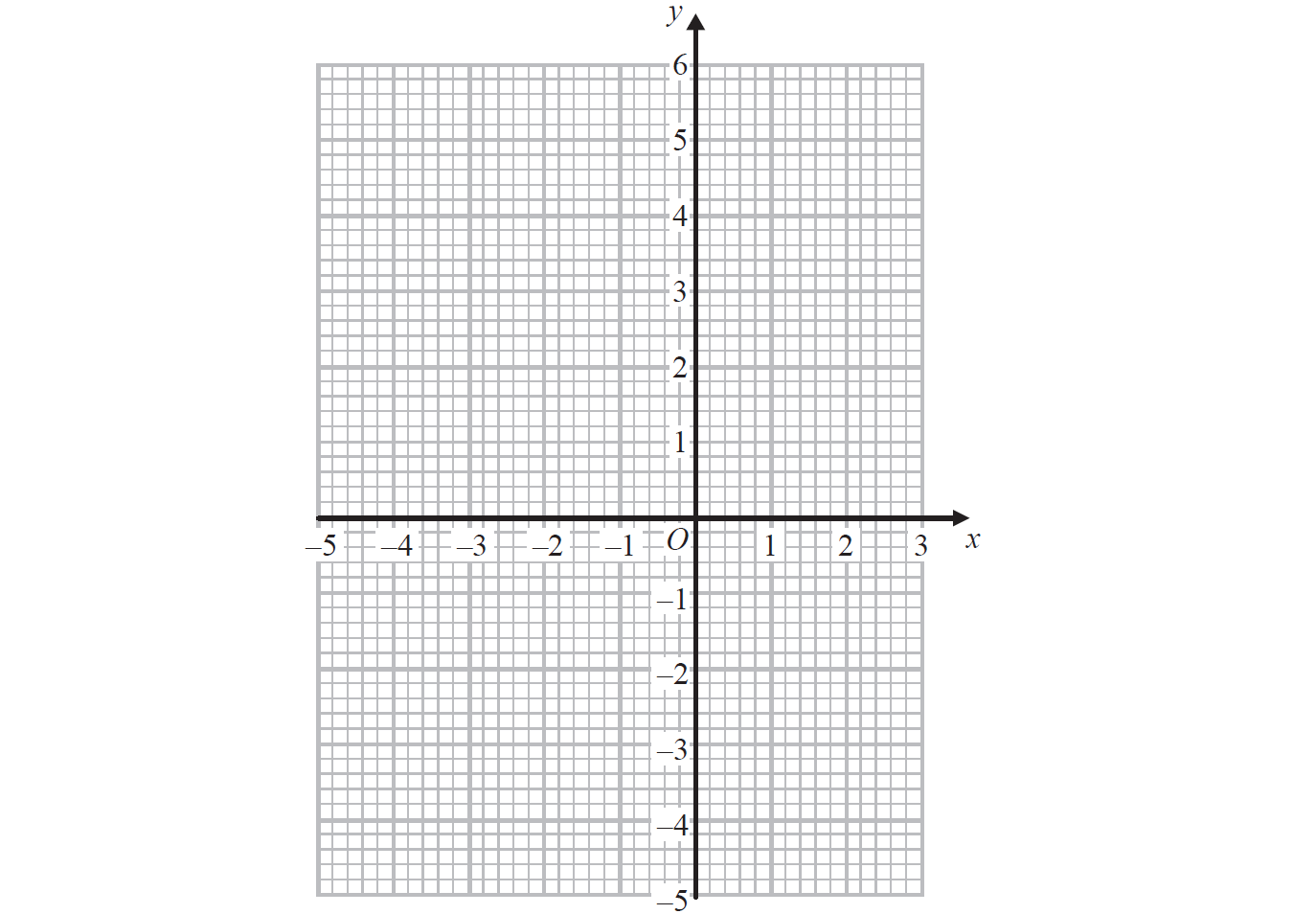 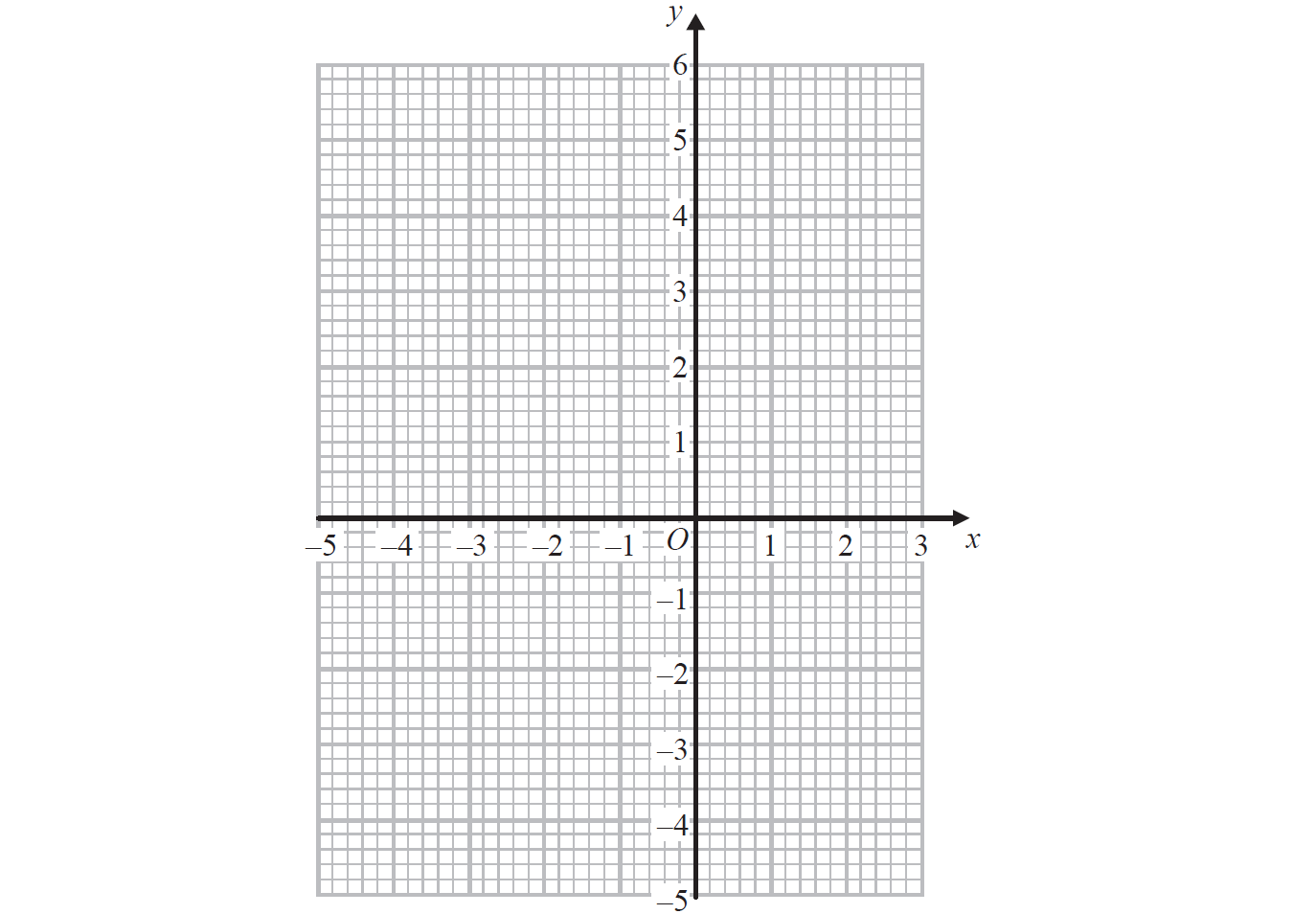 Reveal graph (b)
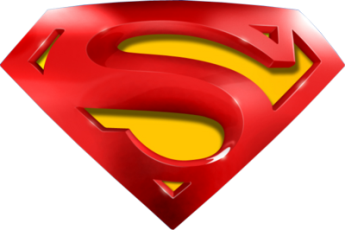 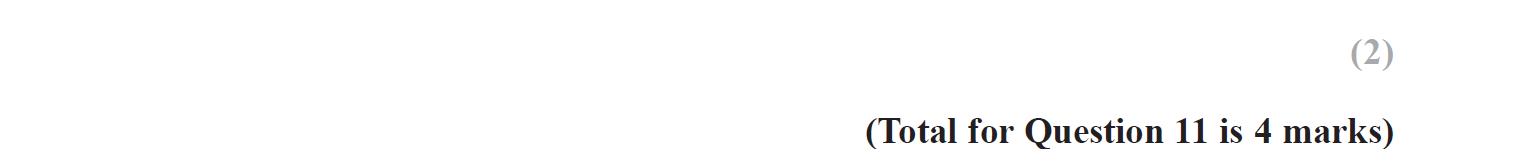 May 2014 4H Q11
Drawing and Using Graphs
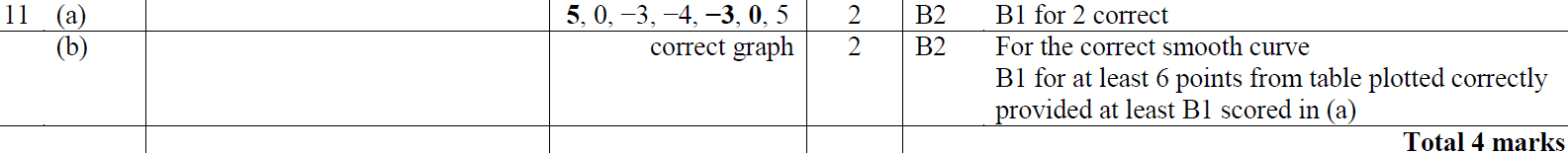 A
B
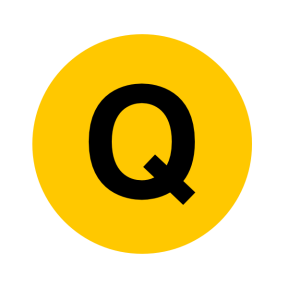 May 2014 3HR Q8
Drawing and Using Graphs
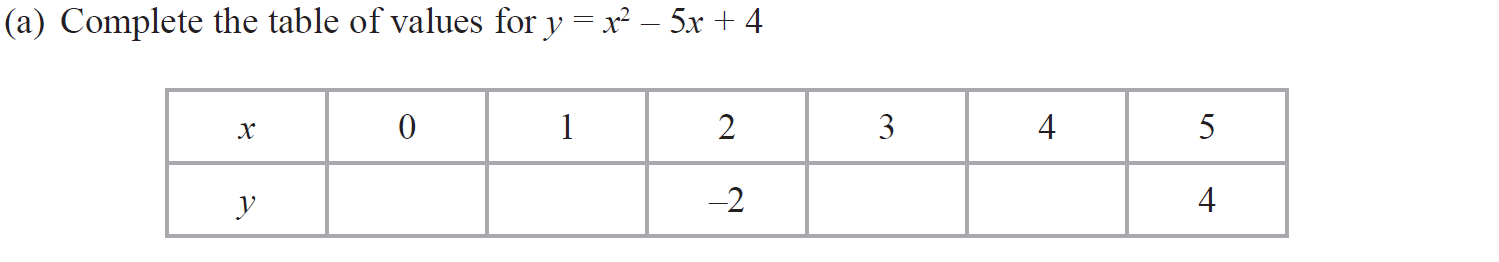 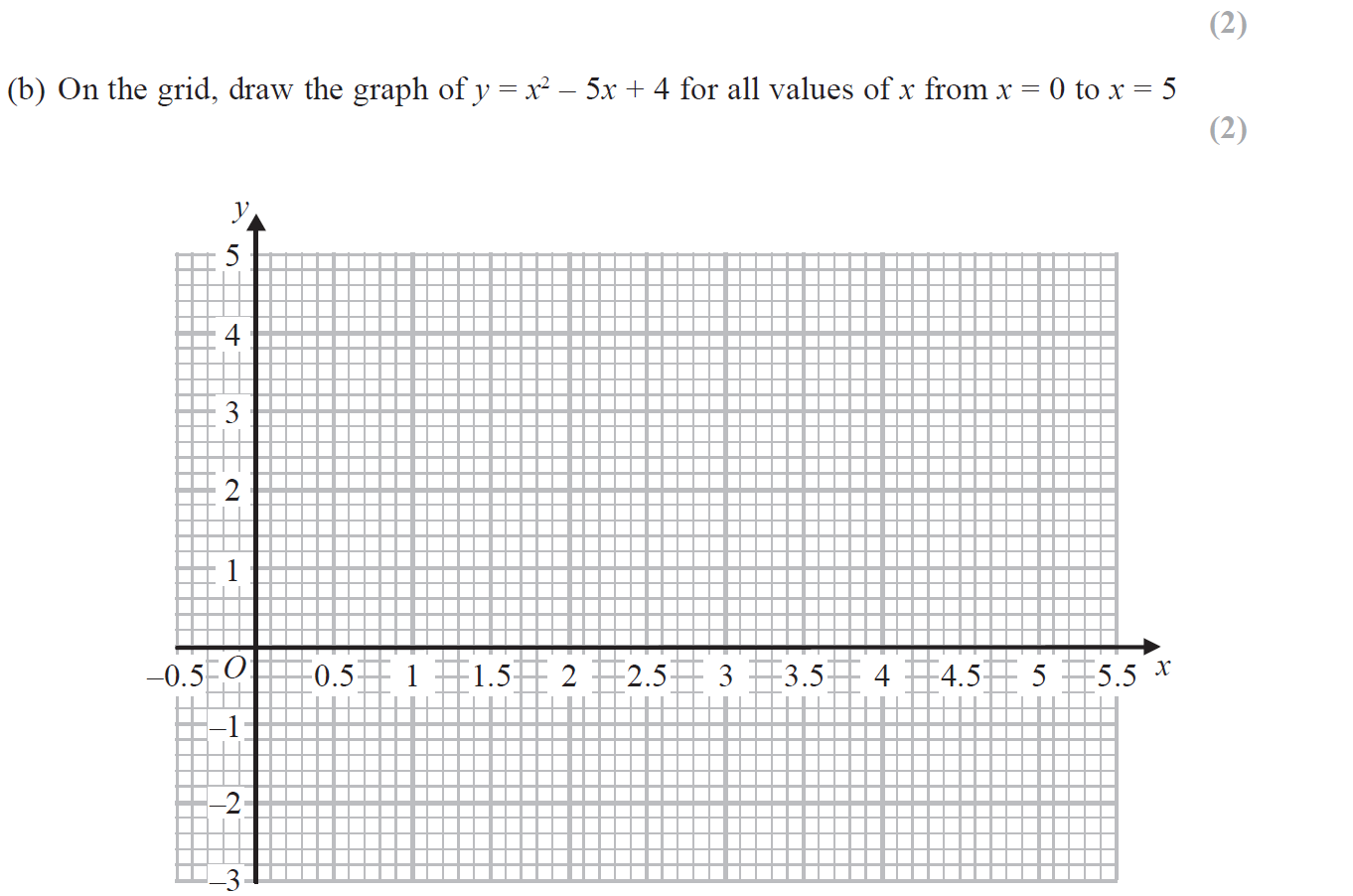 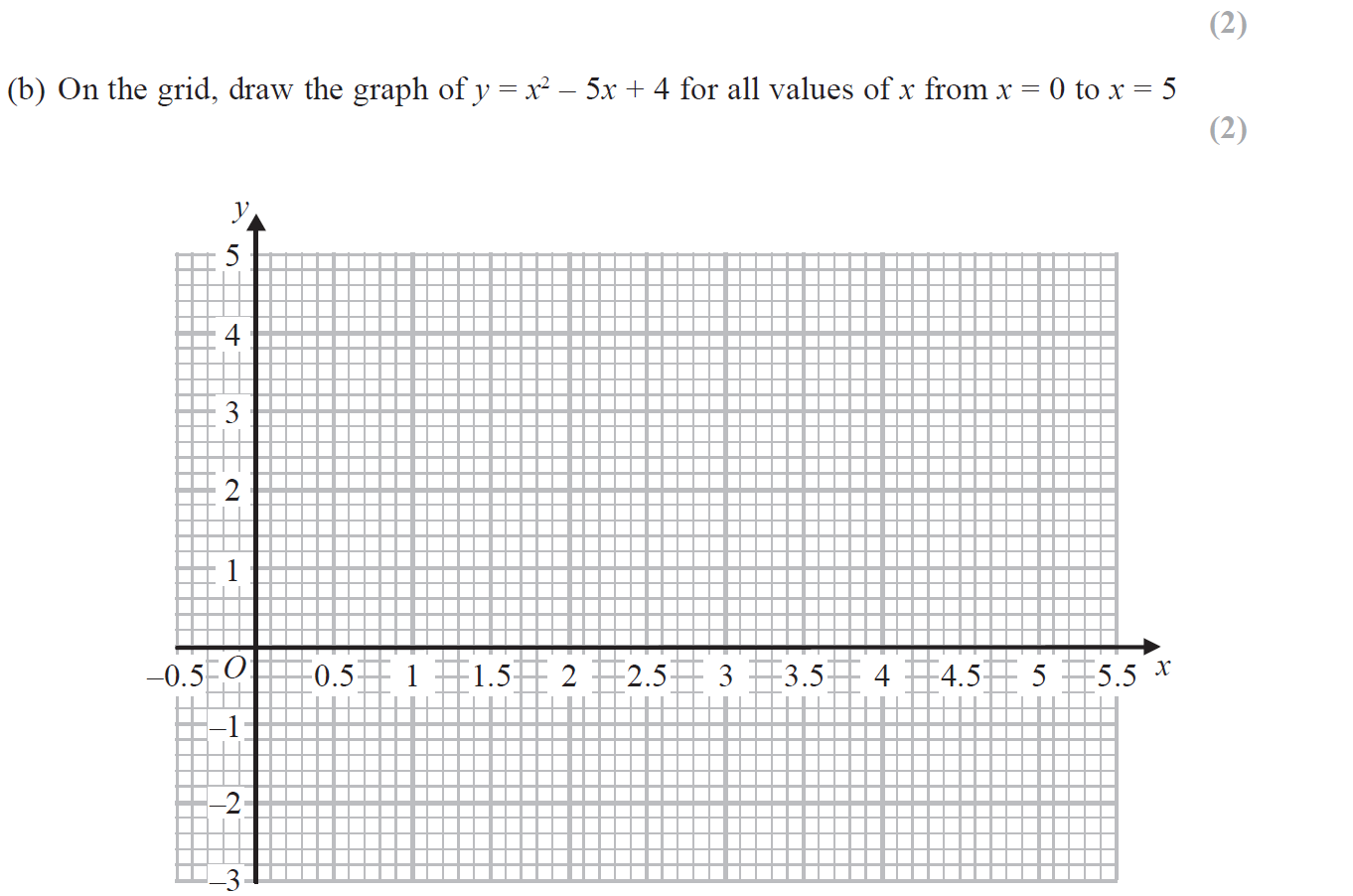 Reveal graph (b)
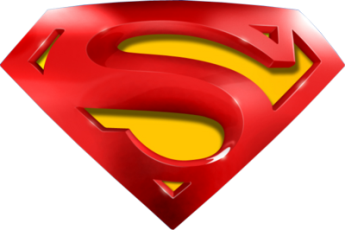 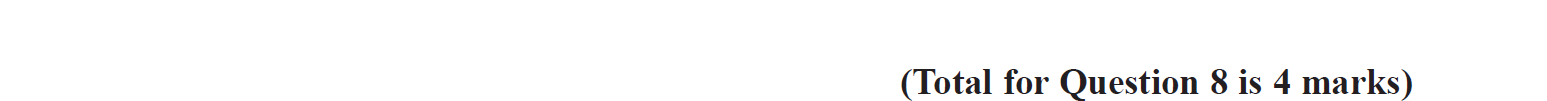 May 2014 3HR Q8
Drawing and Using Graphs
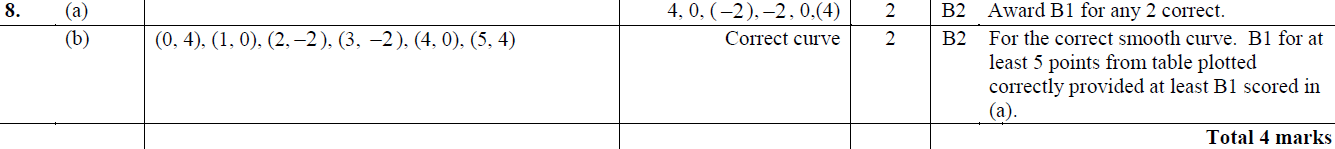 A
B
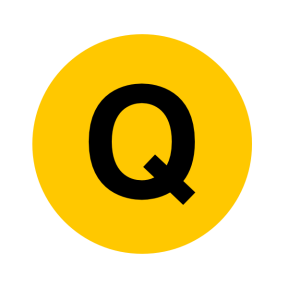 Jan 2015 4H Q15
Drawing and Using Graphs
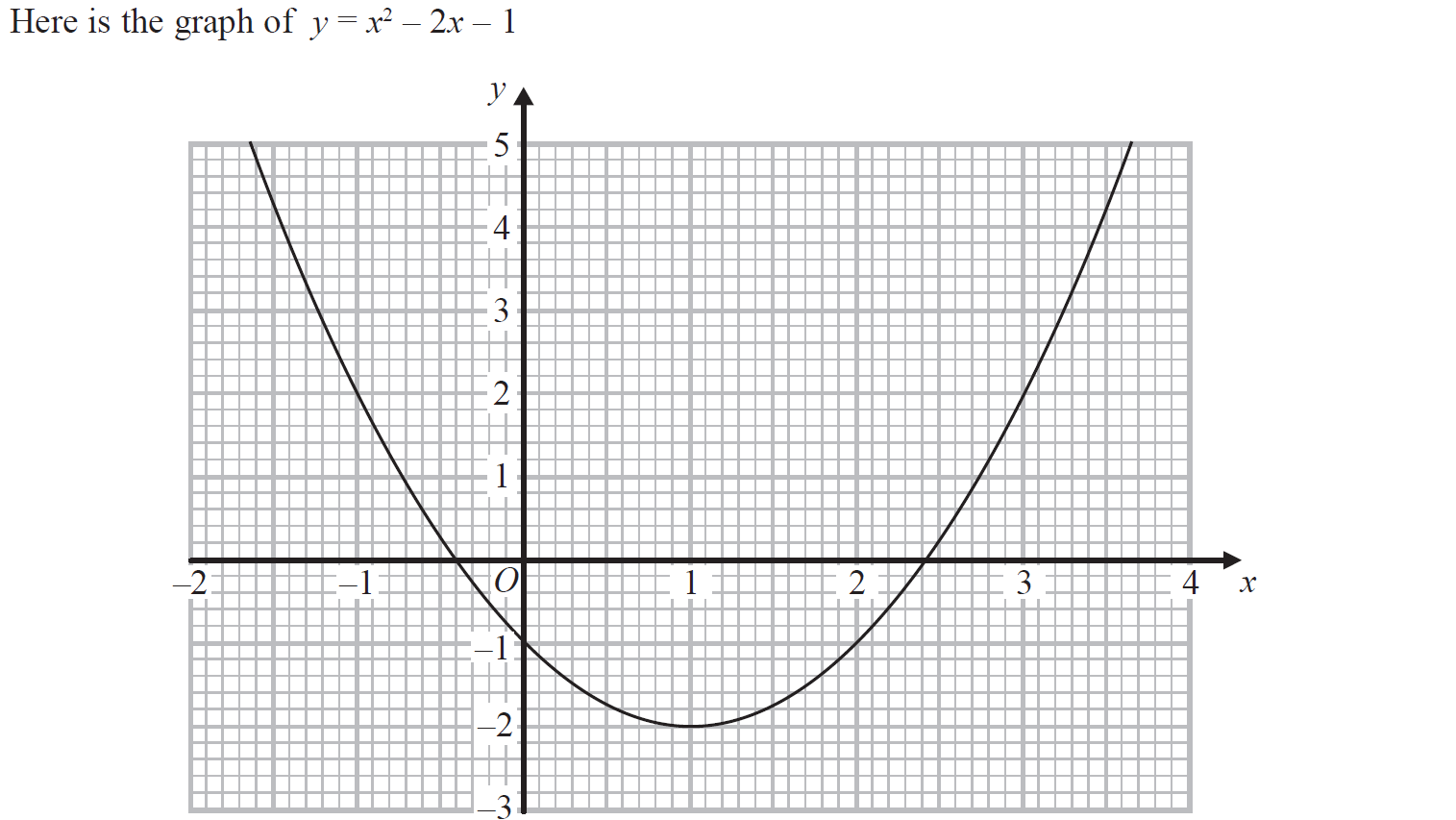 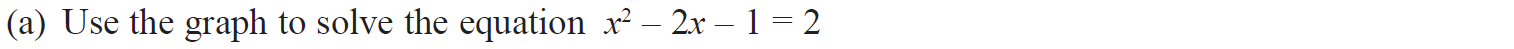 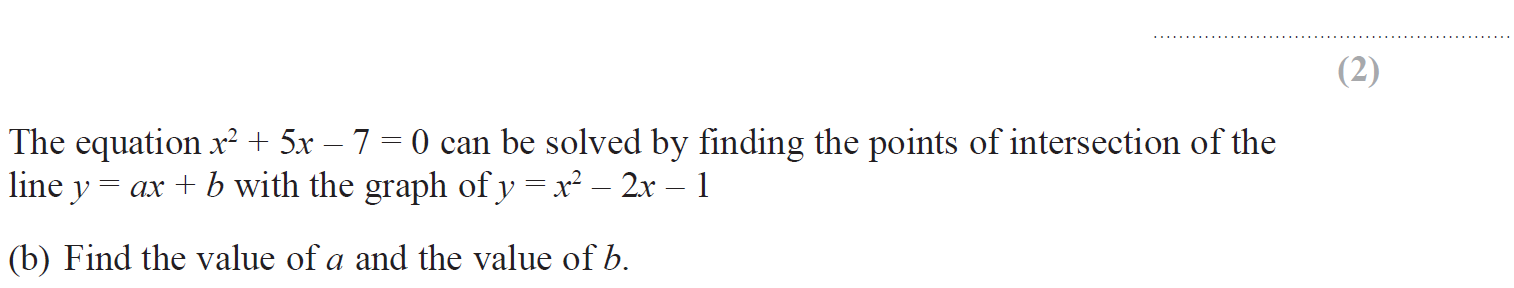 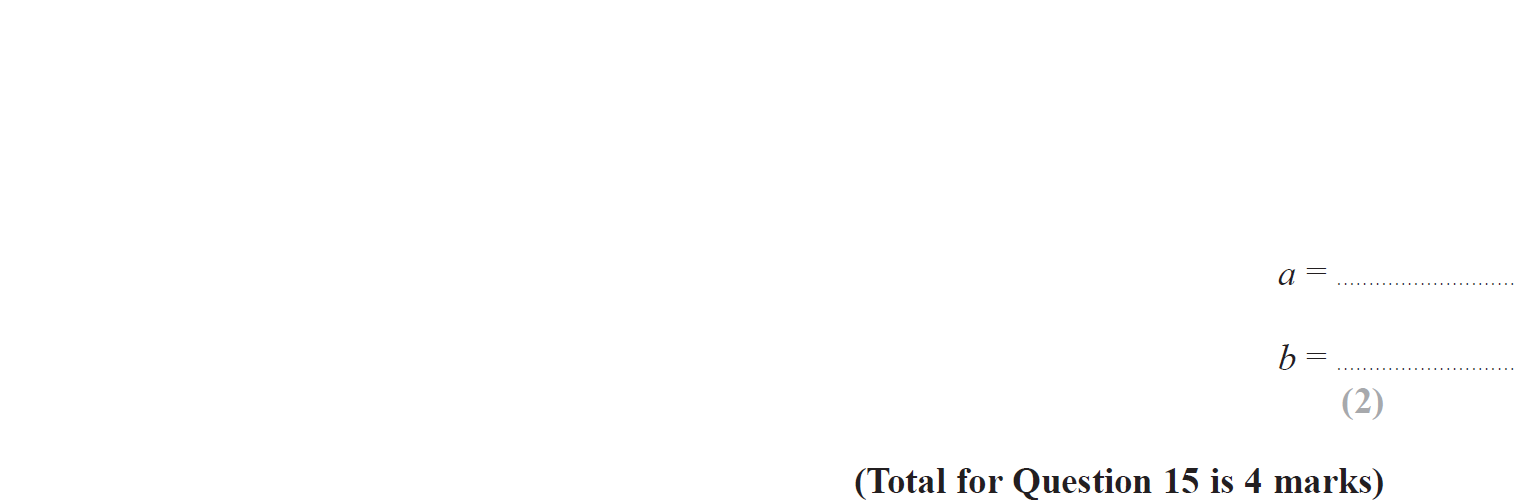 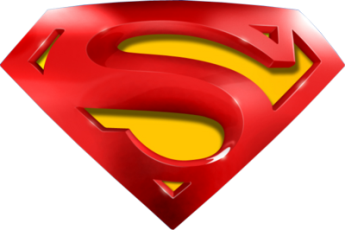 Jan 2015 4H Q15
Drawing and Using Graphs
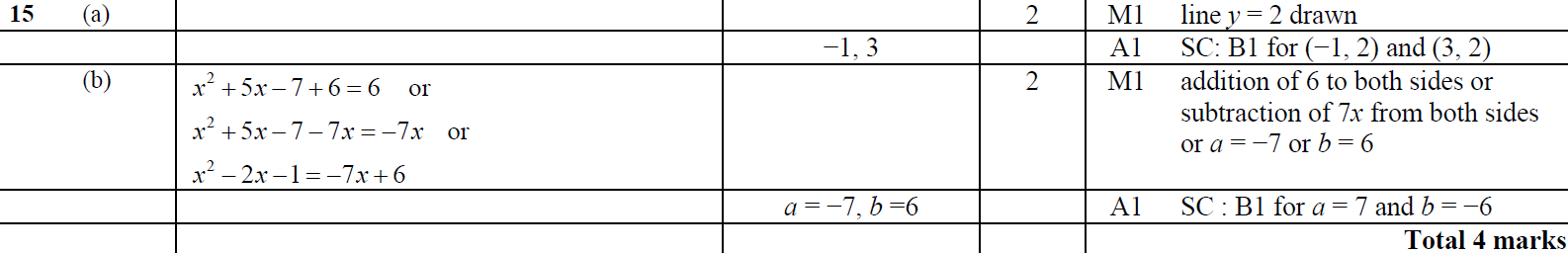 A
B
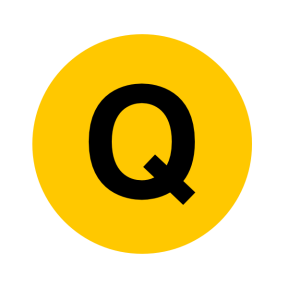 Jan 2015 4HR Q19
Drawing and Using Graphs
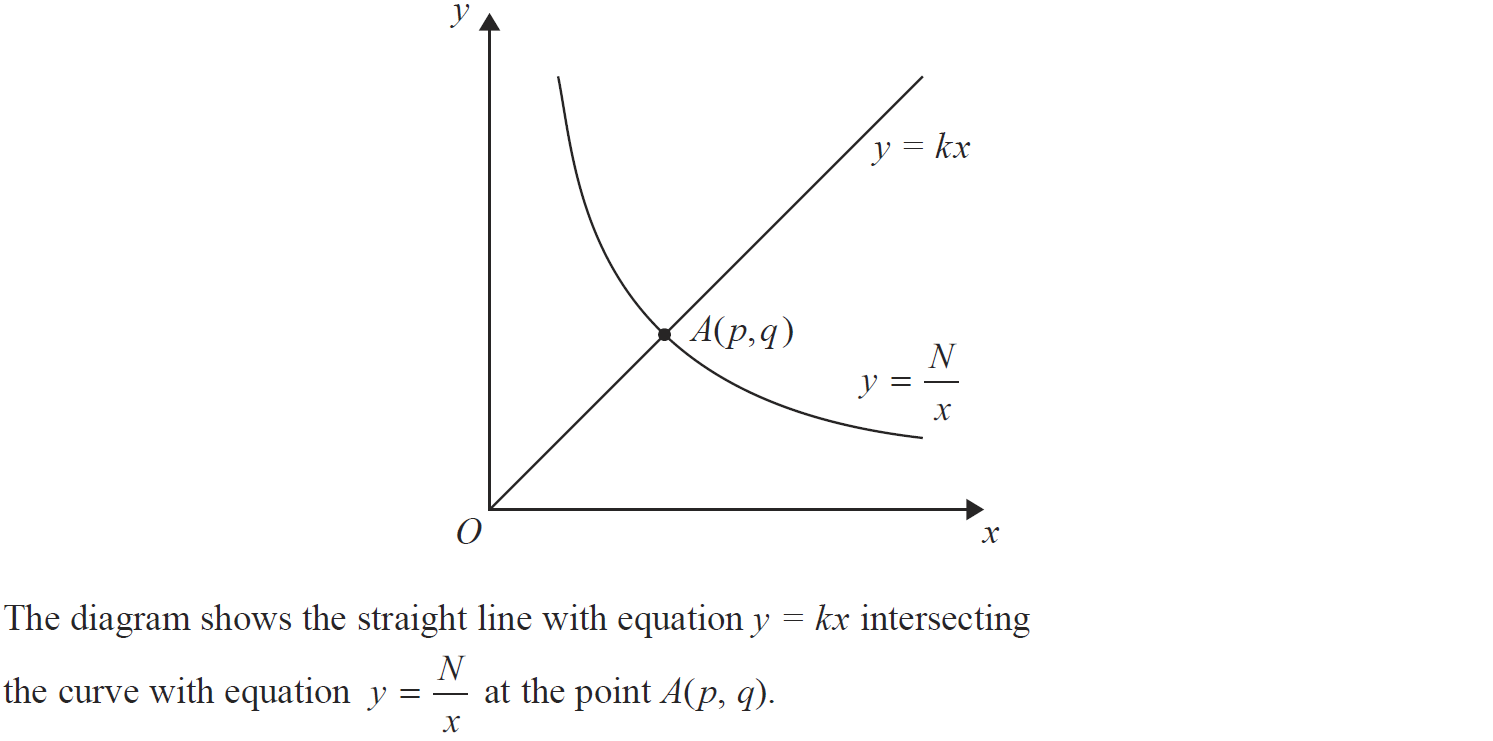 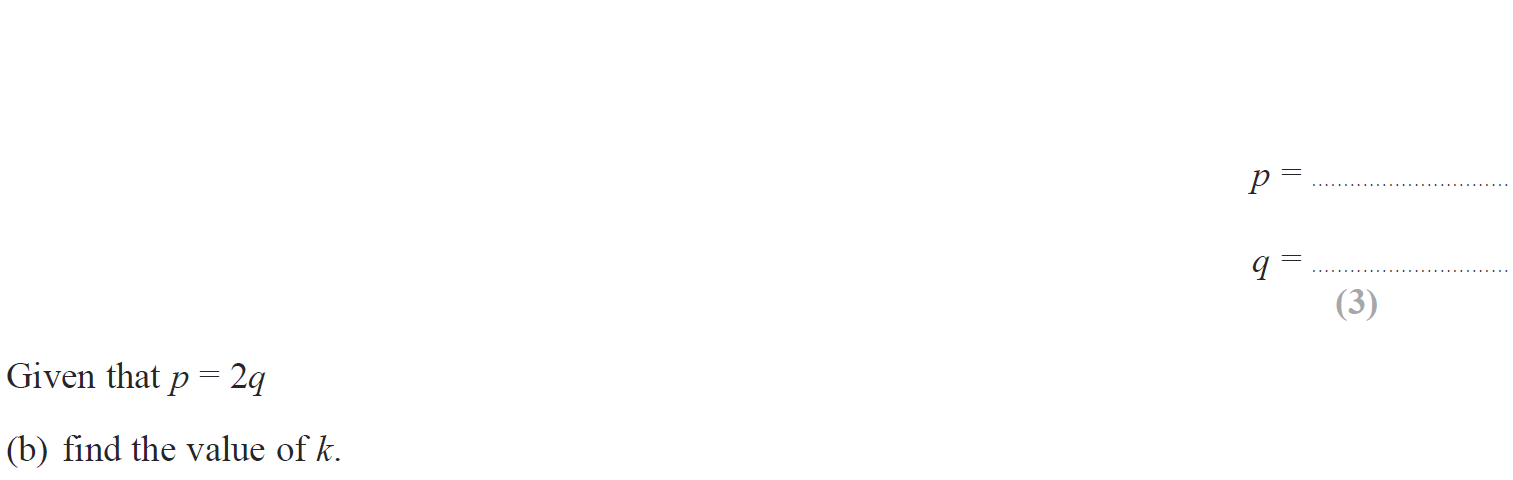 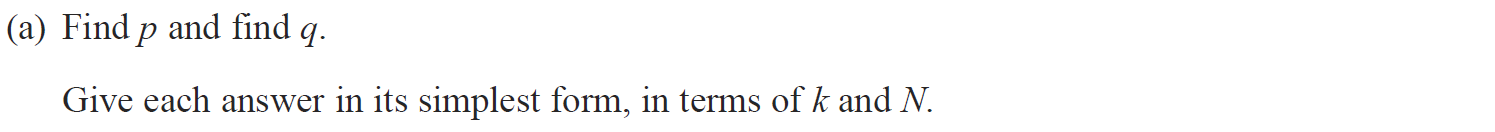 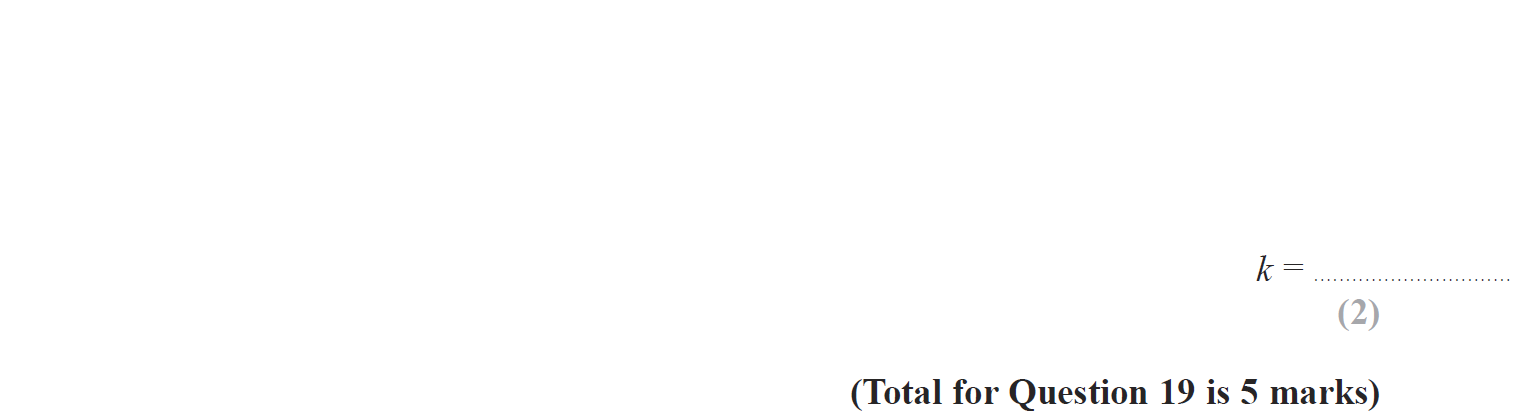 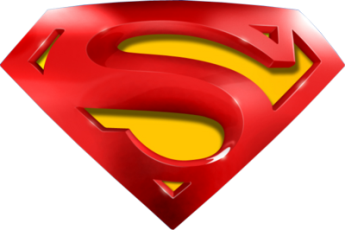 Jan 2015 4HR Q19
Drawing and Using Graphs
A
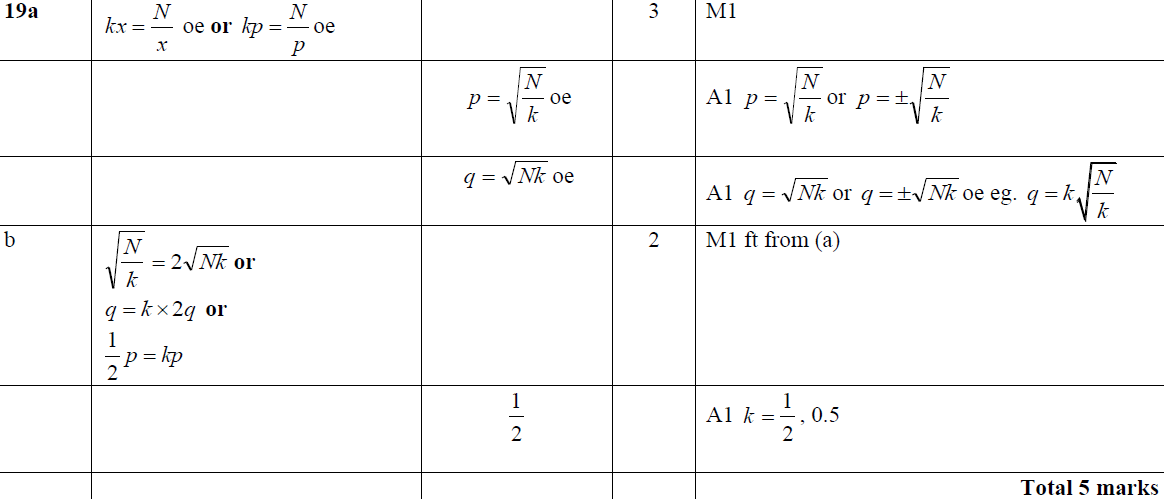 B
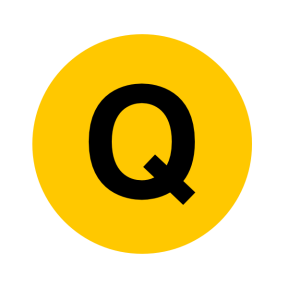 May 2015 3H Q16
Drawing and Using Graphs
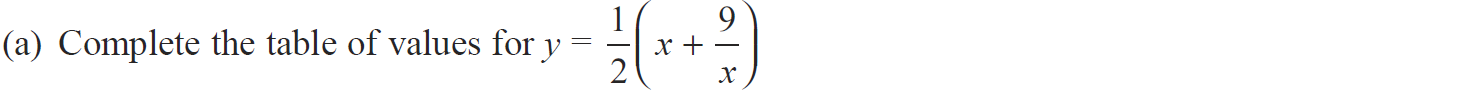 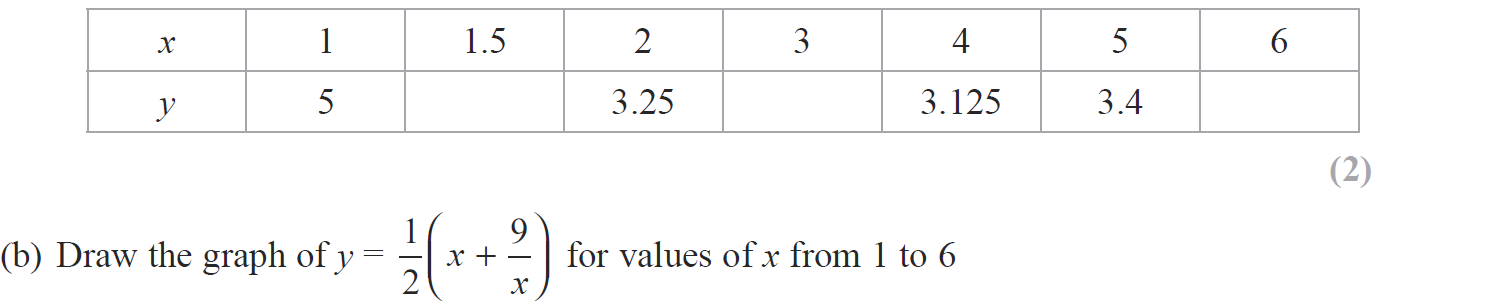 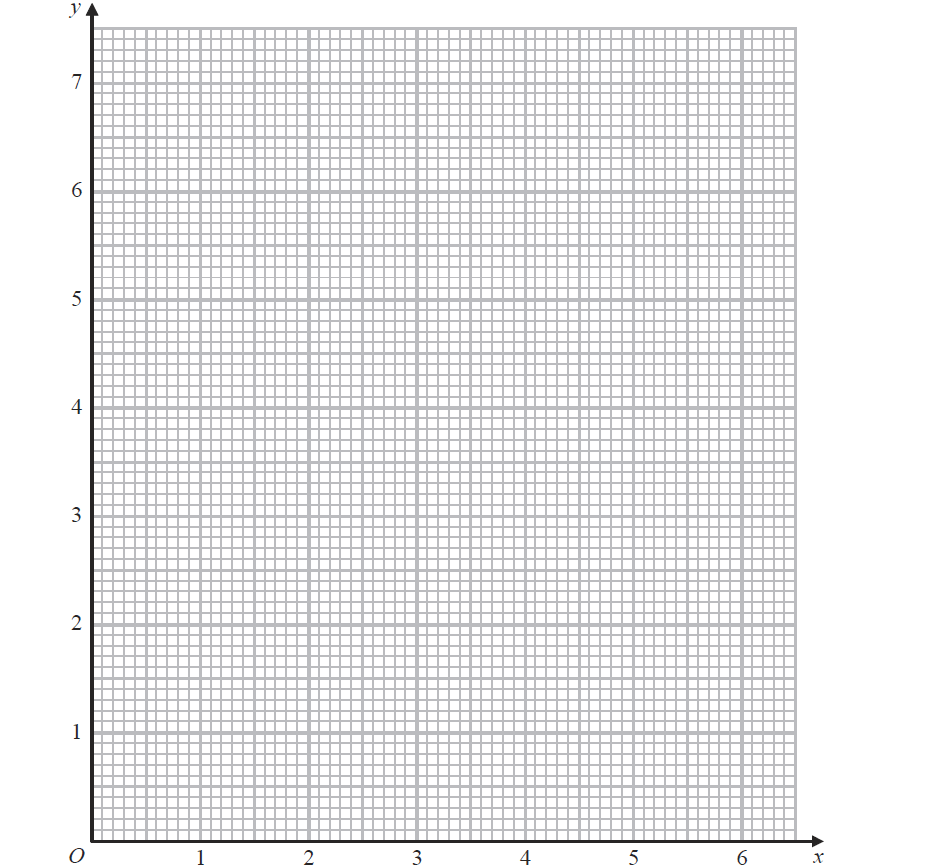 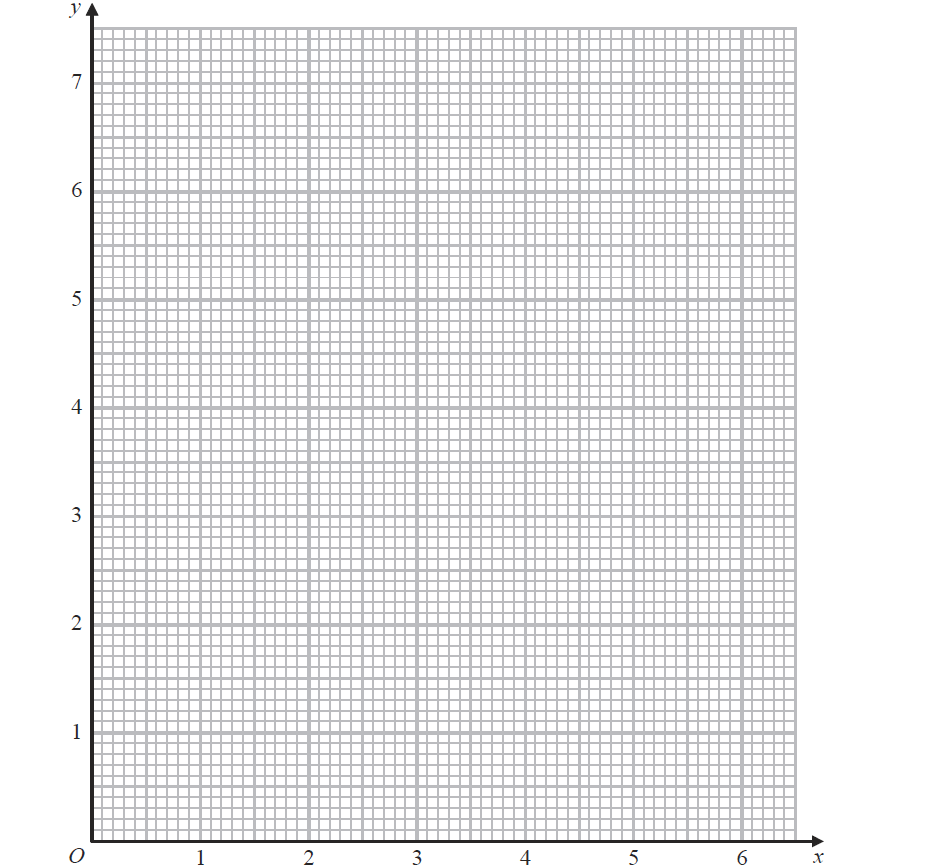 Reveal graph (b)
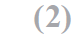 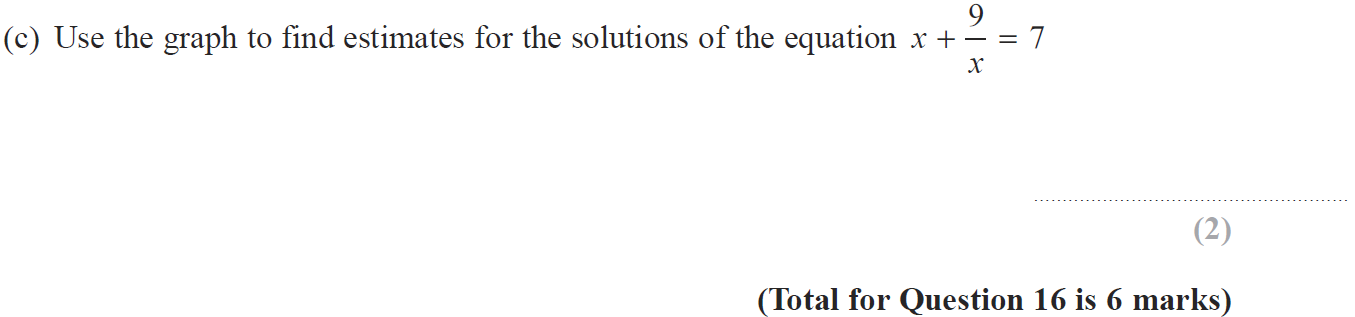 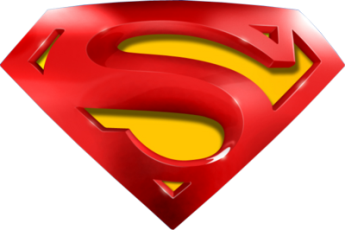 May 2015 3H Q16
Drawing and Using Graphs
A
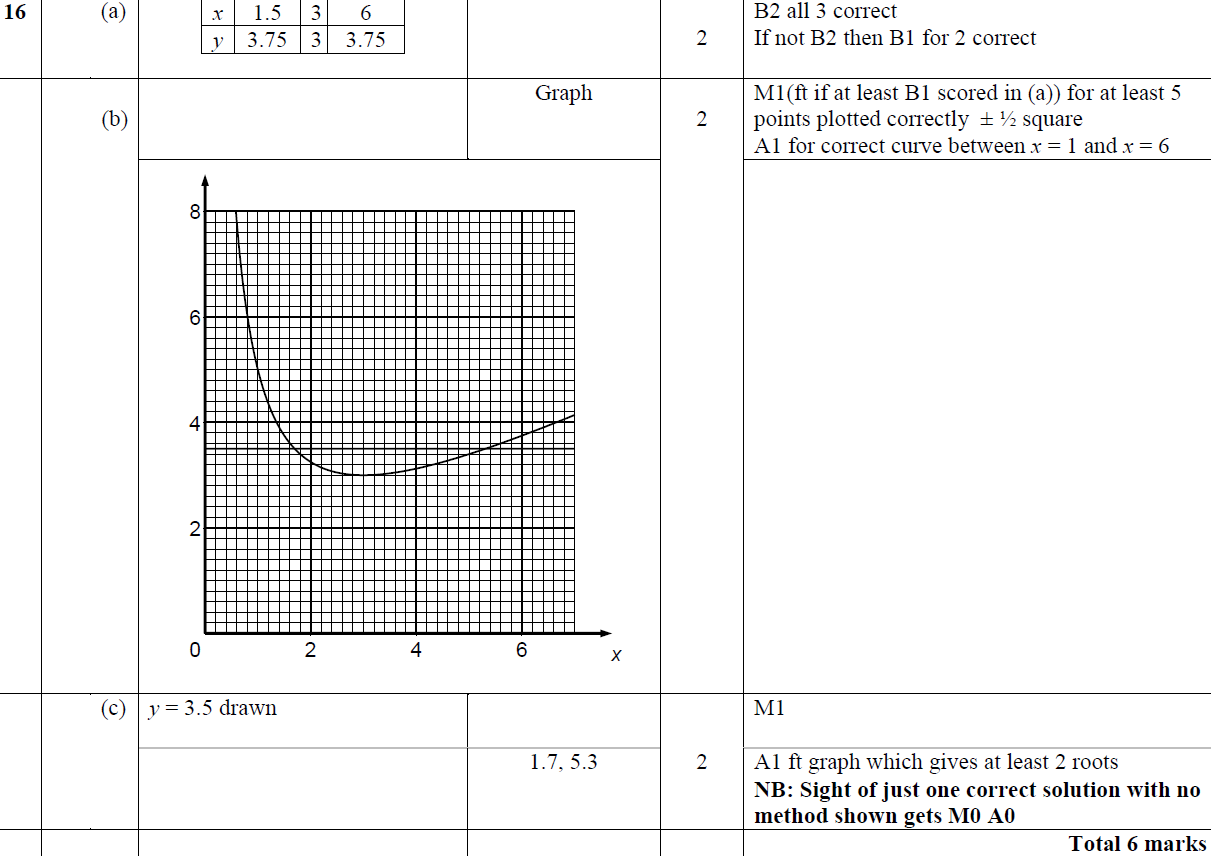 B
C
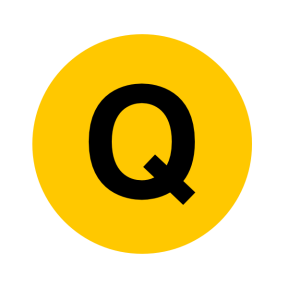 June 2015 4HR Q15
Drawing and Using Graphs
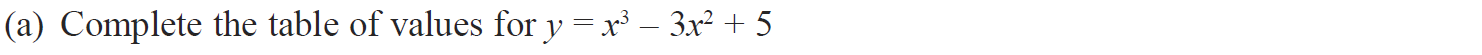 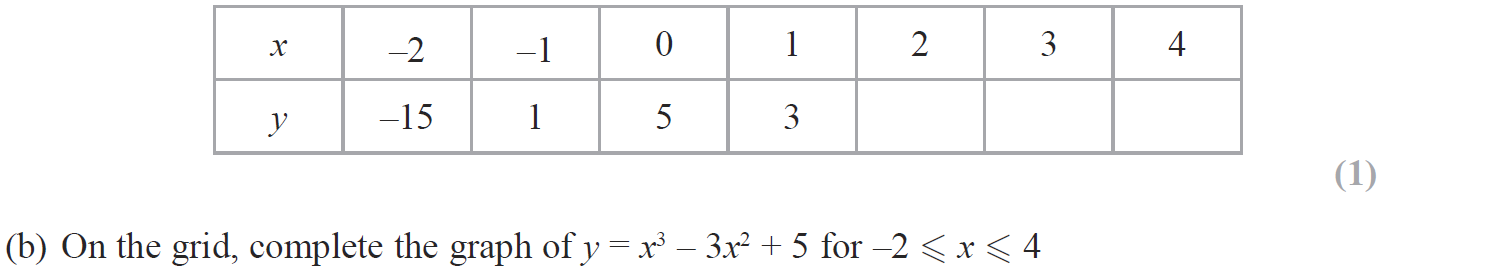 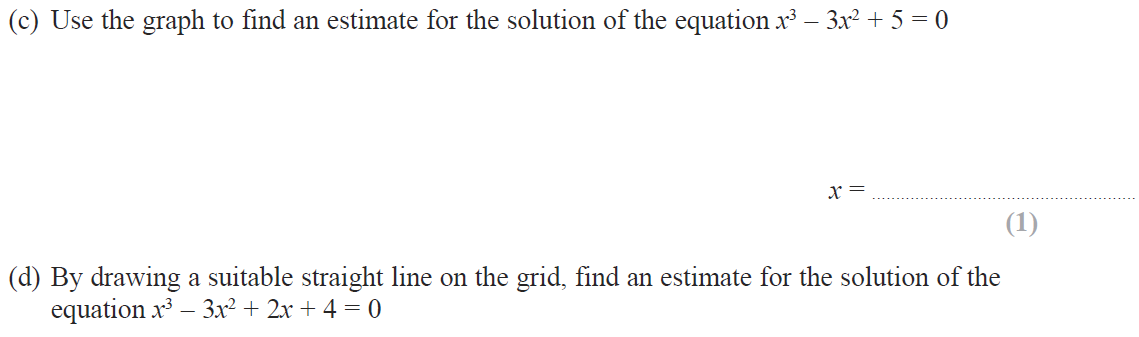 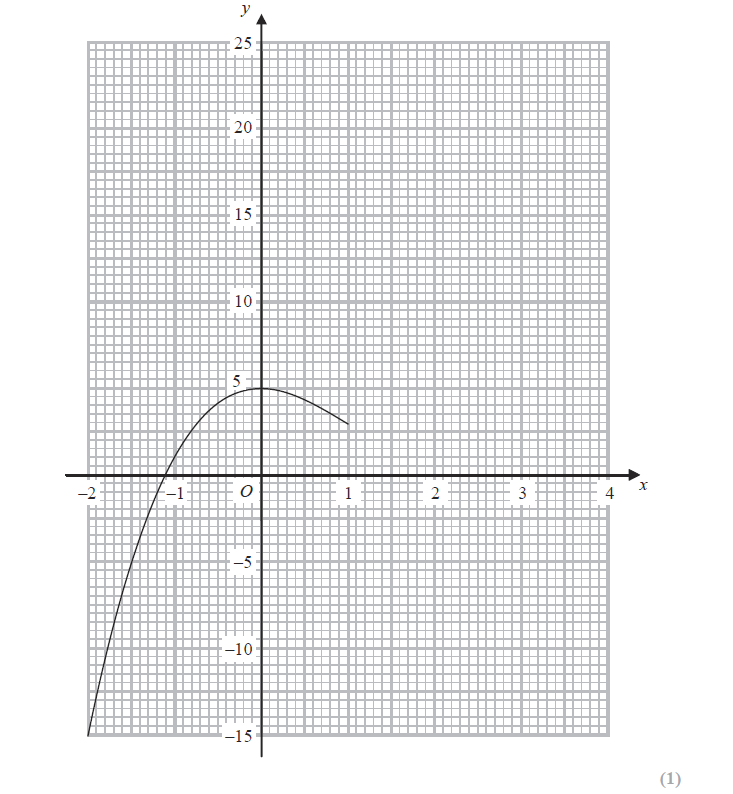 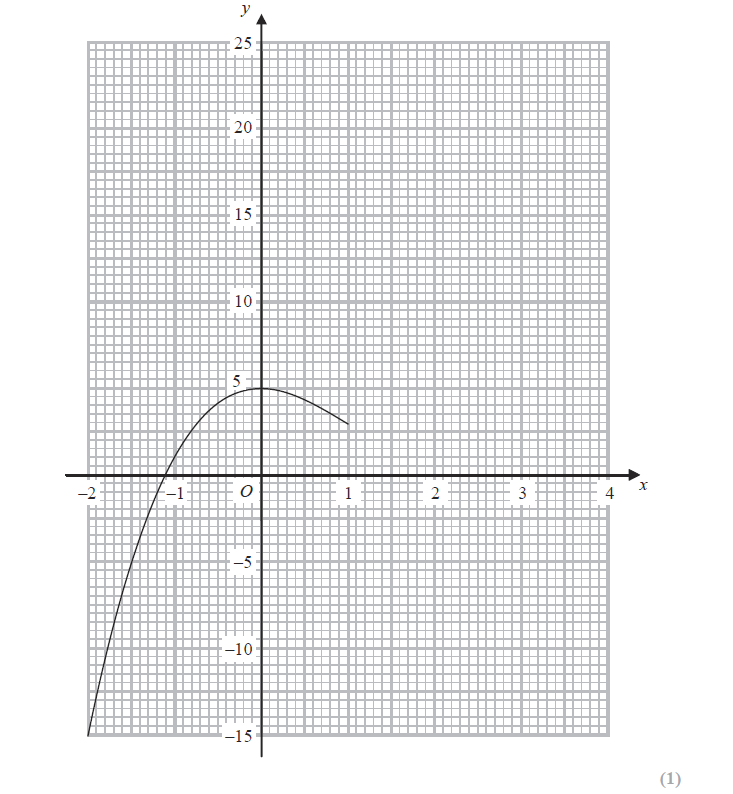 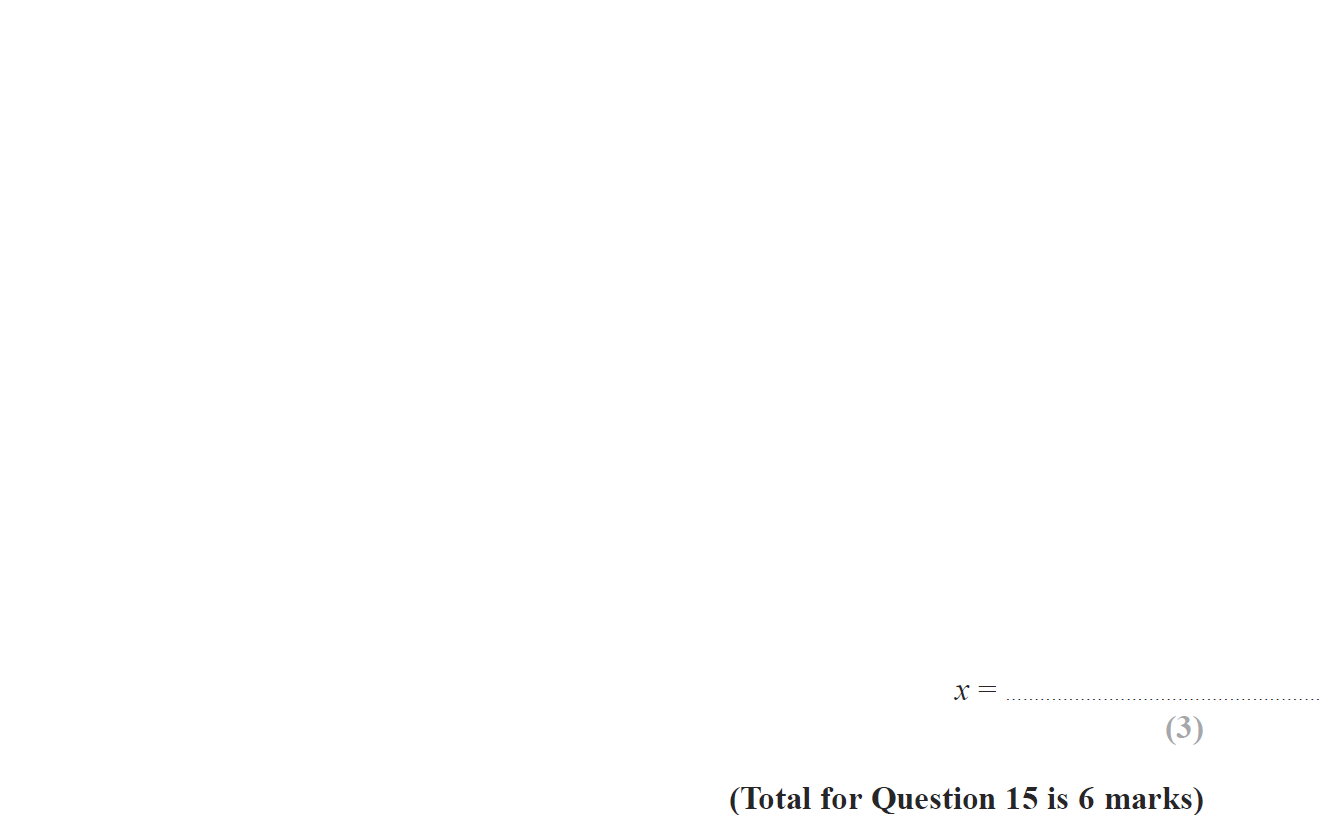 Reveal graph (d)
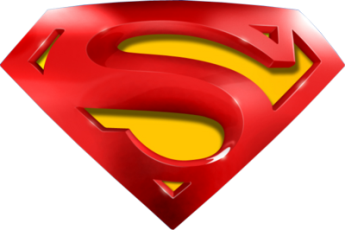 Reveal graph (b)
June 2015 4HR Q15
Drawing and Using Graphs
A
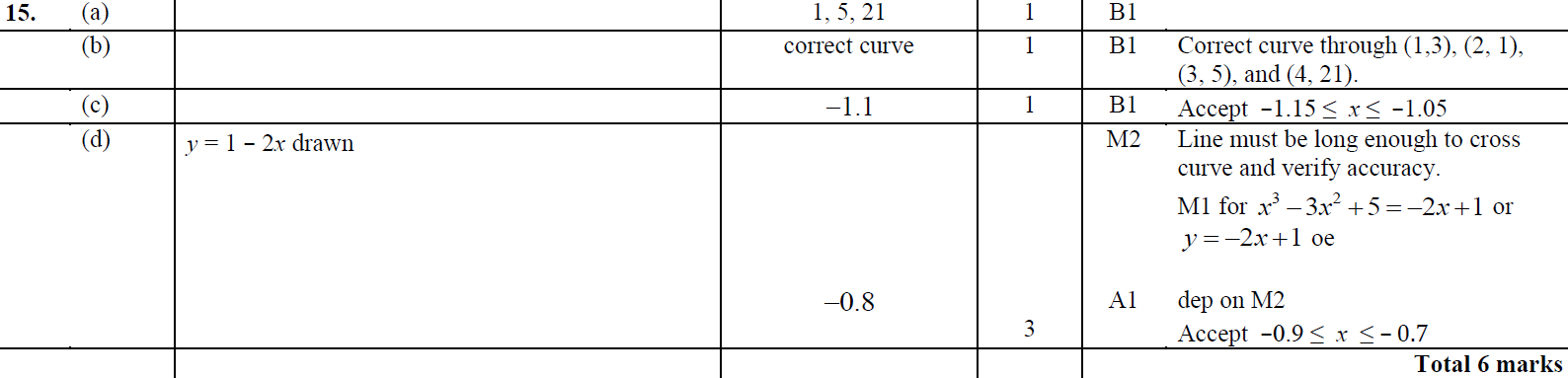 B
C
D
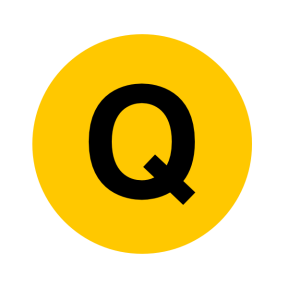 Jan 2016 4HR Q14
Drawing and Using Graphs
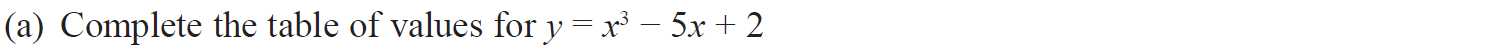 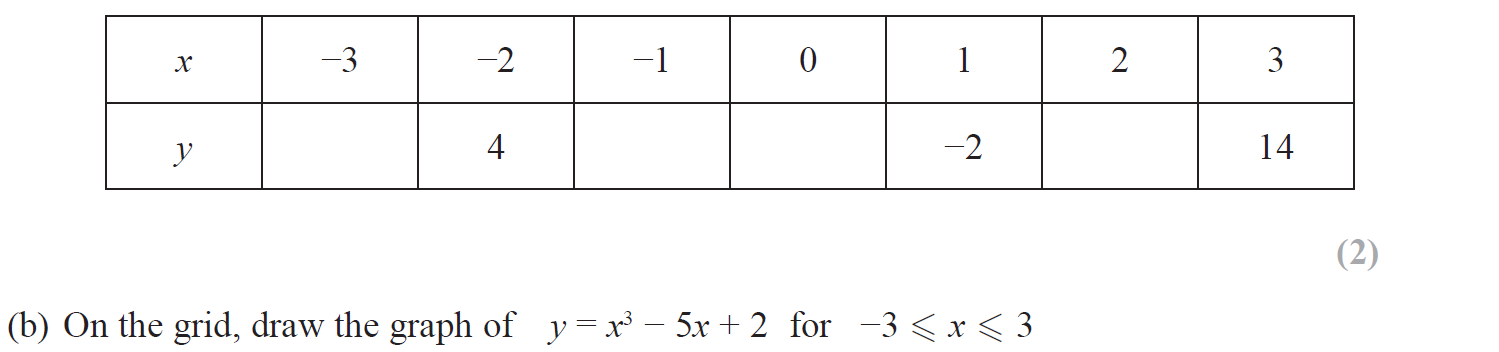 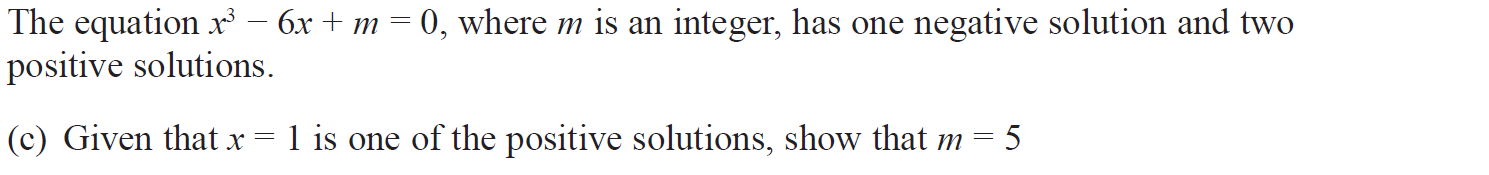 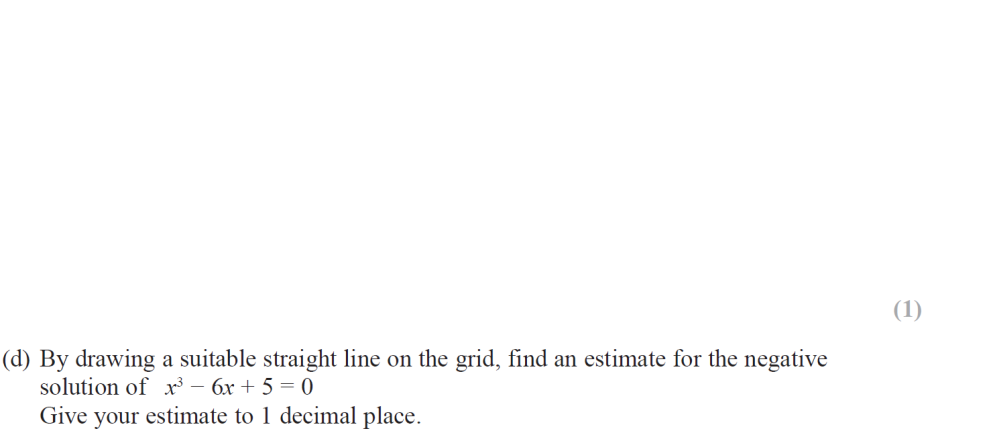 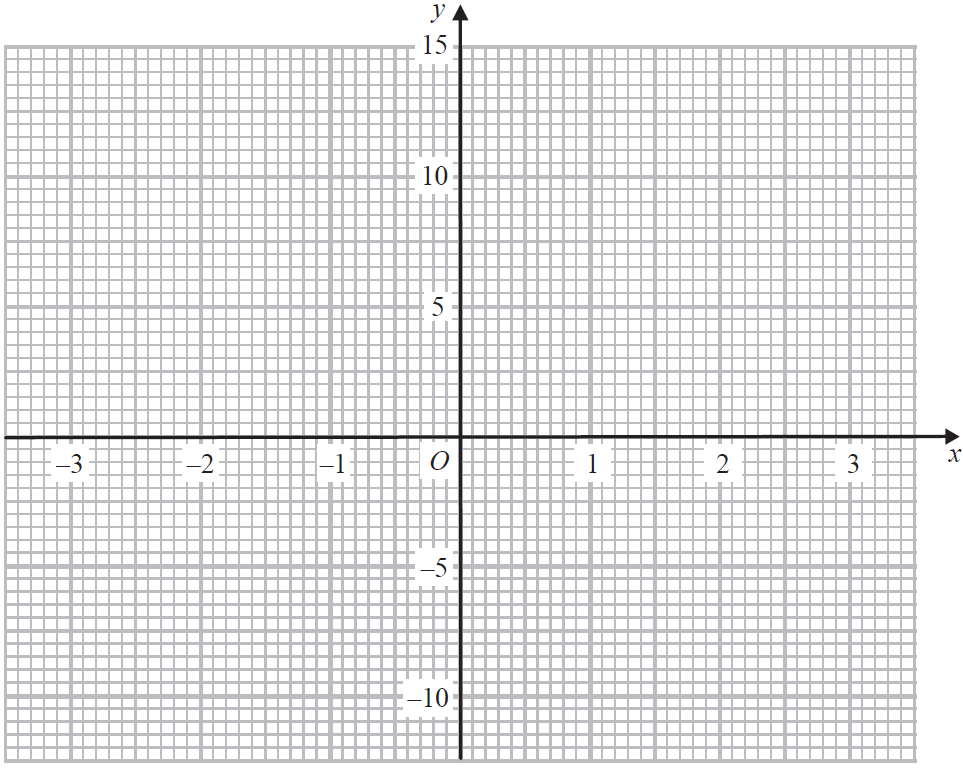 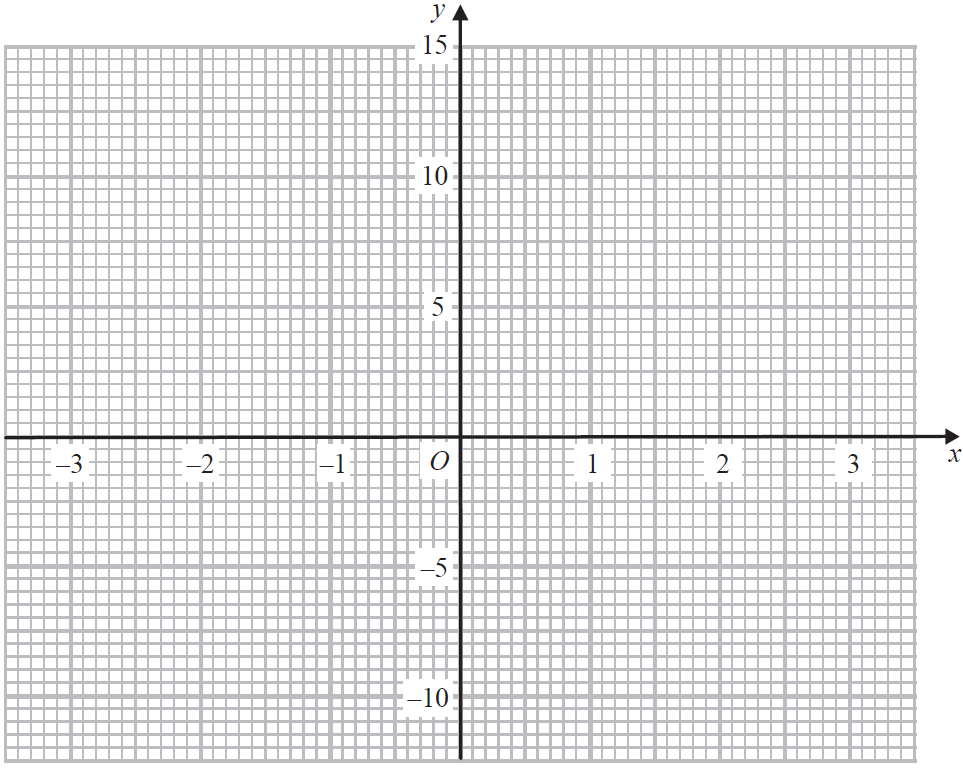 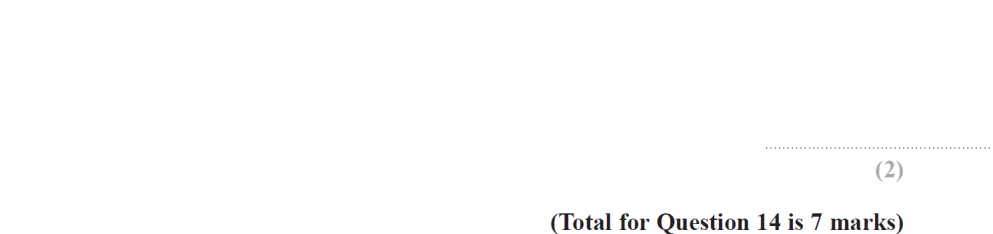 Reveal graph (d)
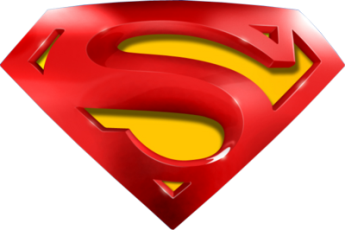 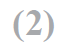 Reveal graph (b)
Jan 2016 4HR Q14
Drawing and Using Graphs
A
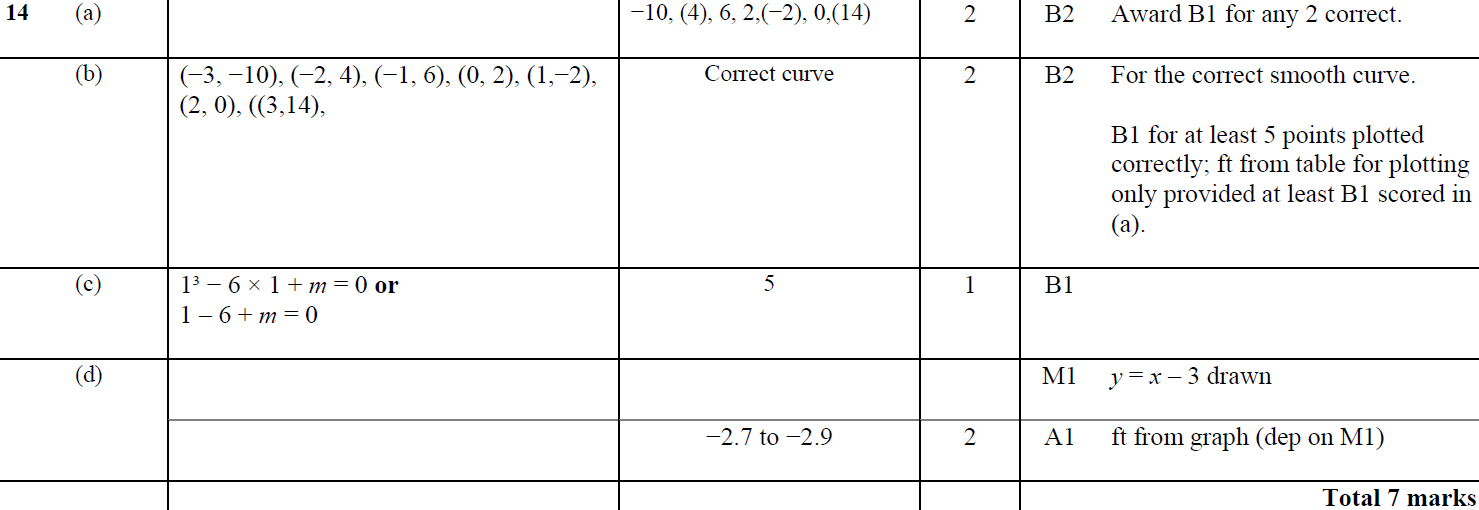 B
C
D
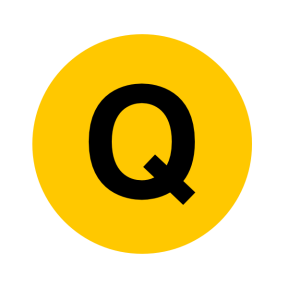 June 2016 4H Q7
Drawing and Using Graphs
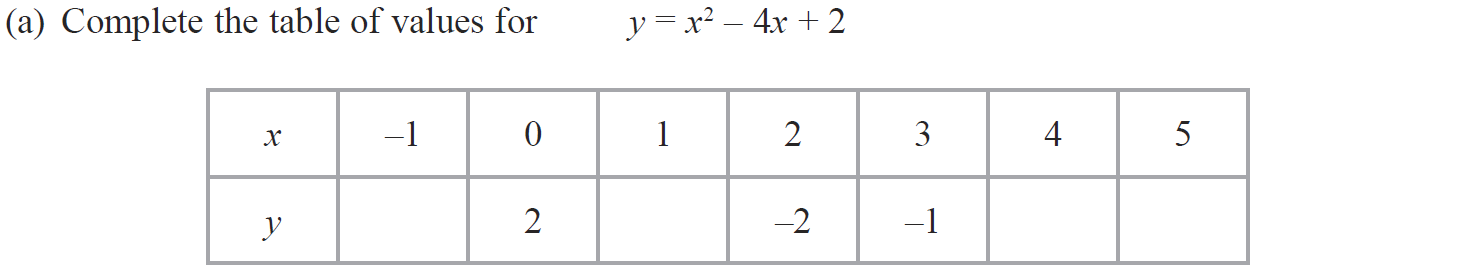 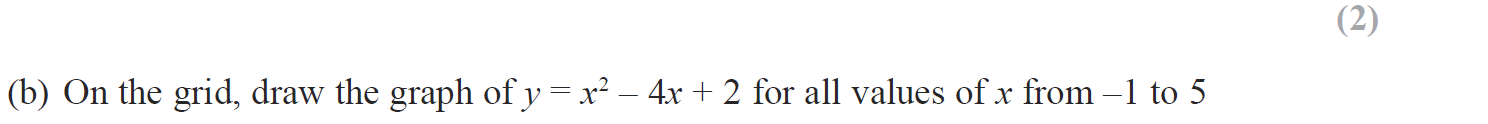 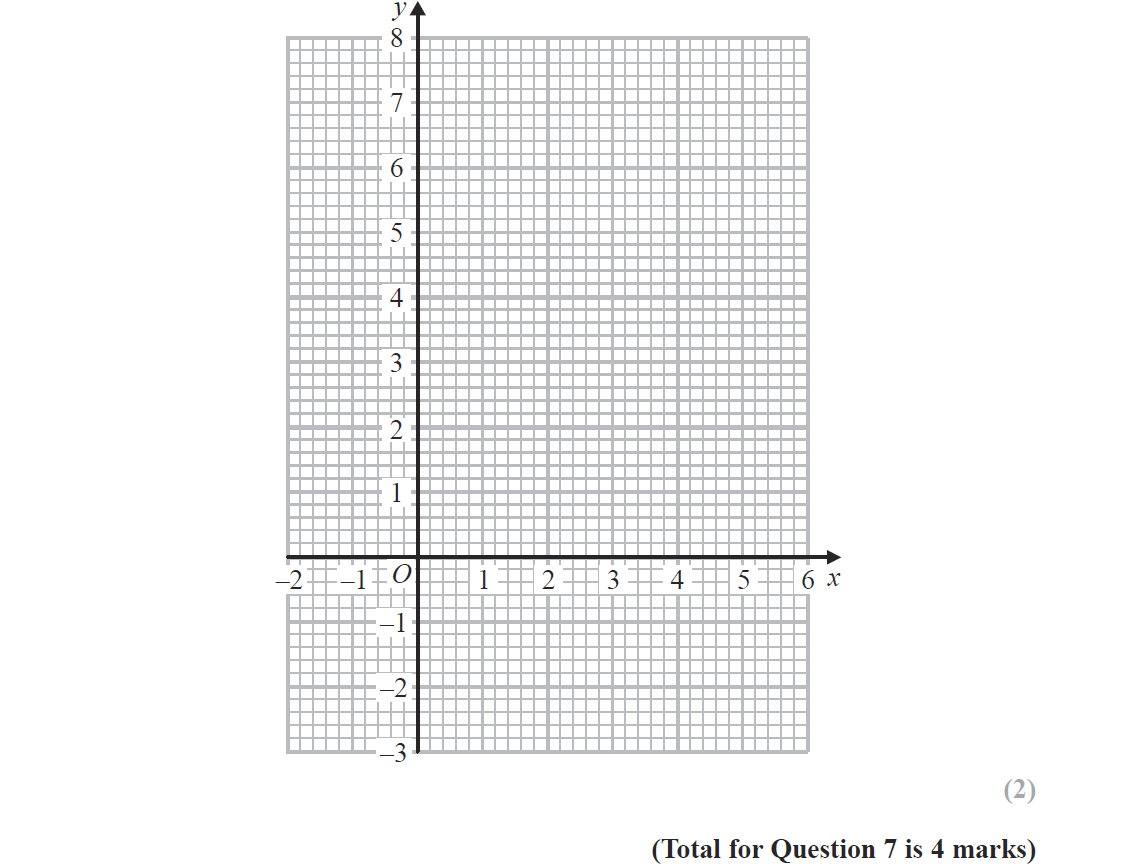 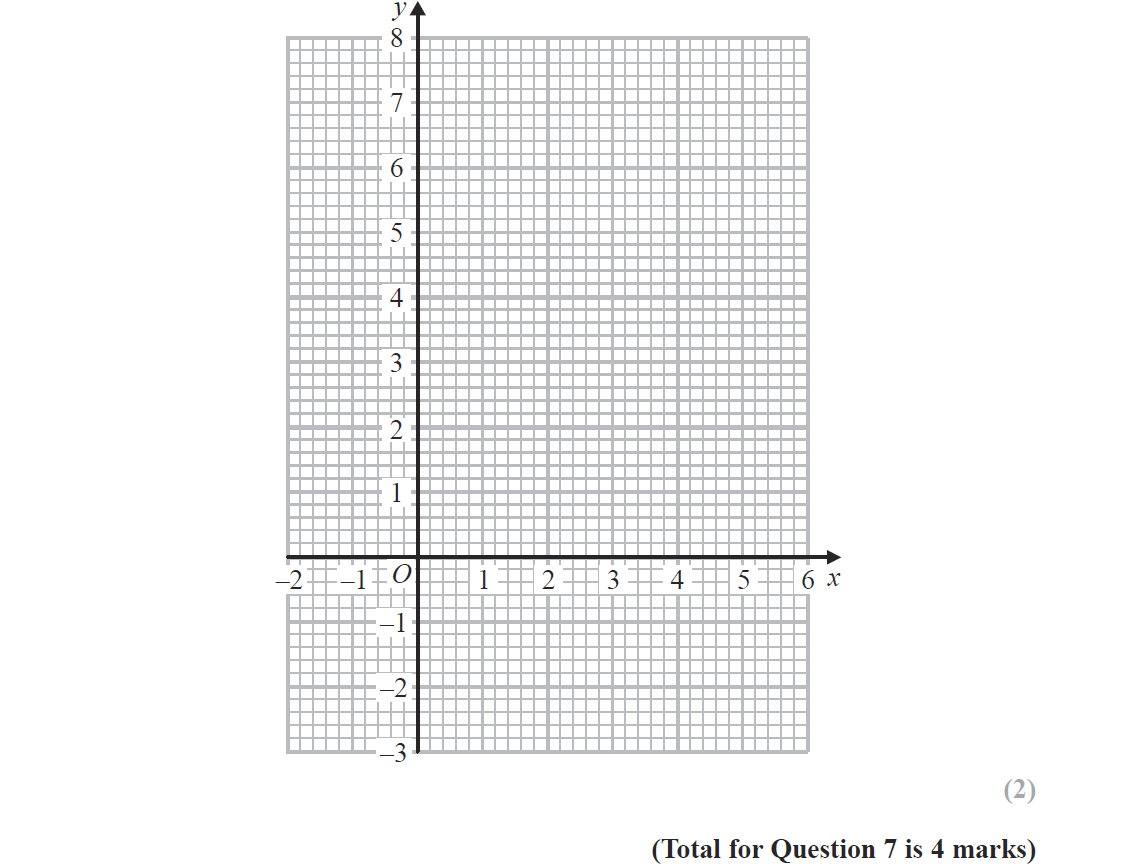 Reveal graph (b)
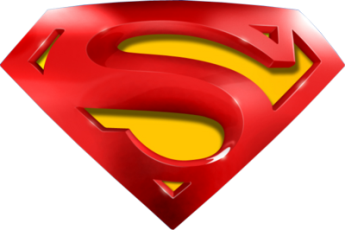 June 2016 4H Q7
Drawing and Using Graphs
A
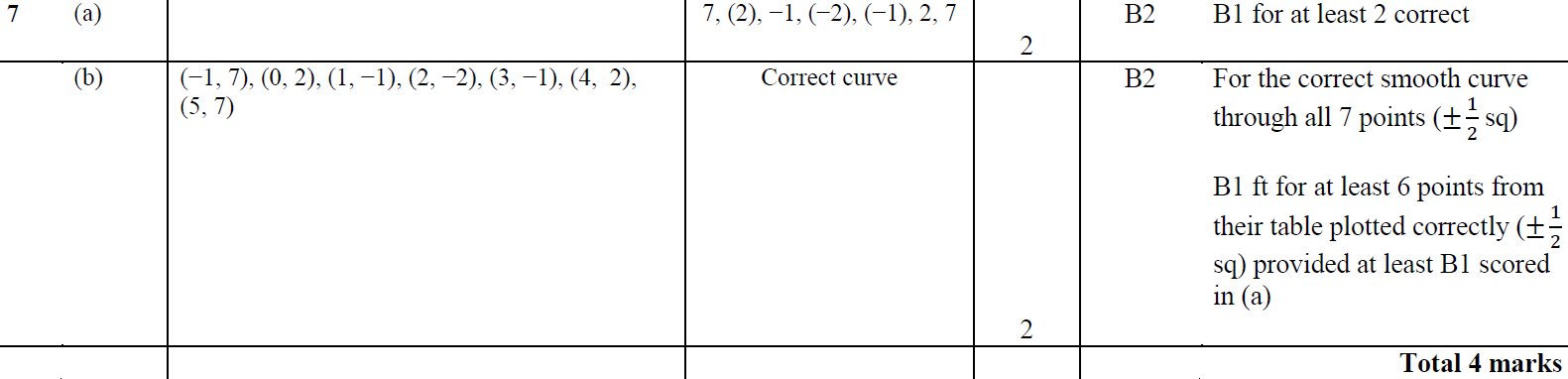 B
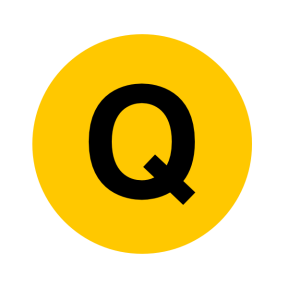 June 2016 4HR Q5
Drawing and Using Graphs
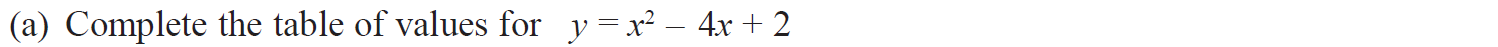 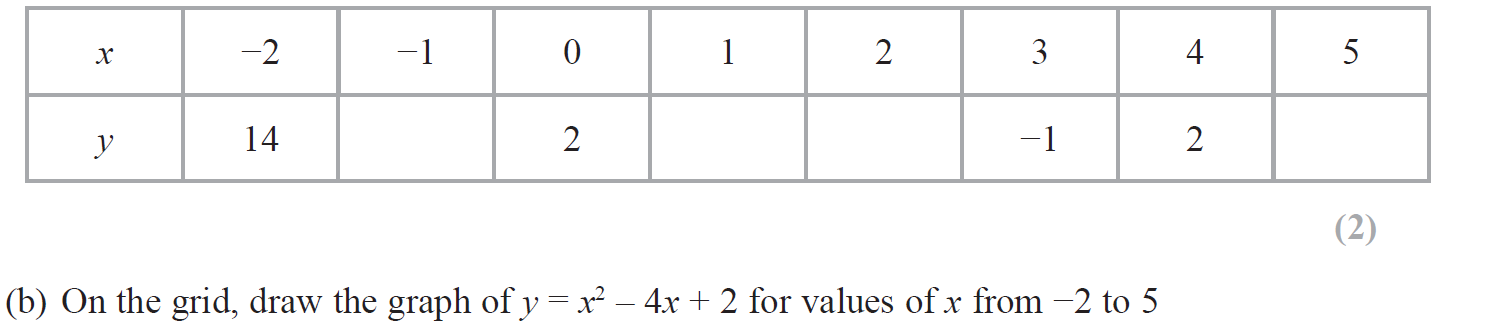 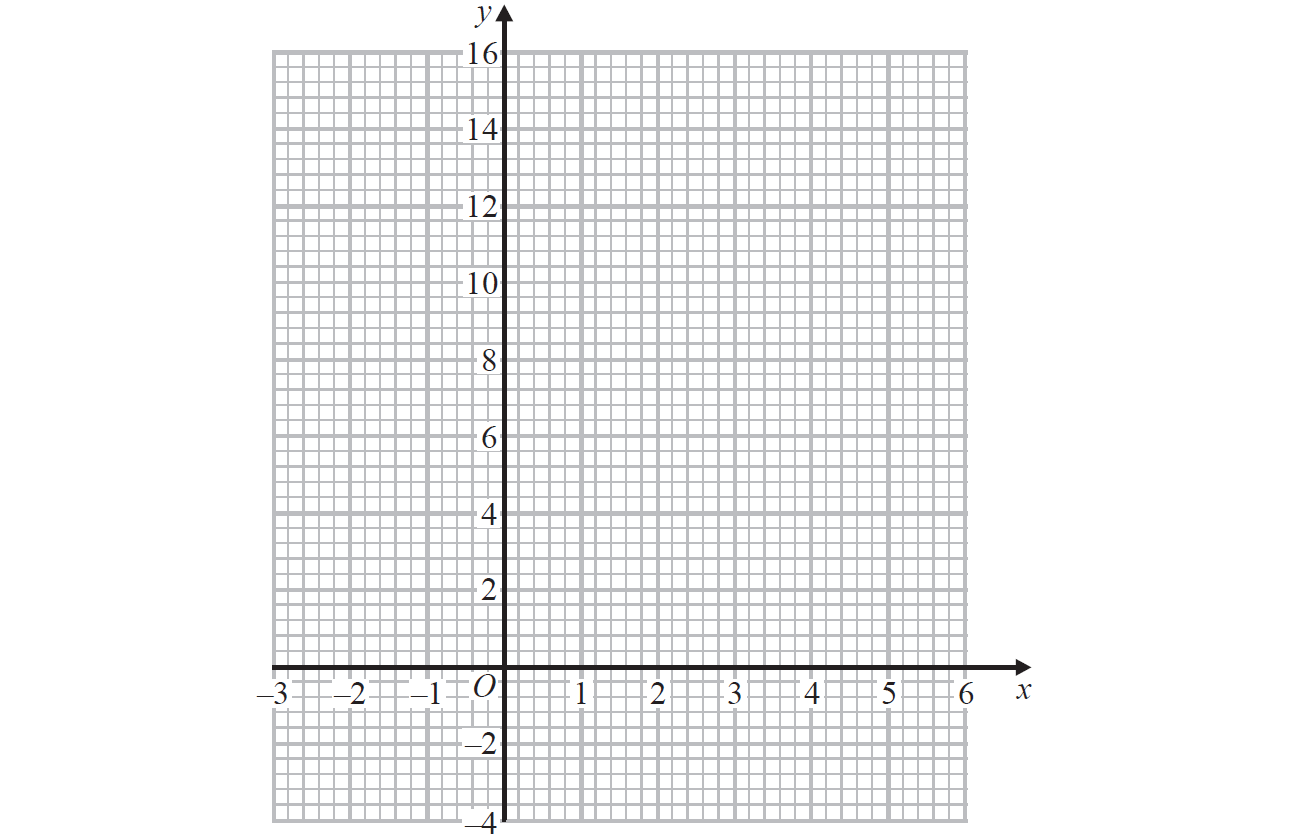 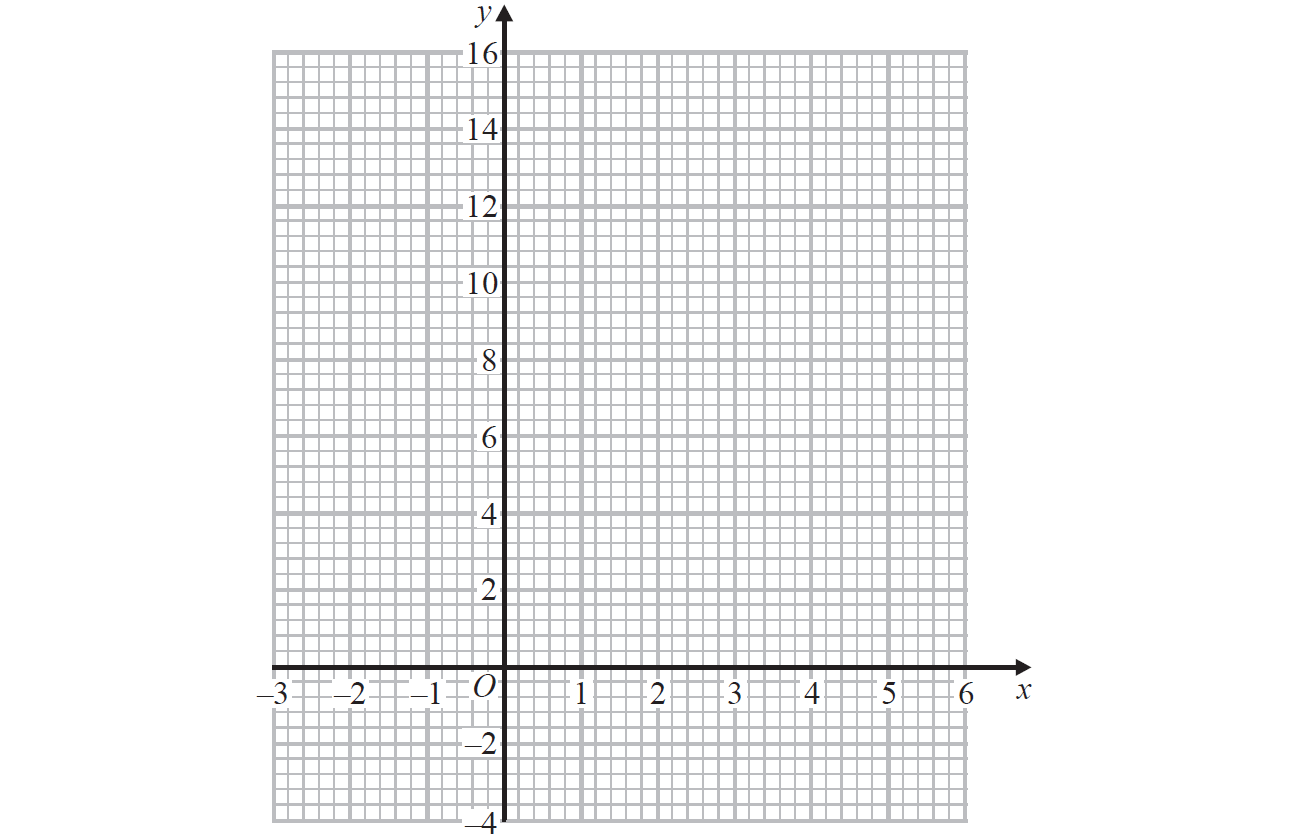 Reveal graph (b)
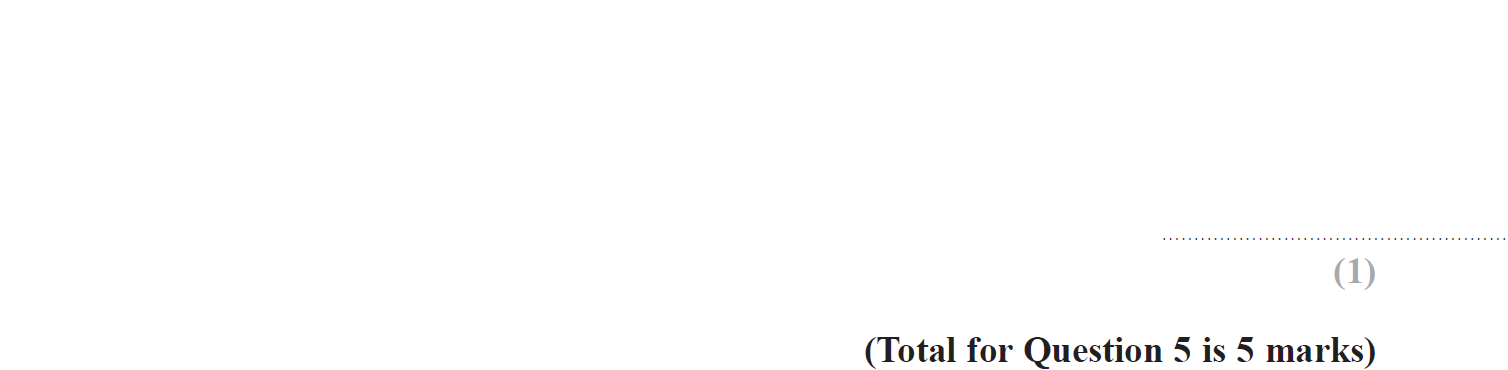 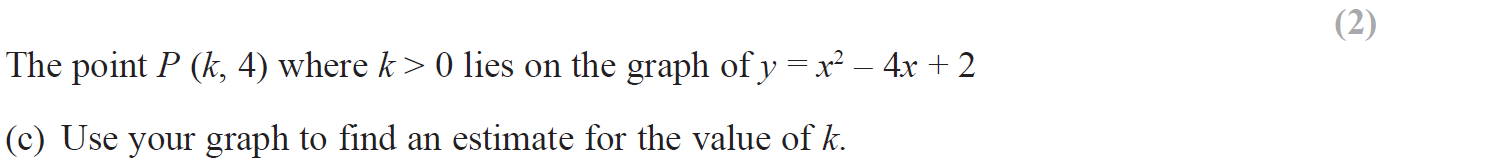 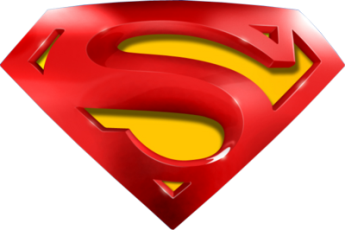 June 2016 4HR Q5
Drawing and Using Graphs
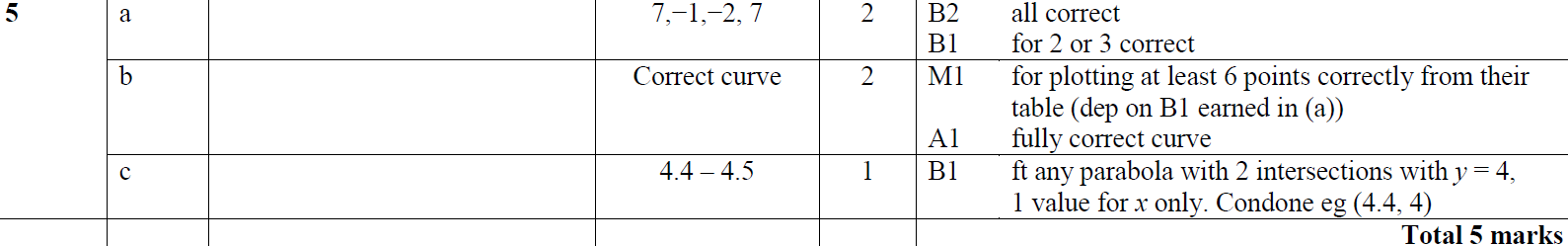 A
B
C
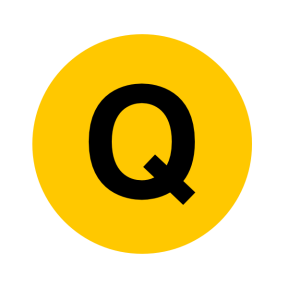 Jan 2017 4H Q19
Drawing and Using Graphs
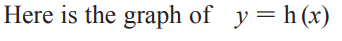 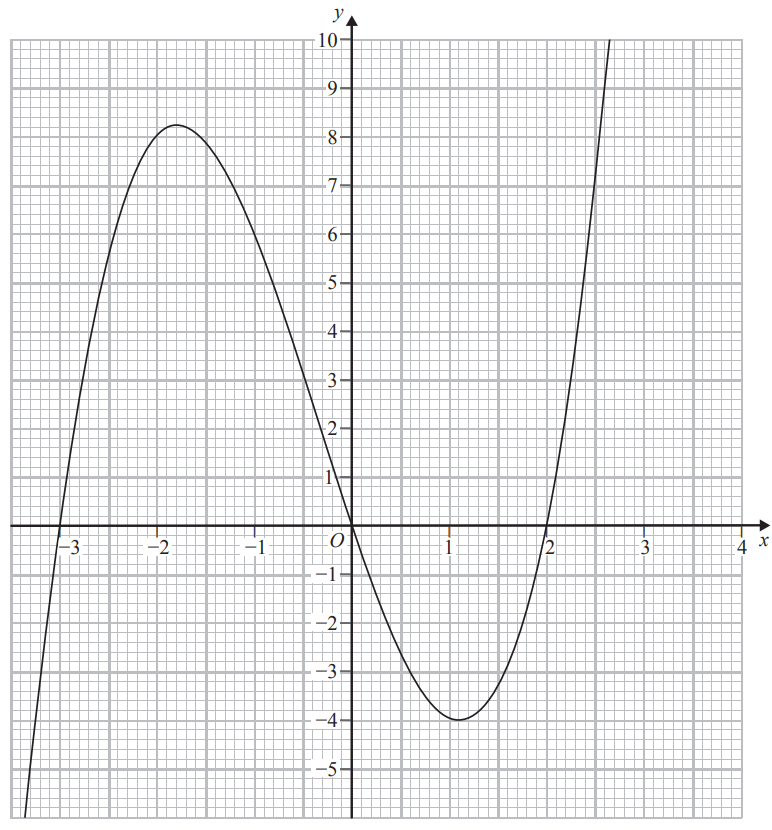 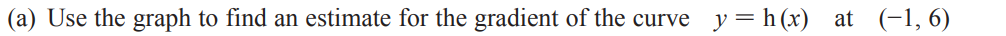 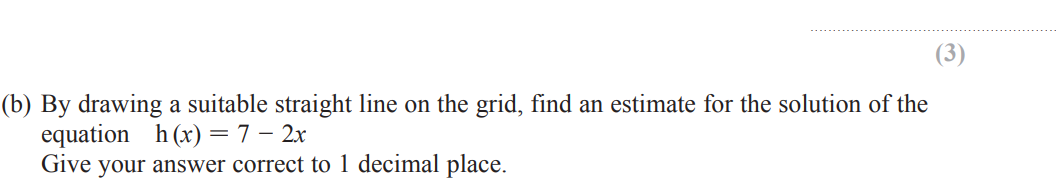 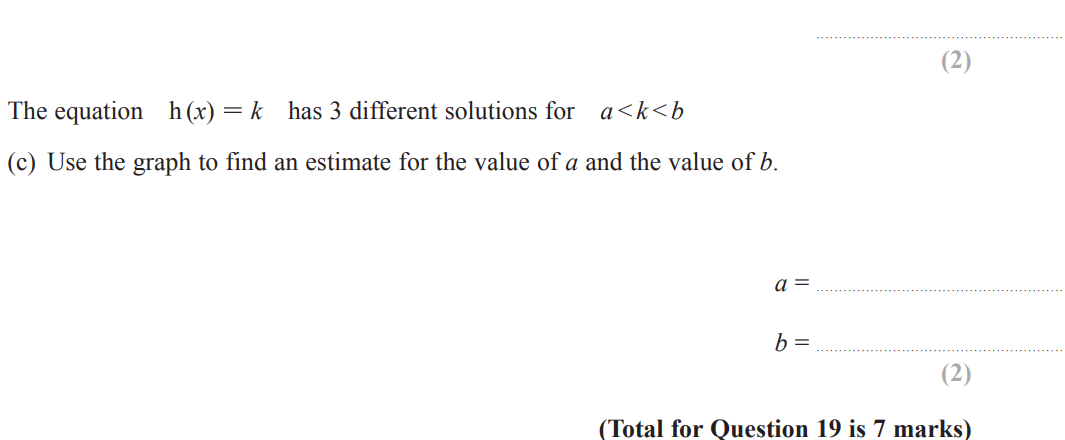 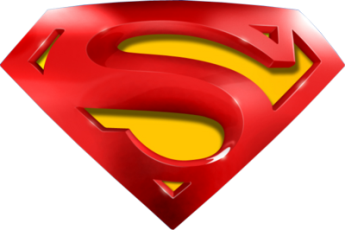 Jan 2017 4H Q19
Drawing and Using Graphs
A
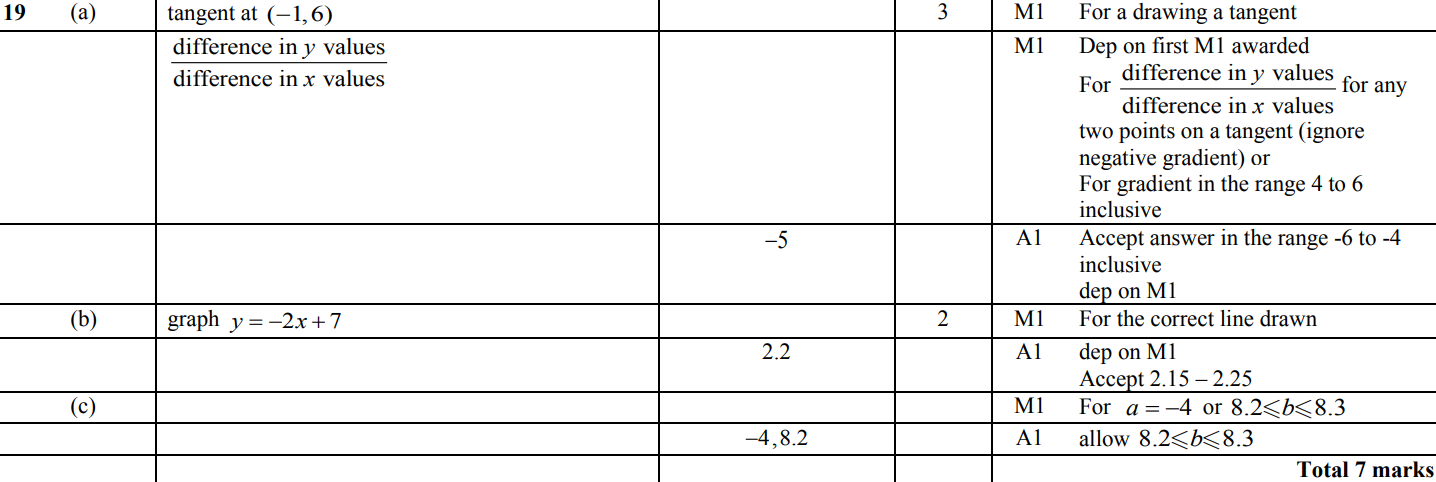 B
C
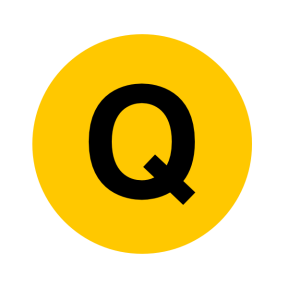 Jan 2017 4HR Q18
Drawing and Using Graphs
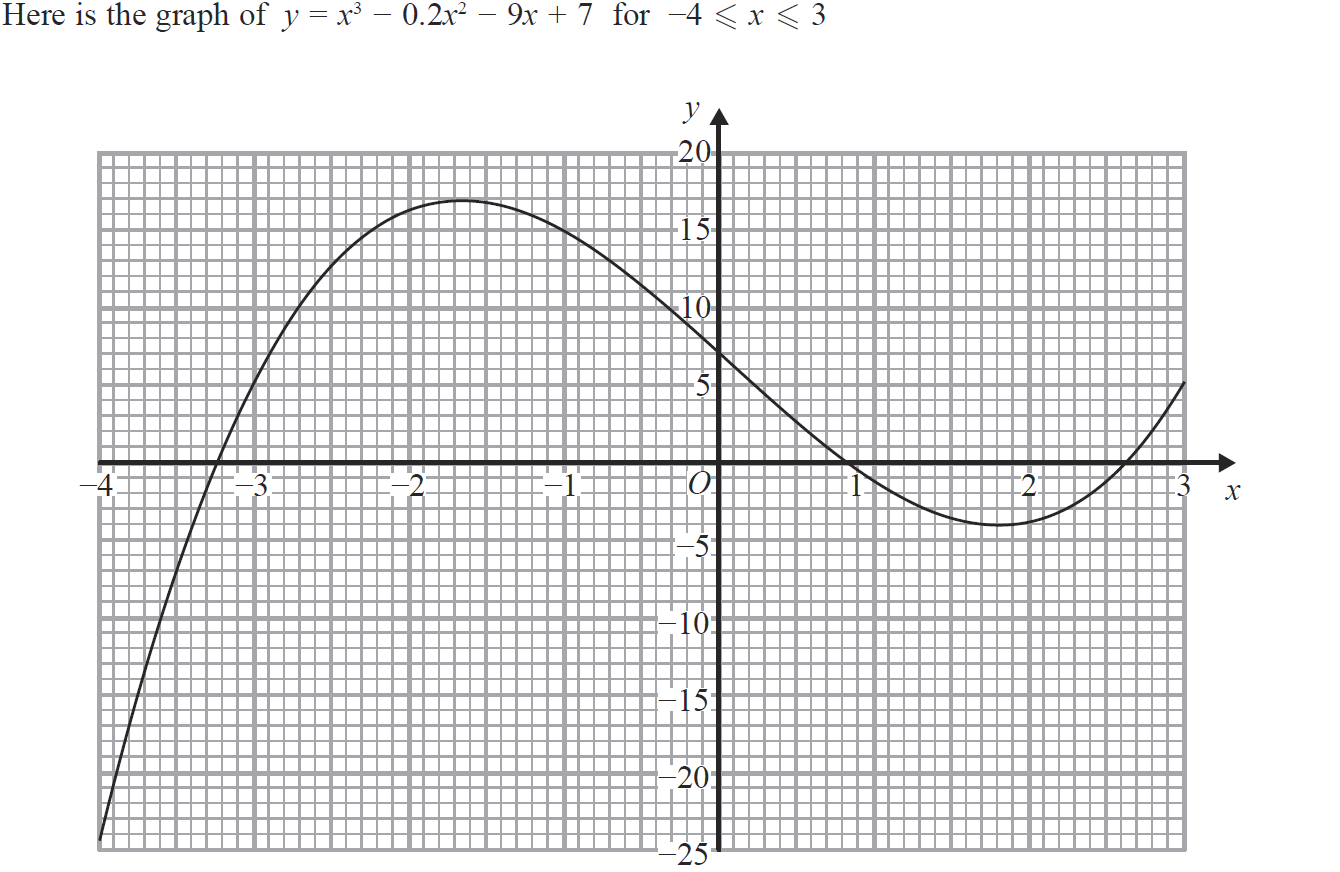 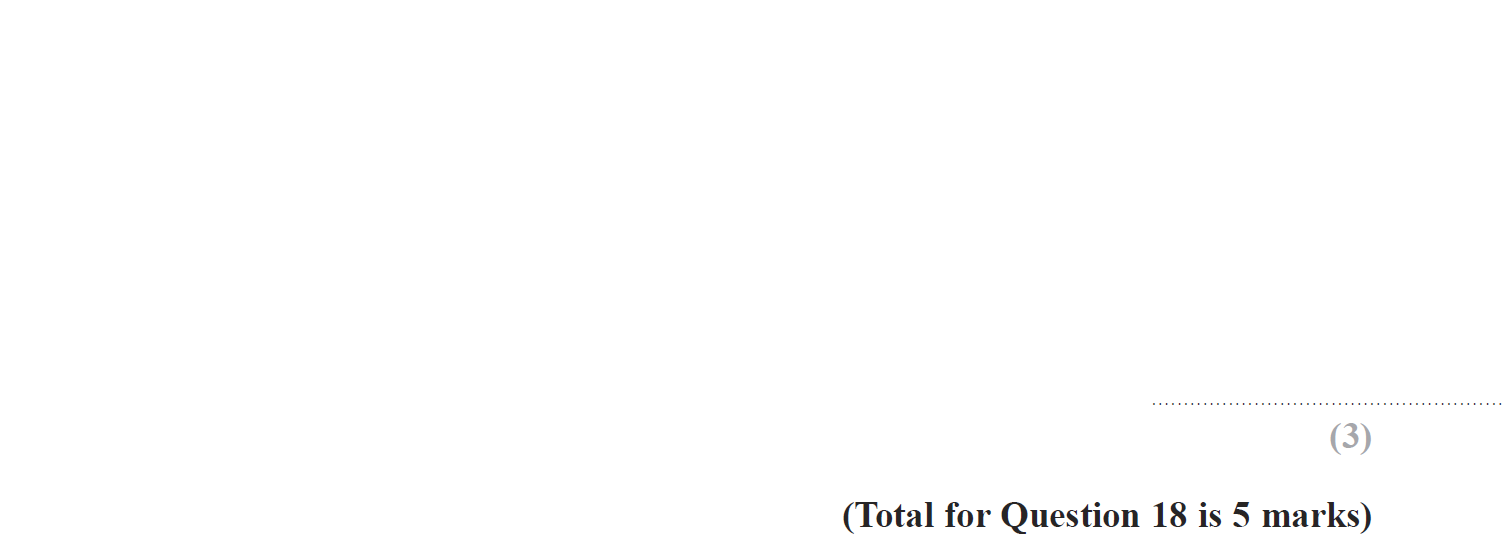 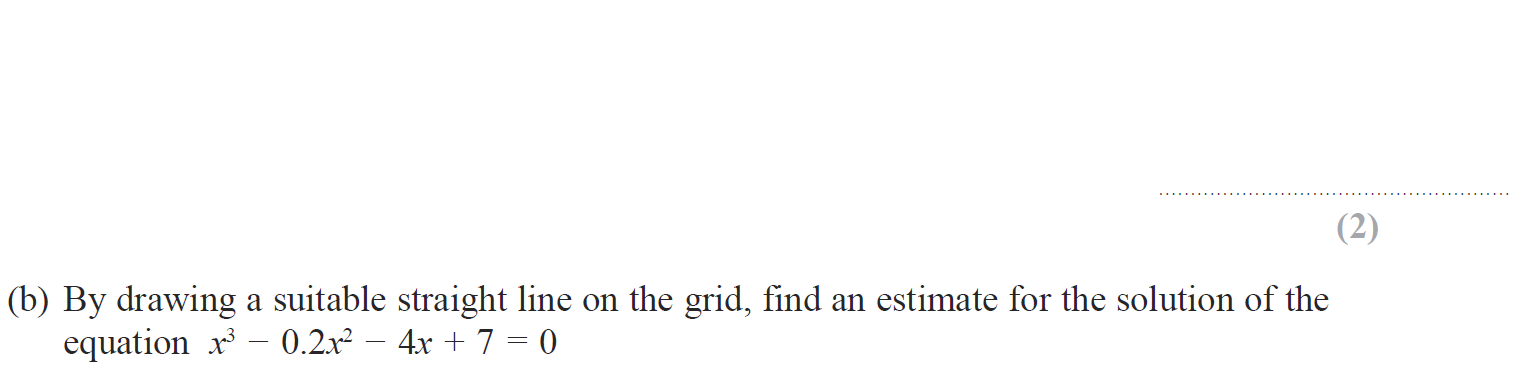 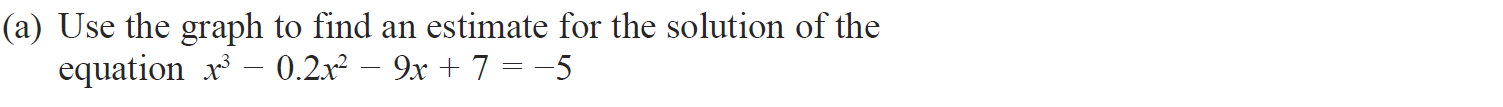 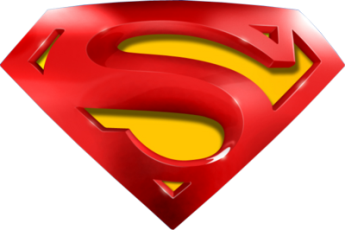 Jan 2017 4HR Q18
Drawing and Using Graphs
A
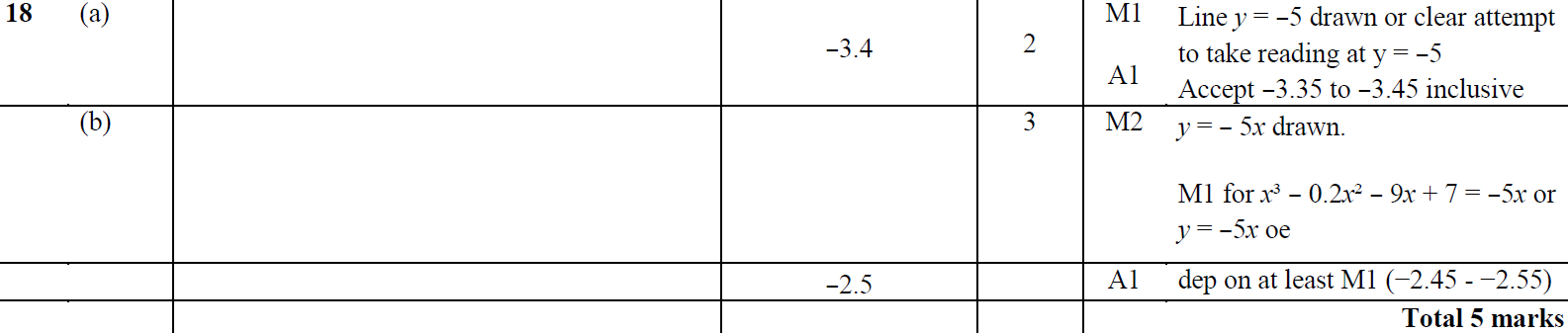 B
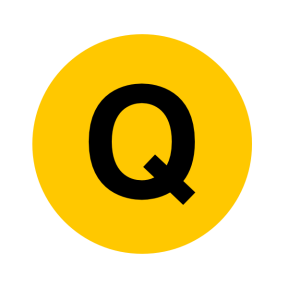 Jan 2018 4H Q14
Drawing and Using Graphs
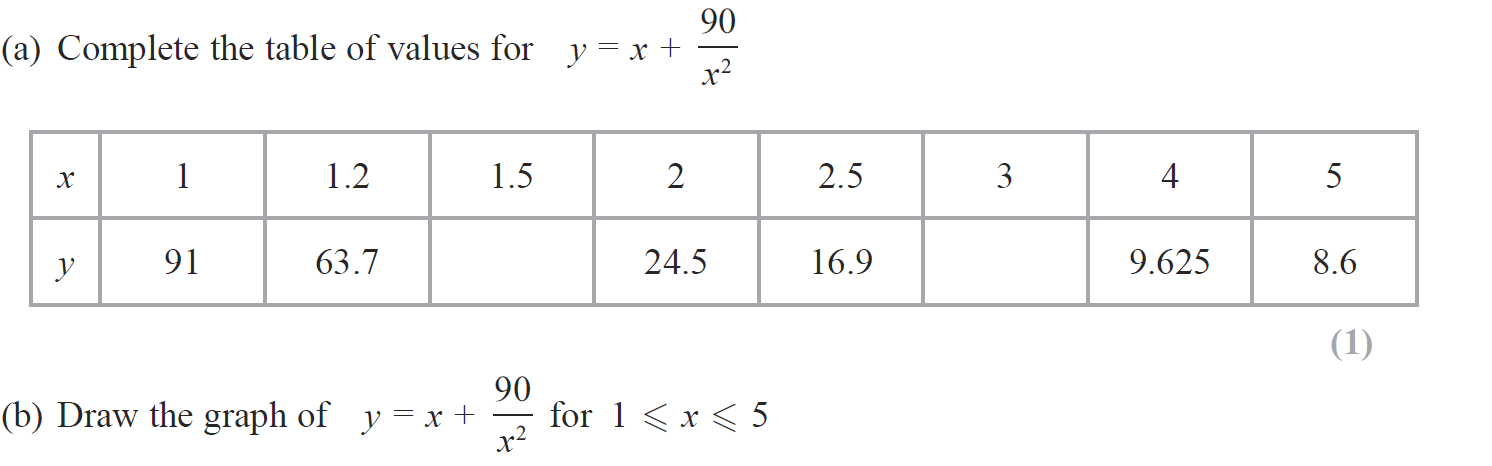 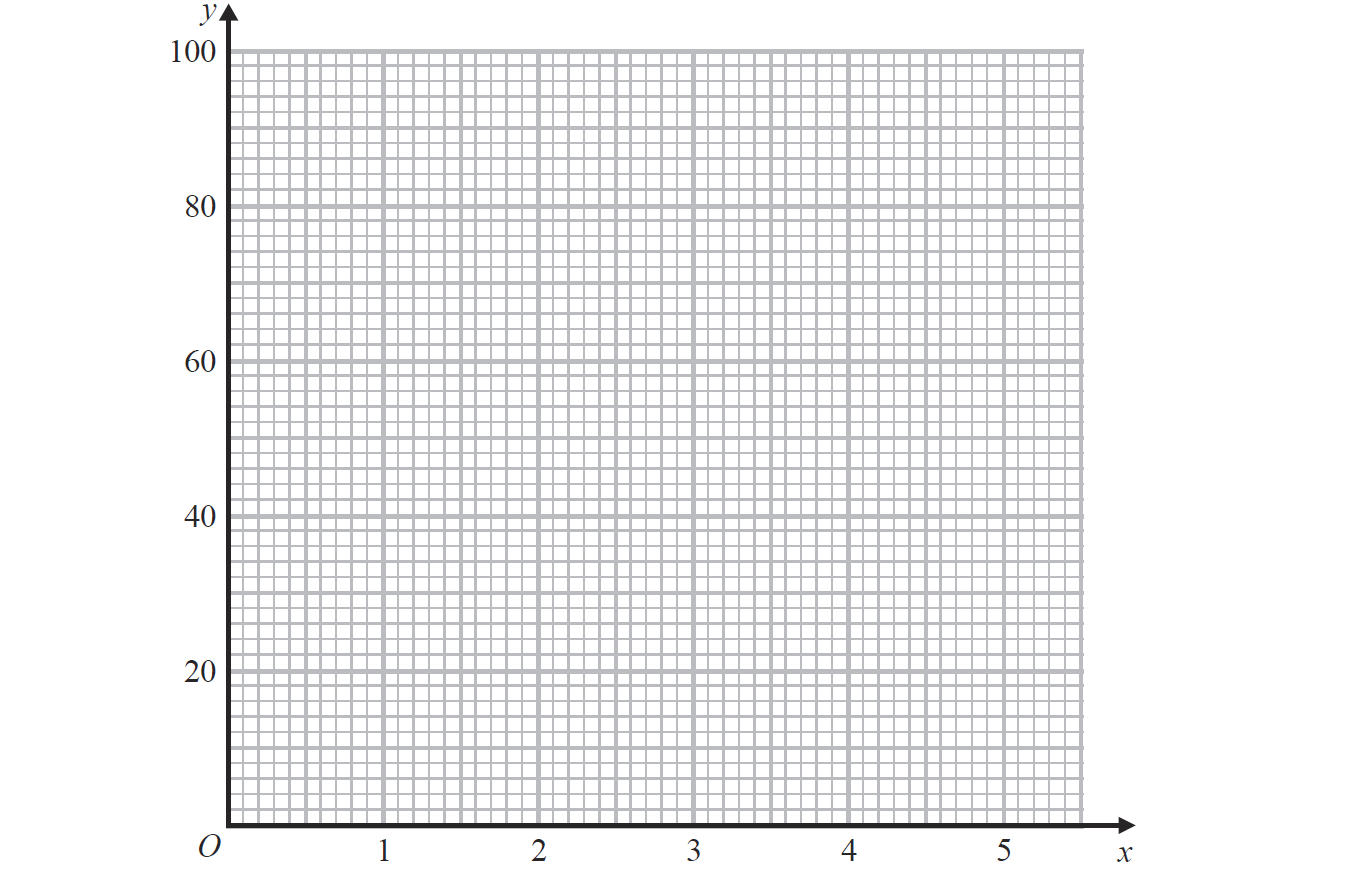 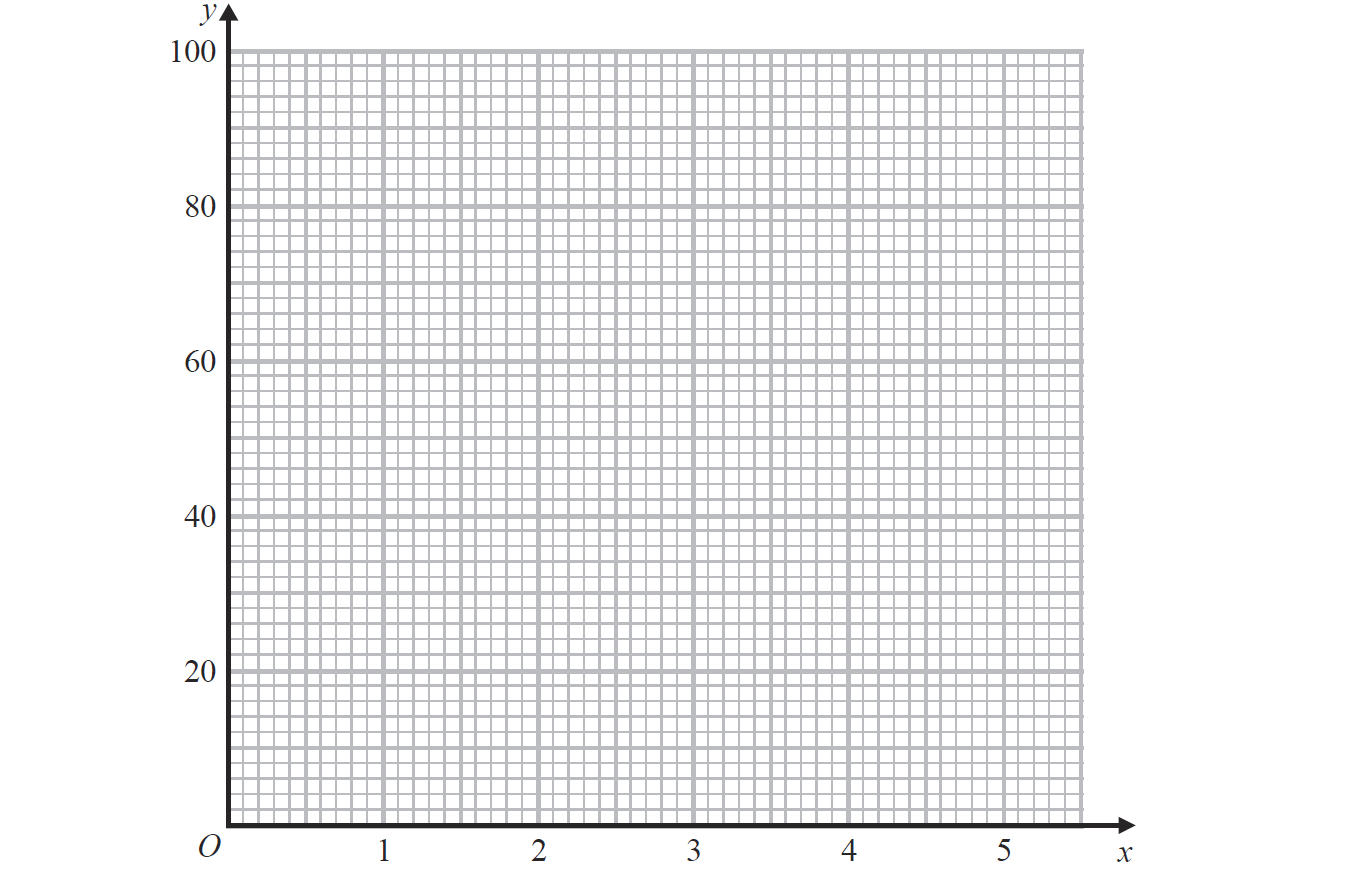 Reveal graph (b)
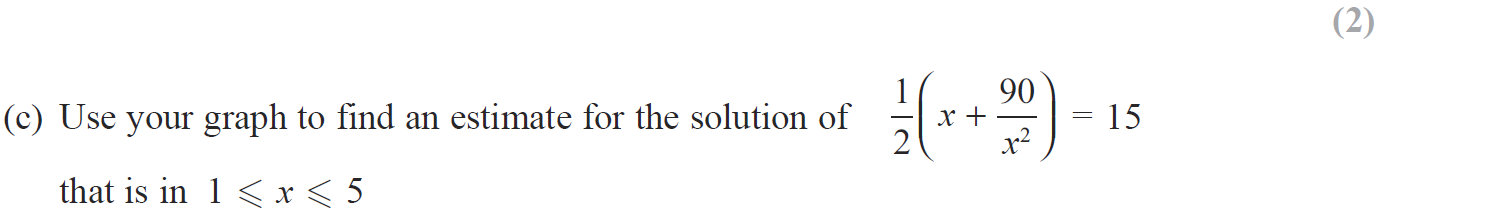 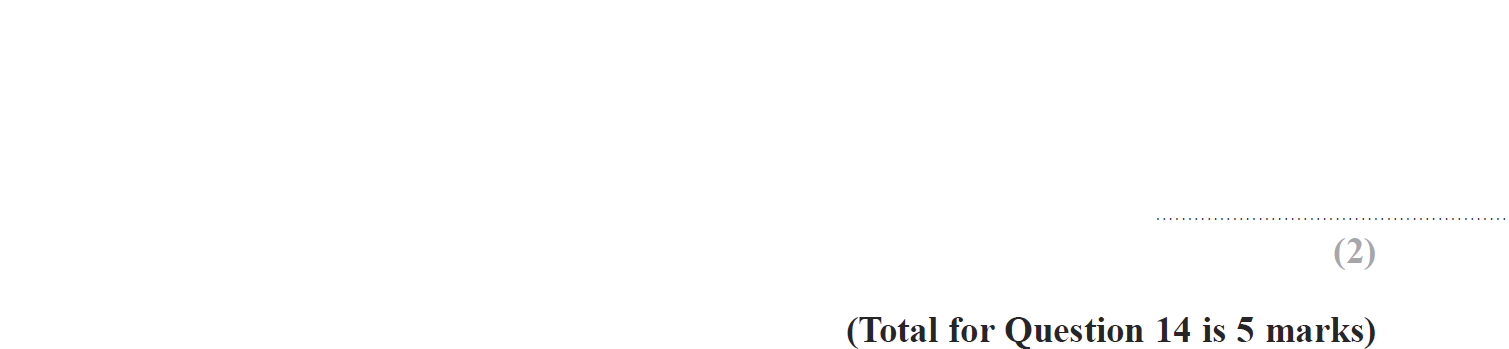 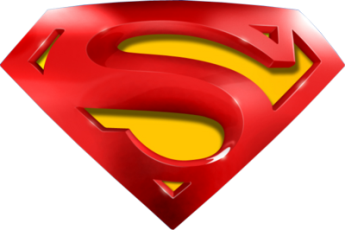 Jan 2018 4H Q14
Drawing and Using Graphs
A
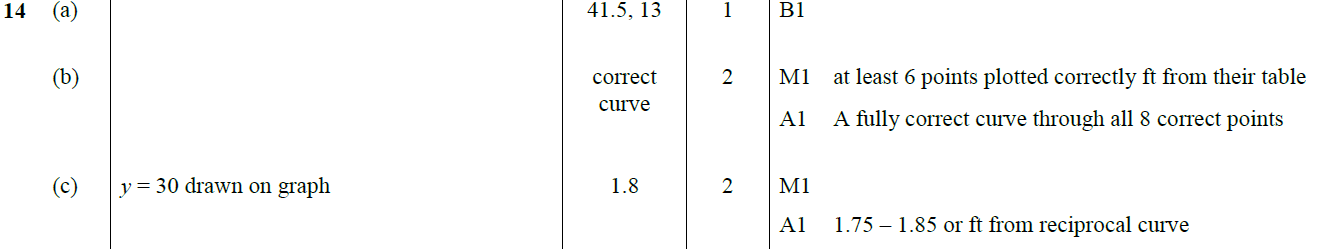 B
C
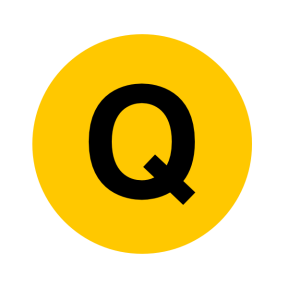 Jan 2018 4HR Q13
Drawing and Using Graphs
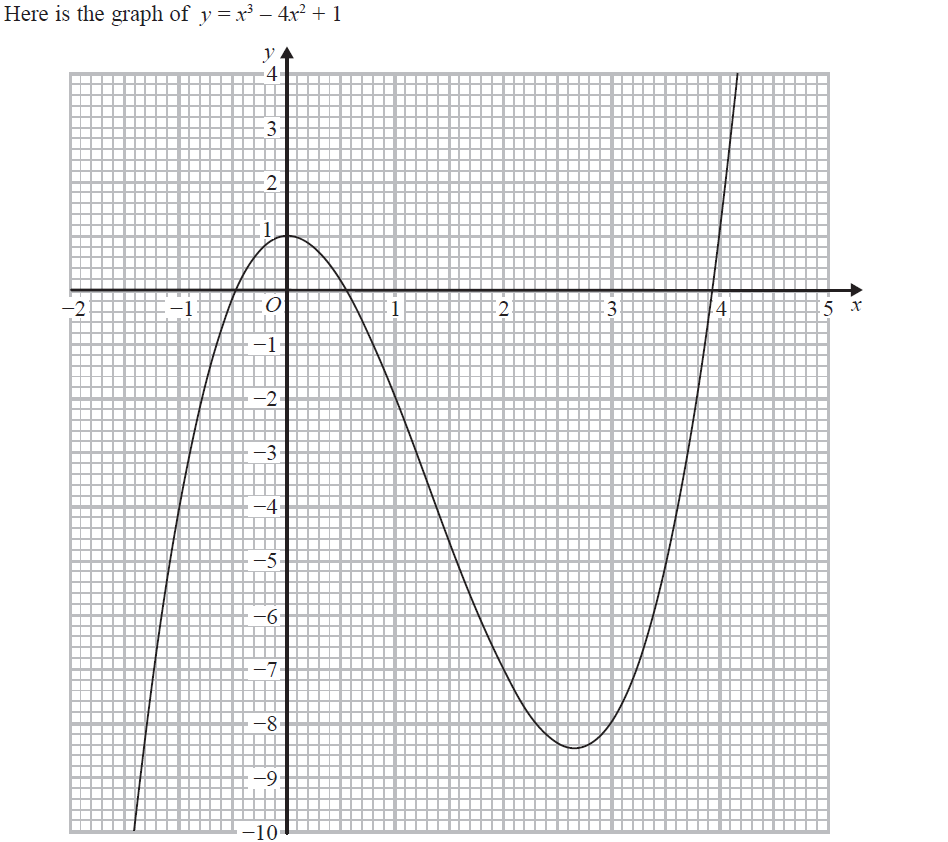 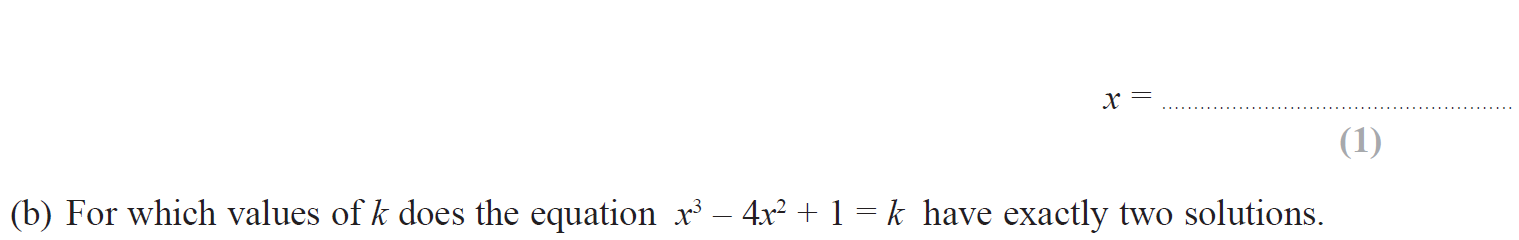 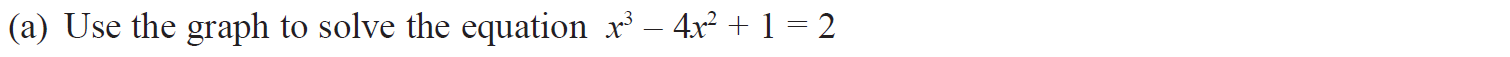 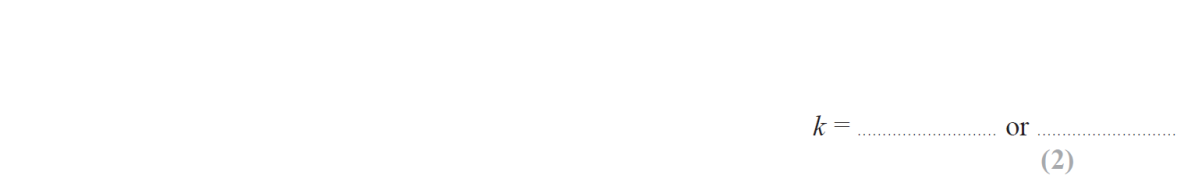 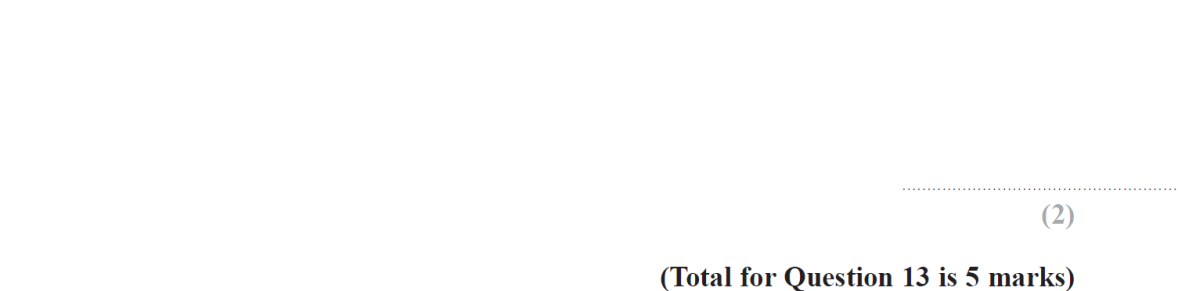 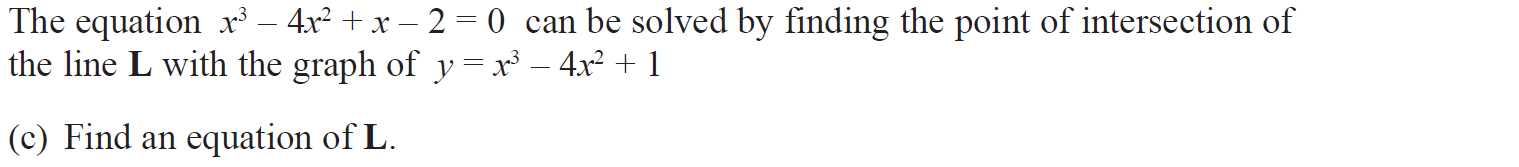 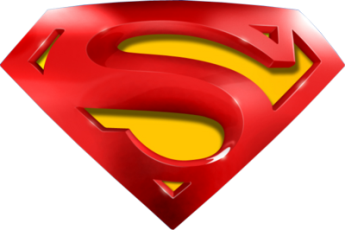 Jan 2018 4HR Q13
Drawing and Using Graphs
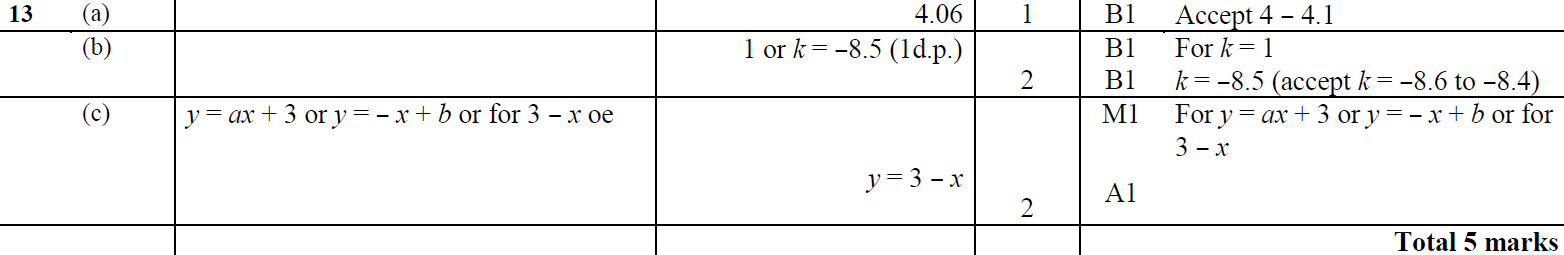 A
B
C
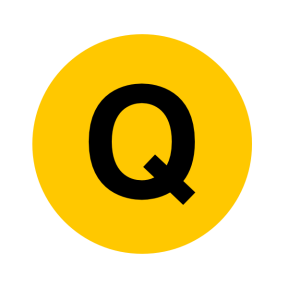 June 2018 4H Q8
Drawing and Using Graphs
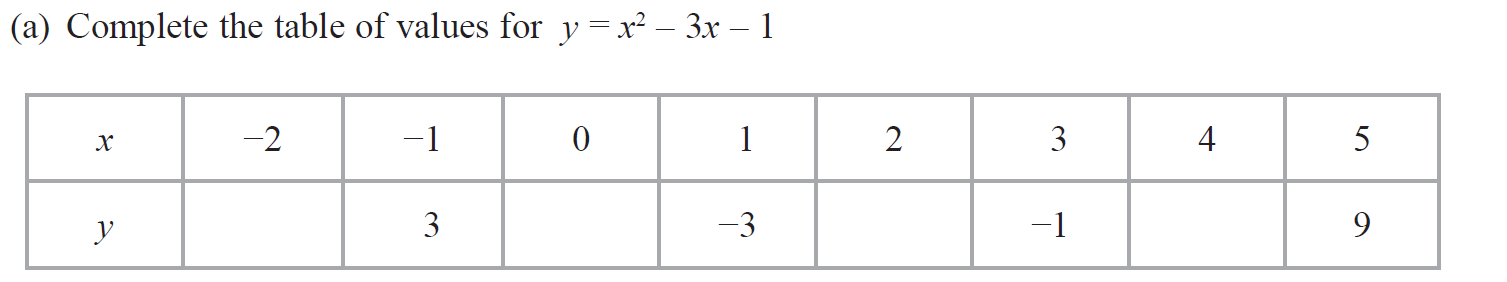 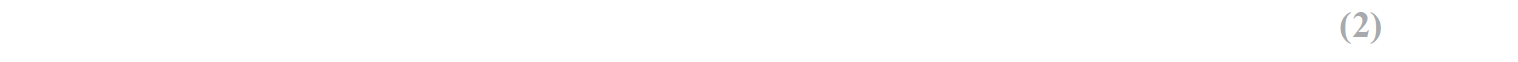 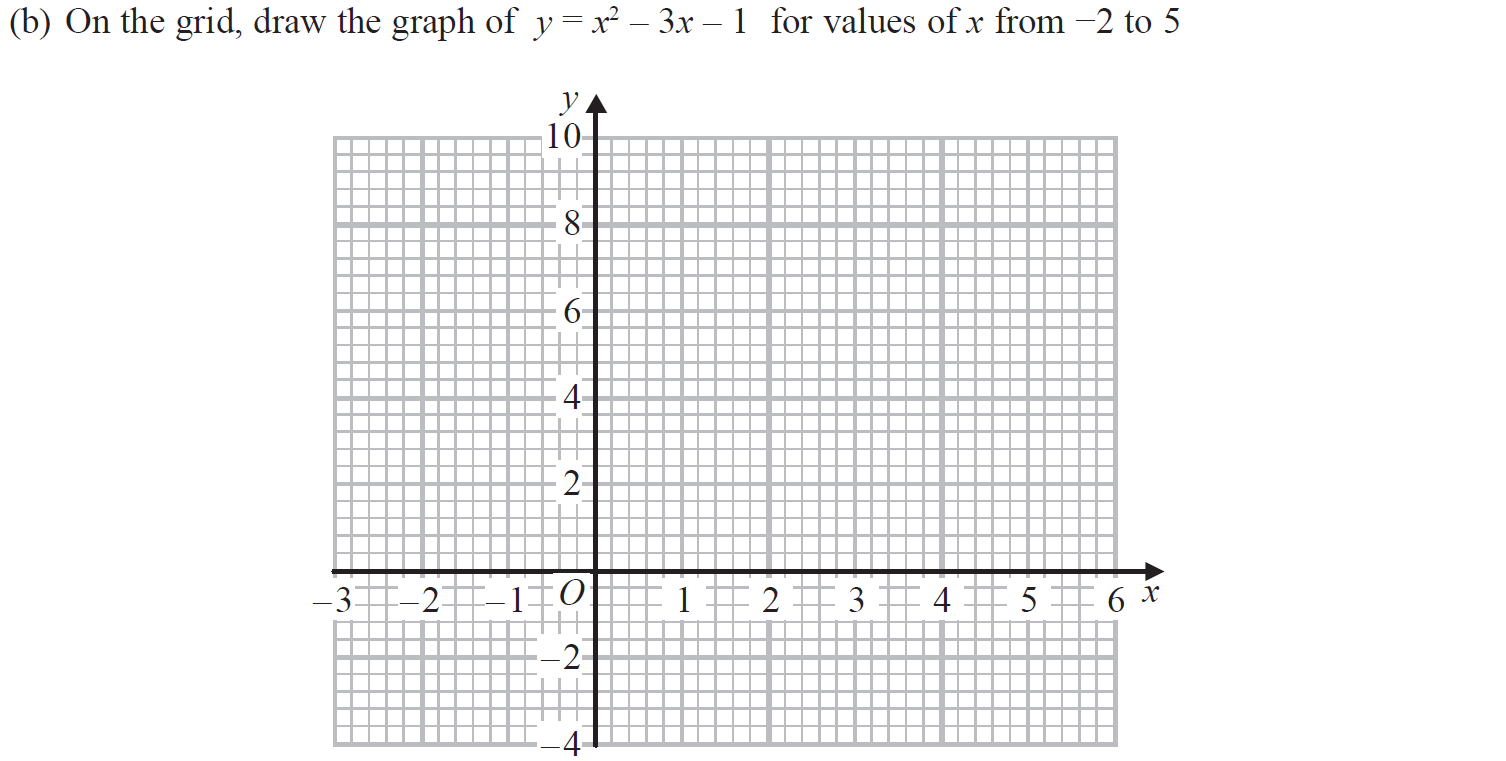 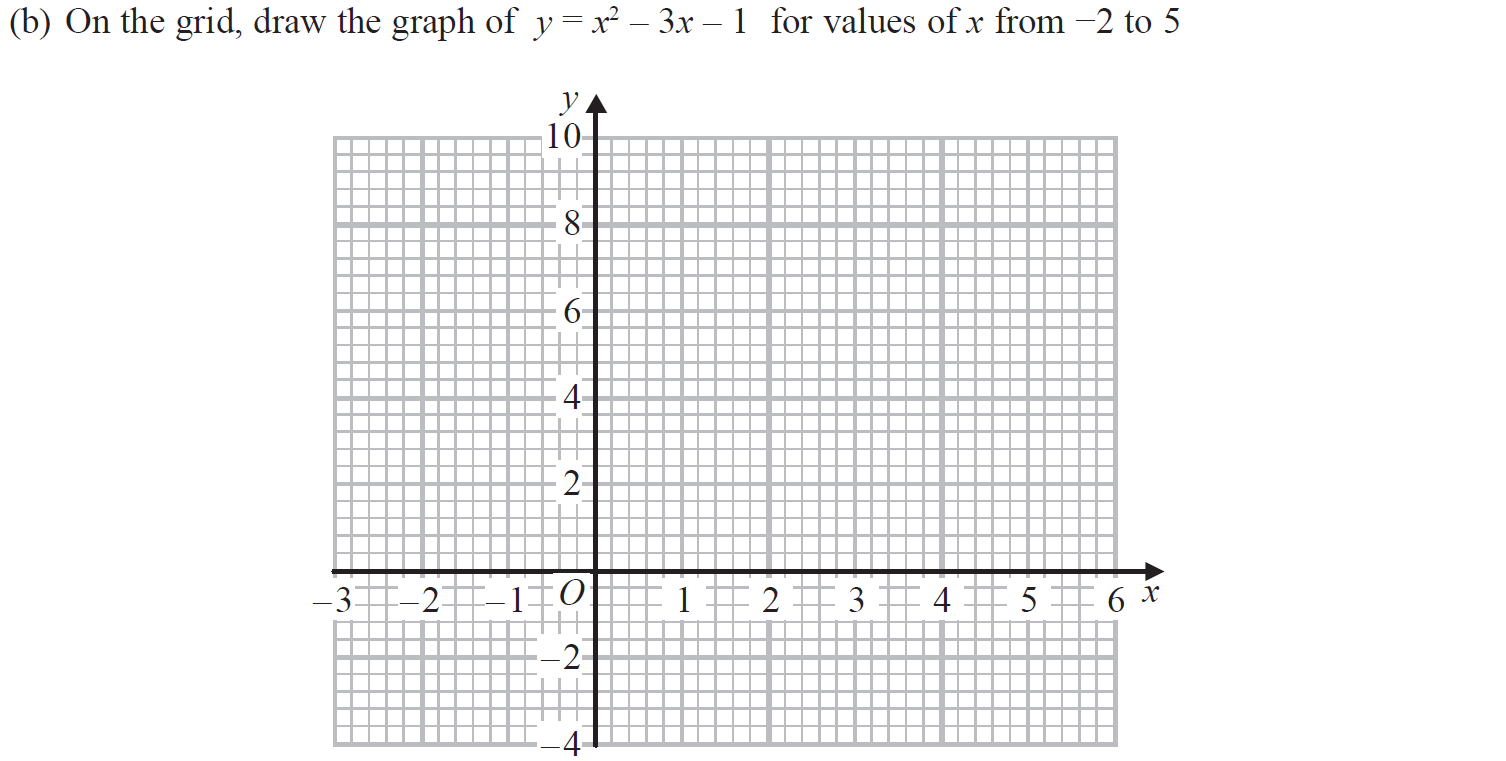 Reveal graph (b)
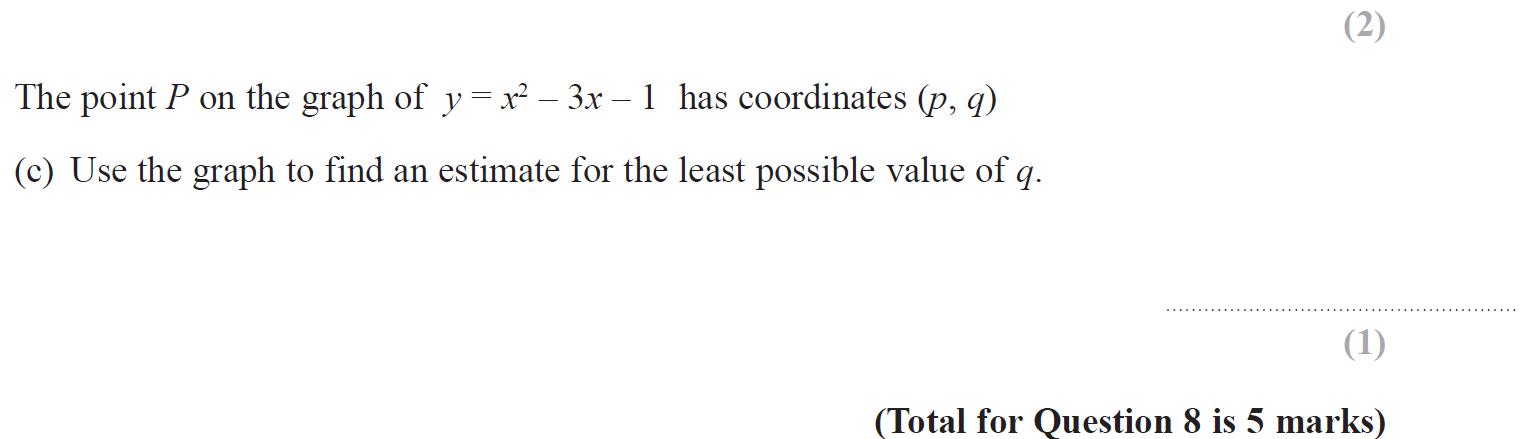 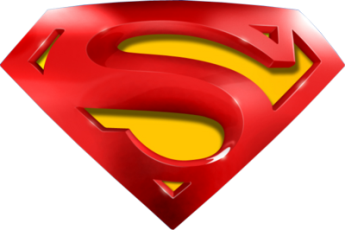 June 2018 4H Q8
Drawing and Using Graphs
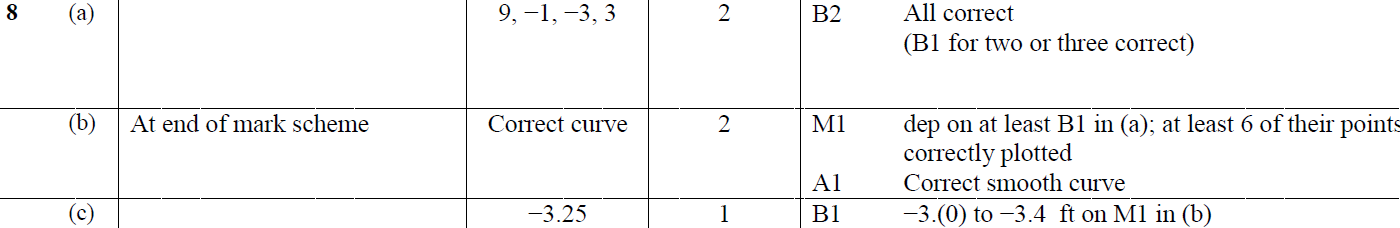 A
B
C
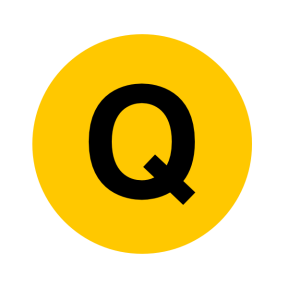 June 2018 4HR Q15
Drawing and Using Graphs
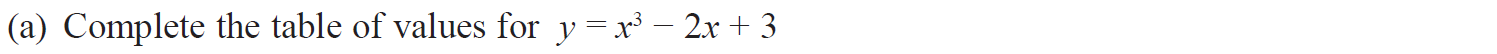 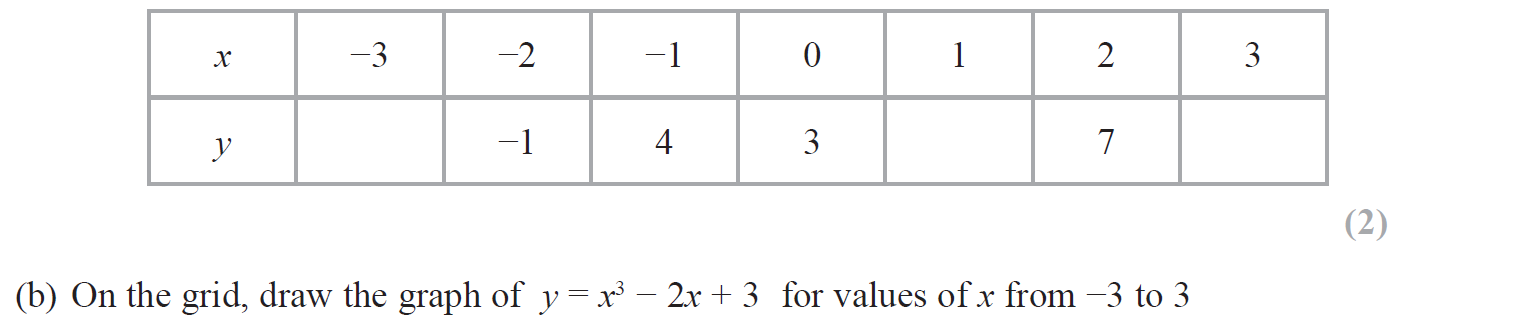 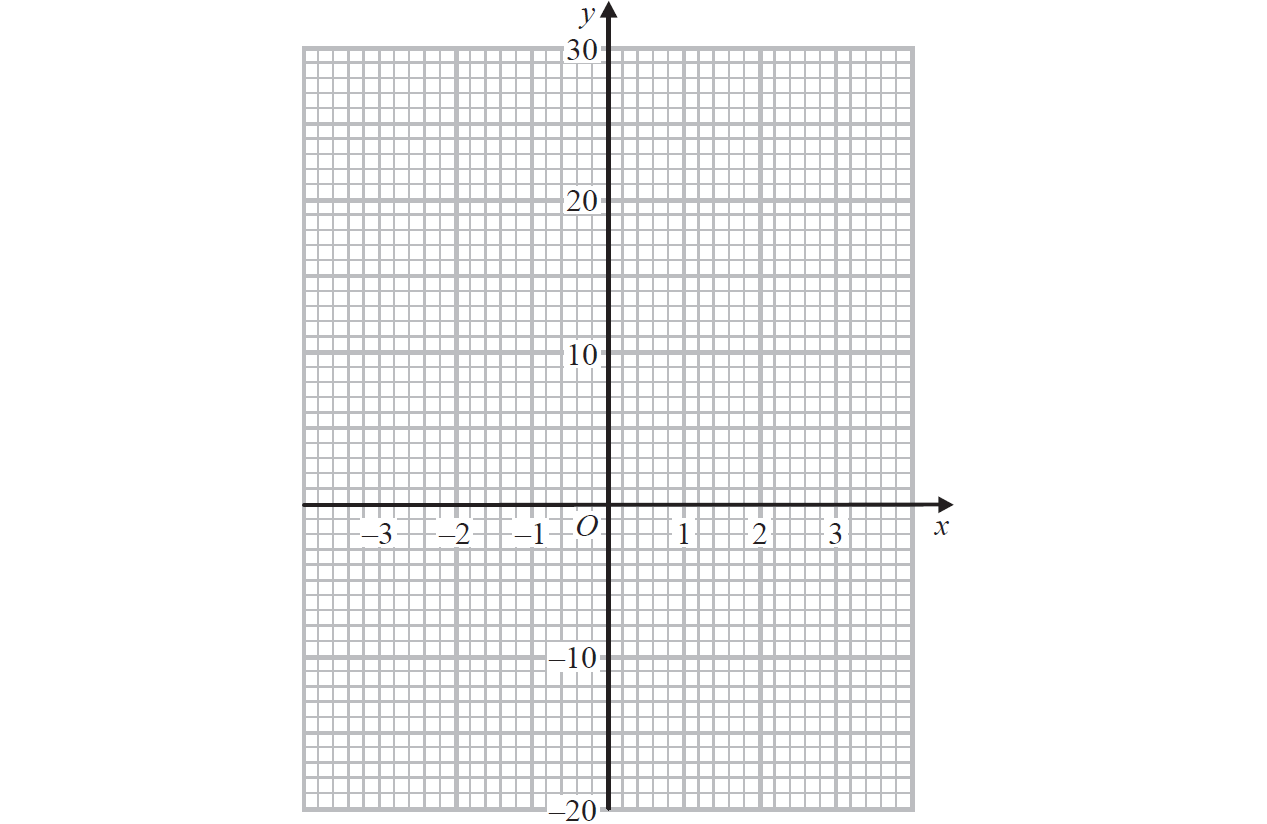 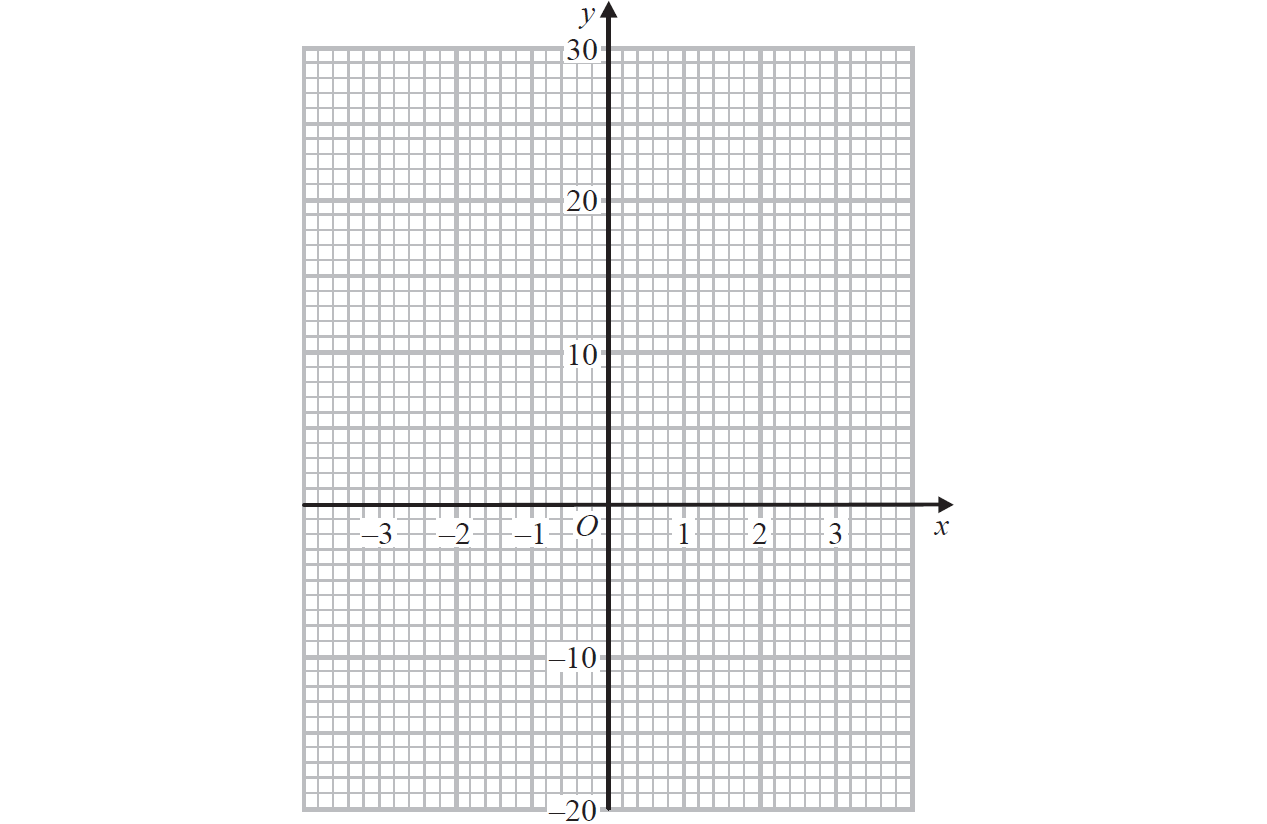 Reveal graph (b)
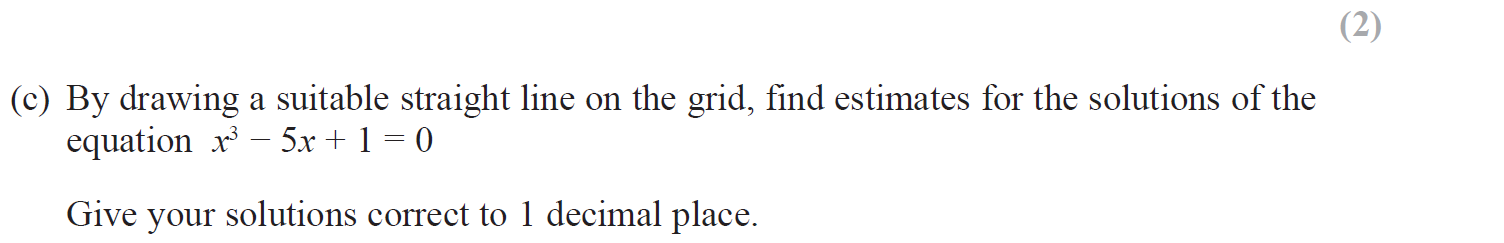 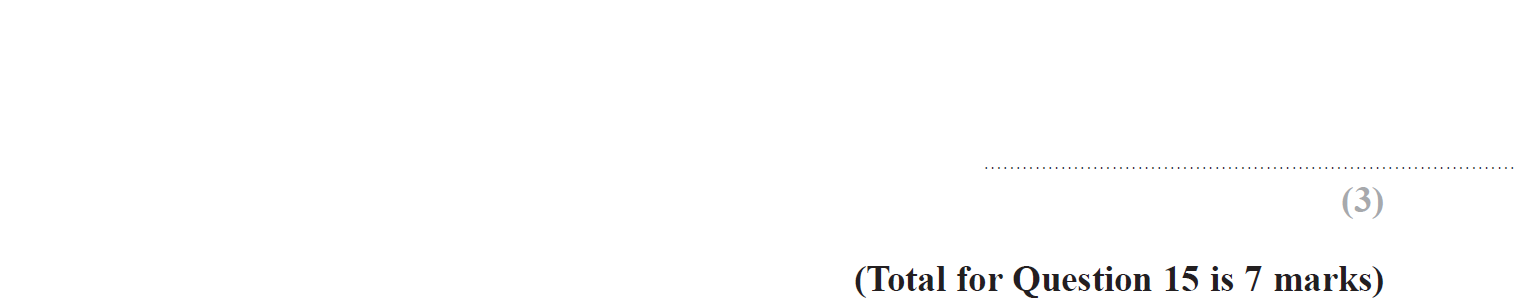 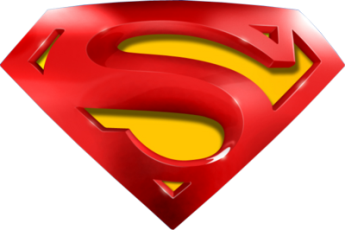 June 2018 4HR Q15
Drawing and Using Graphs
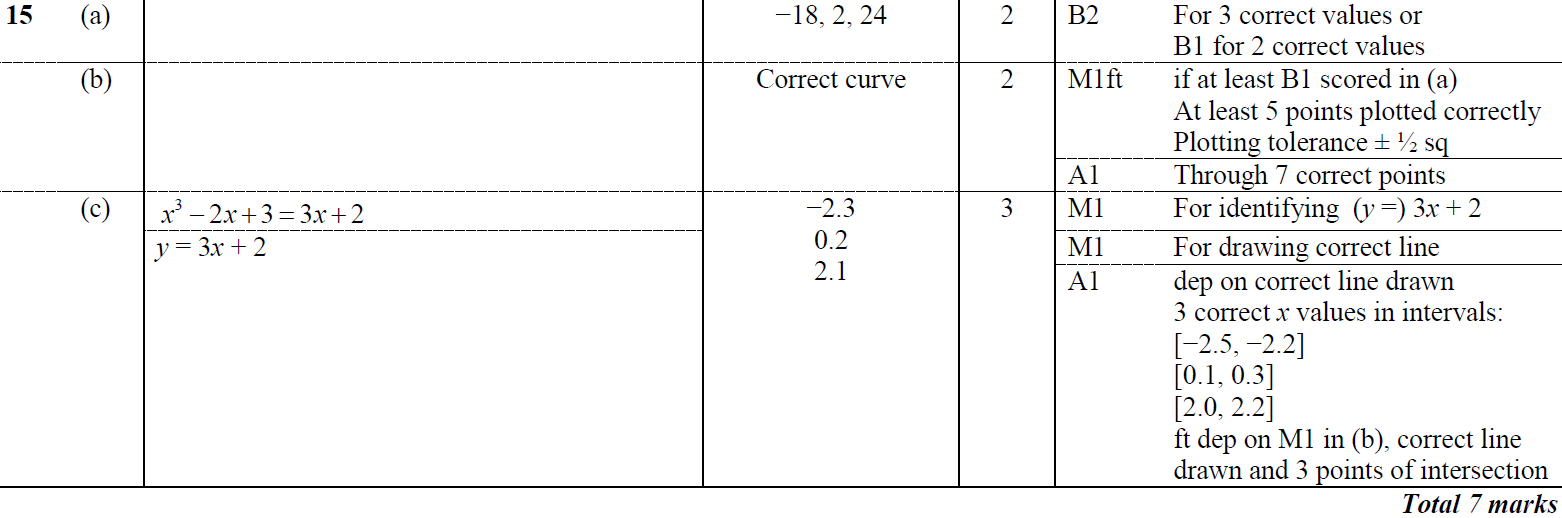 A
B
C
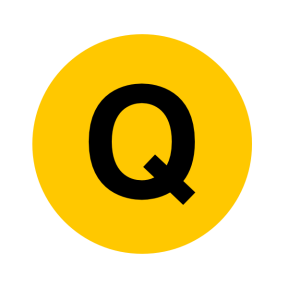